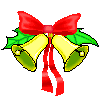 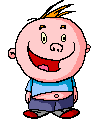 CLASS 3
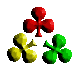 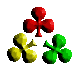 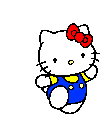 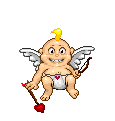 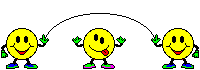 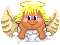 Unit 14 – Lesson 1
Are there any posters 
in the room?
VOCABULARY
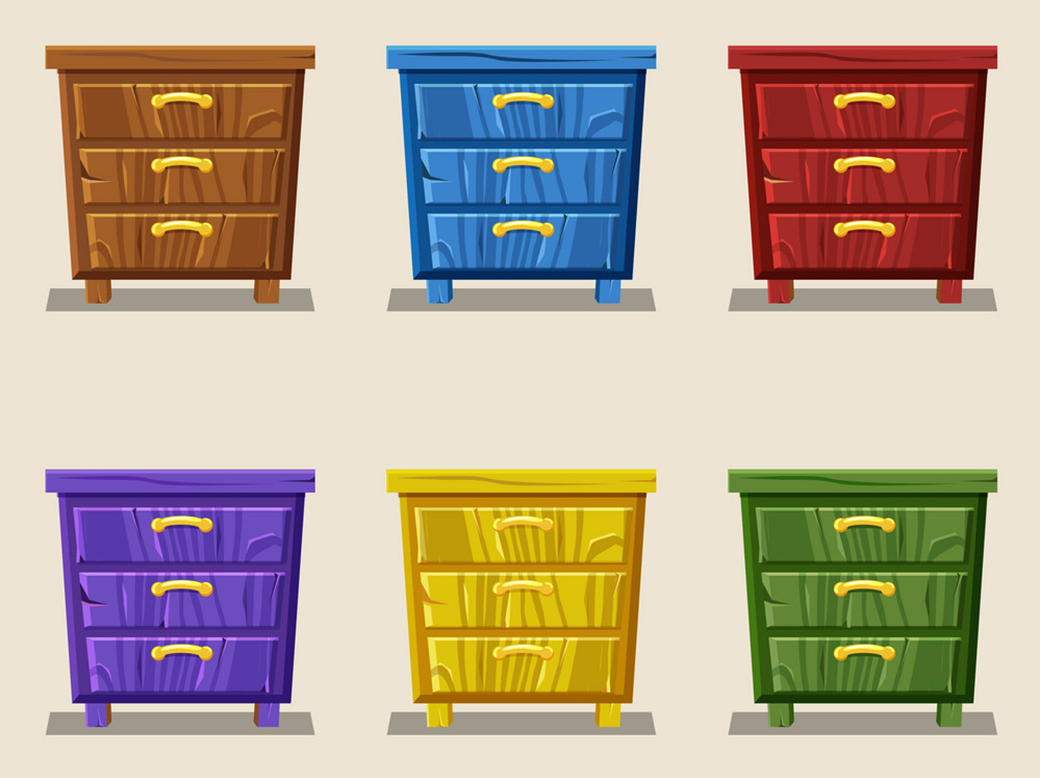 cupboard
/ˈkʌbərd/
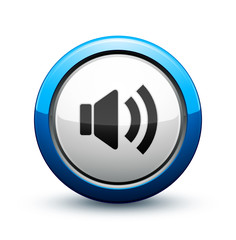 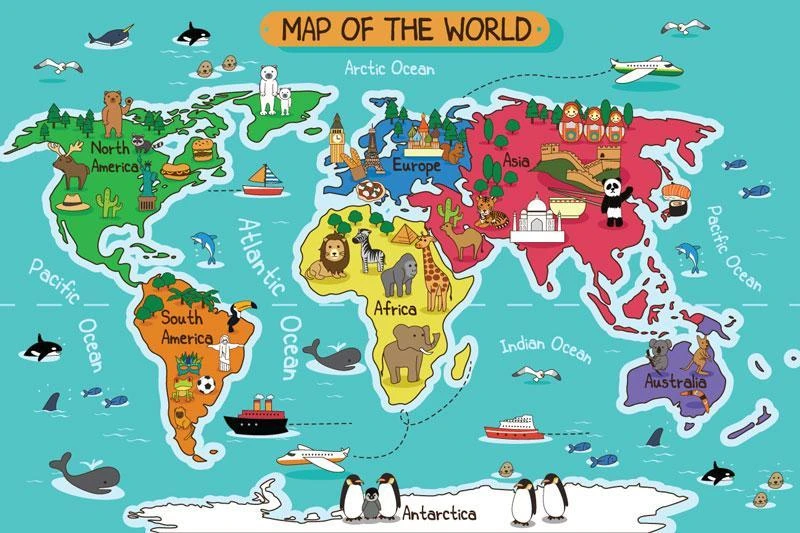 map
/mæp/
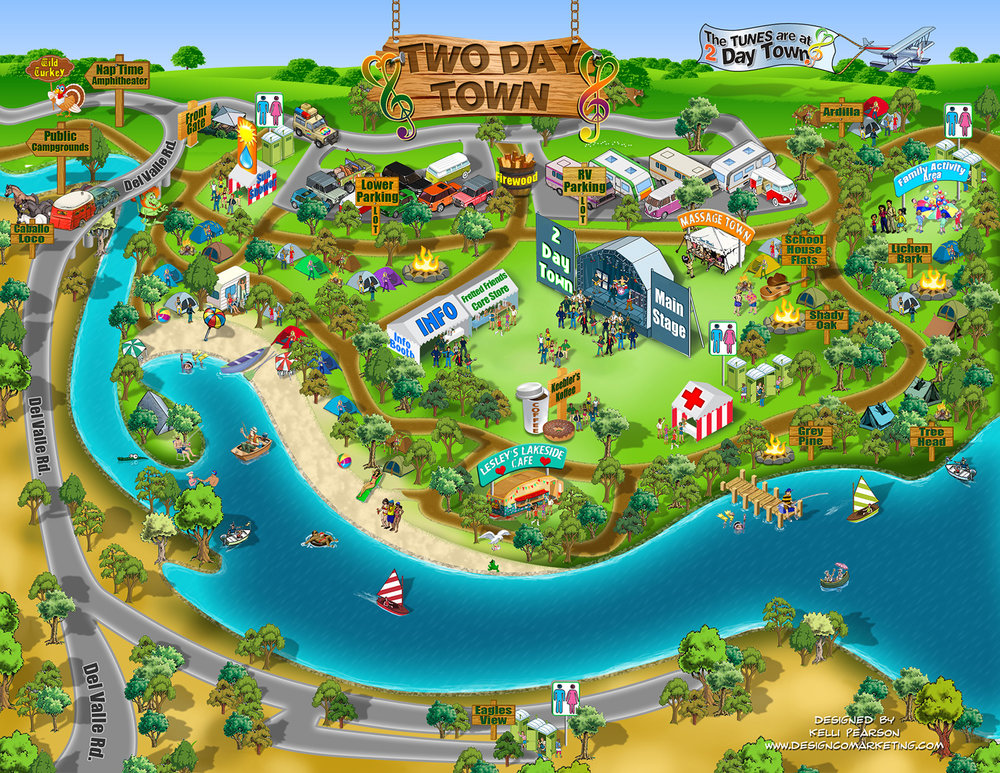 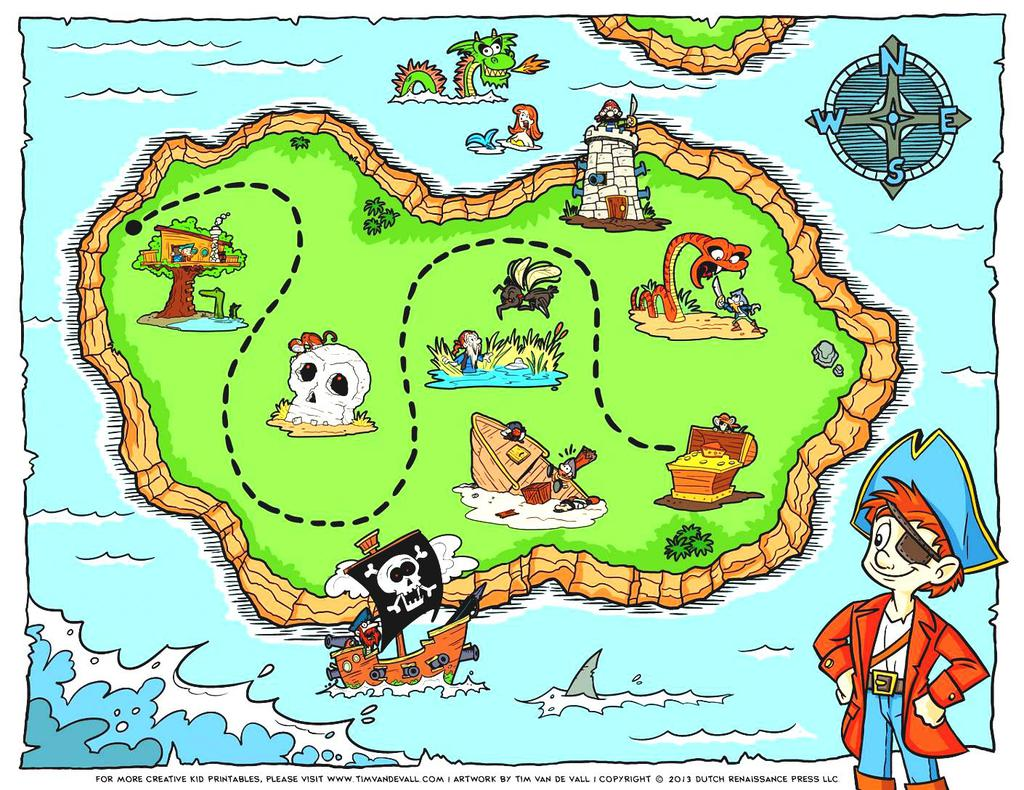 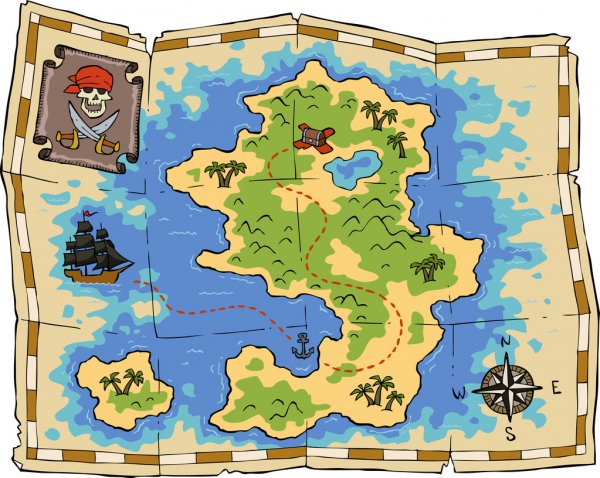 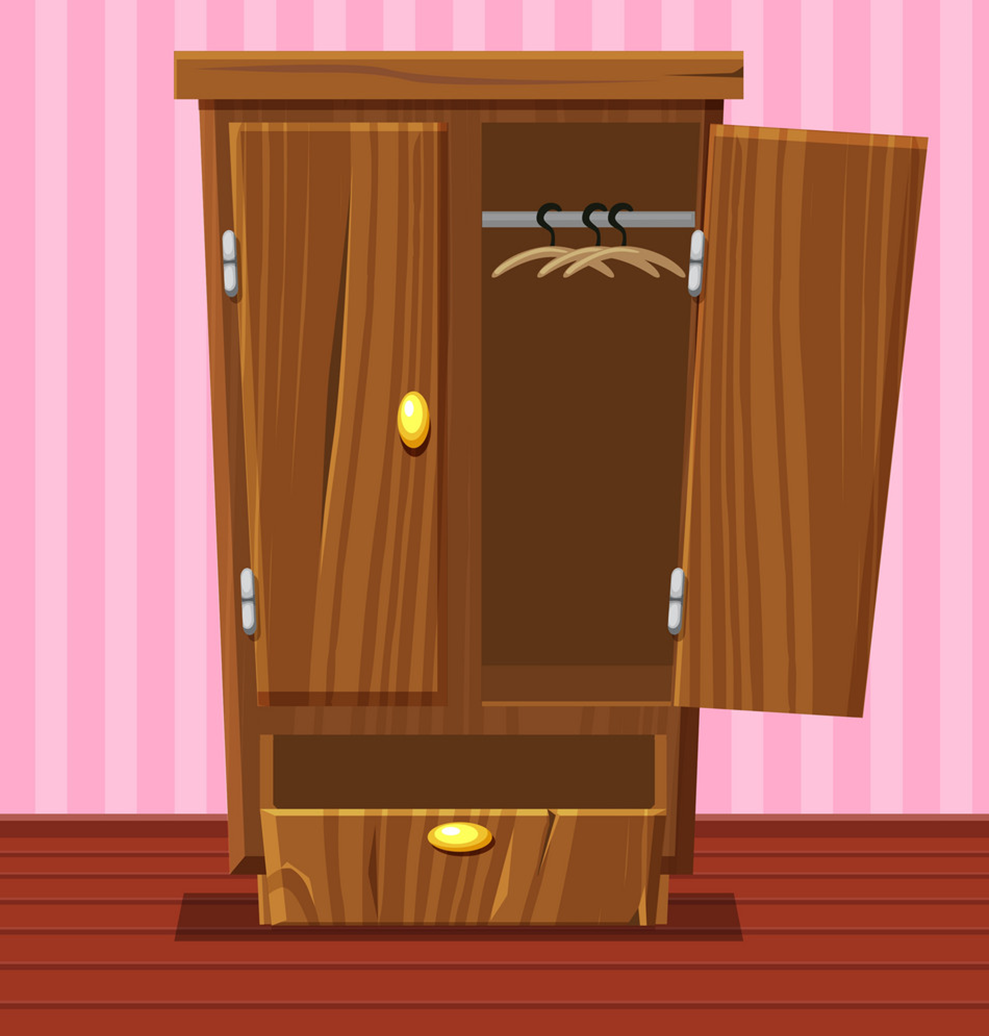 wardrobe
/ˈwɔːrdrəʊb/
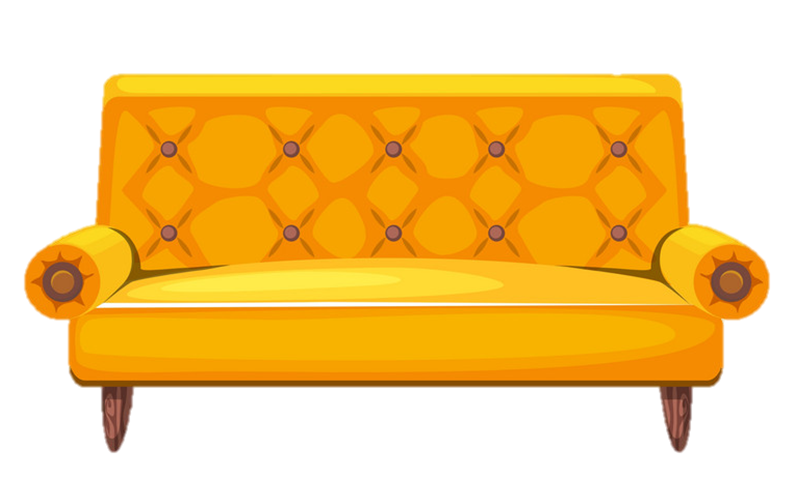 sofa
/ˈsəʊfə/
Vocabulary
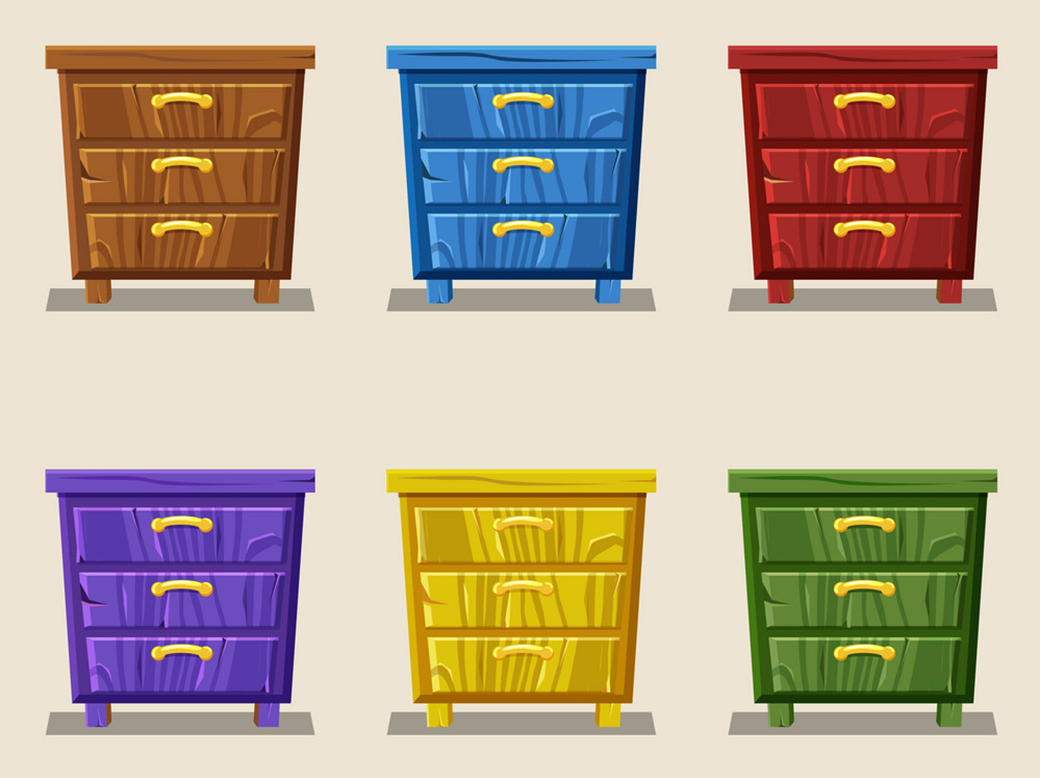 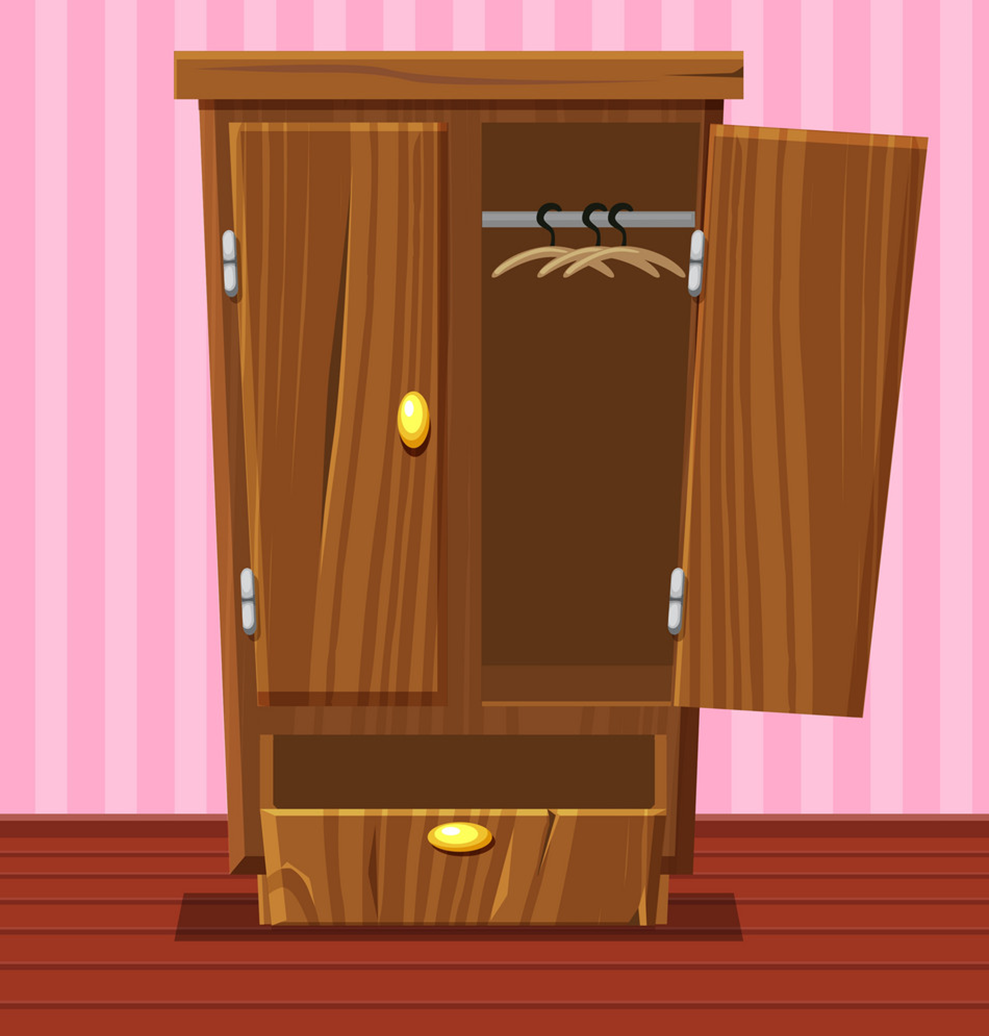 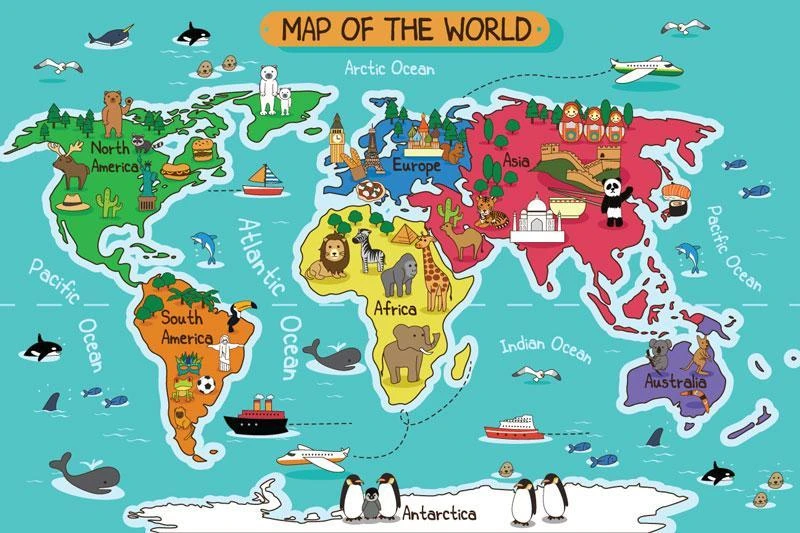 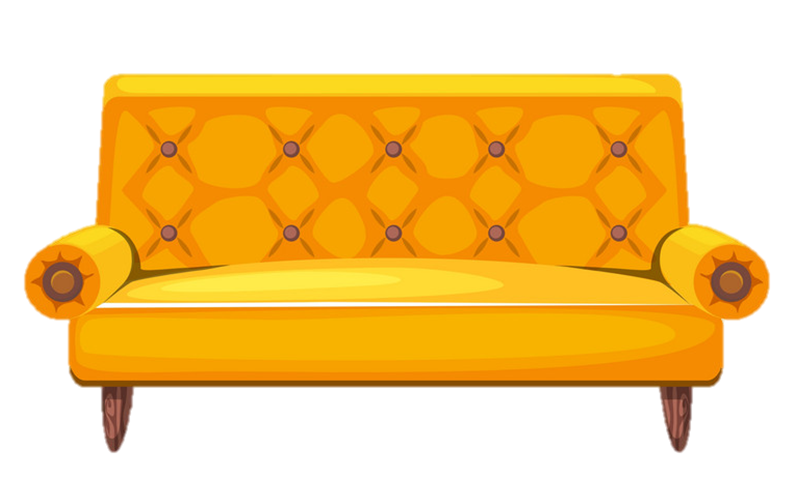 a cupboard
a map
a sofa
a wardrobe
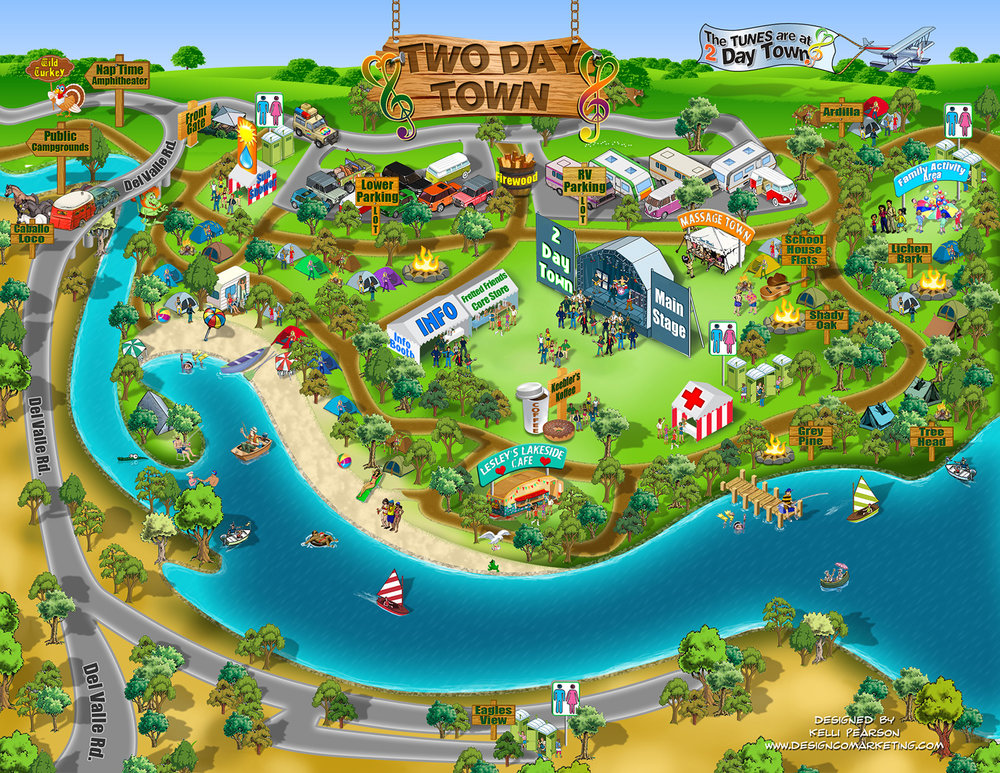 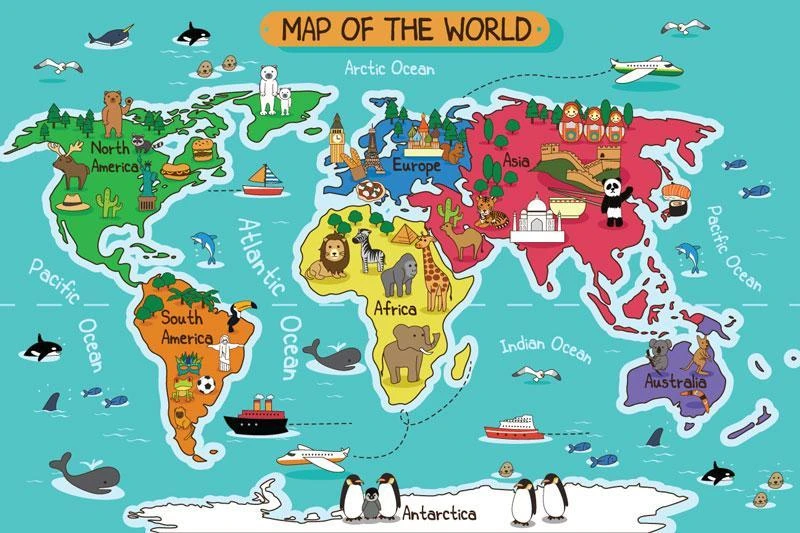 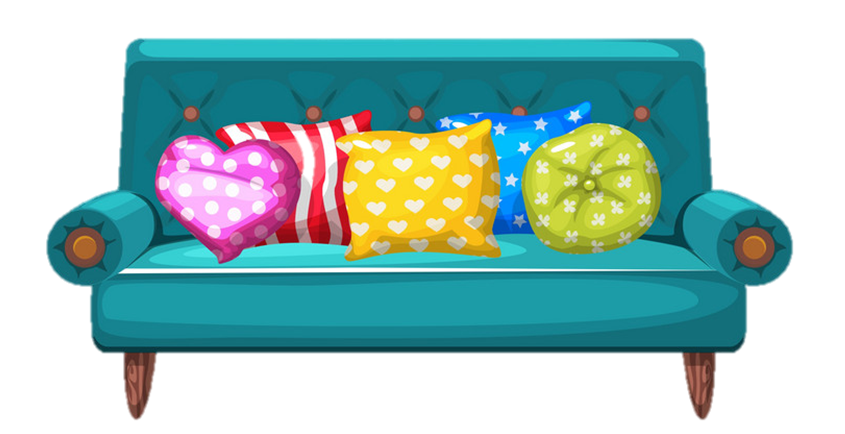 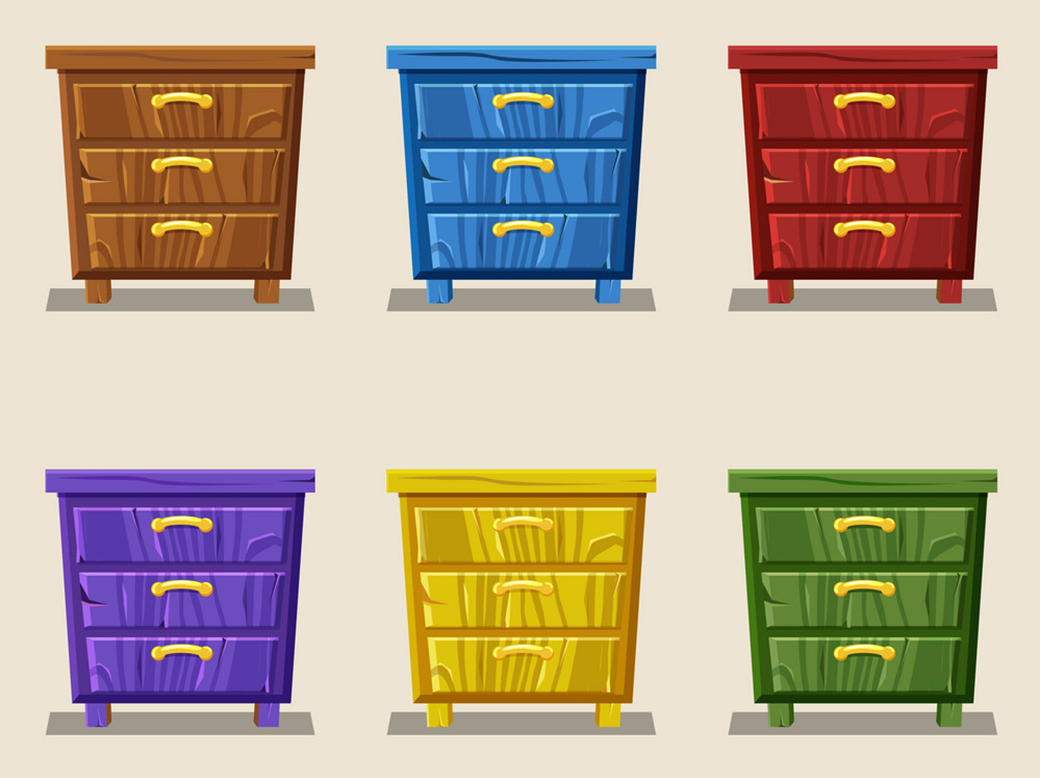 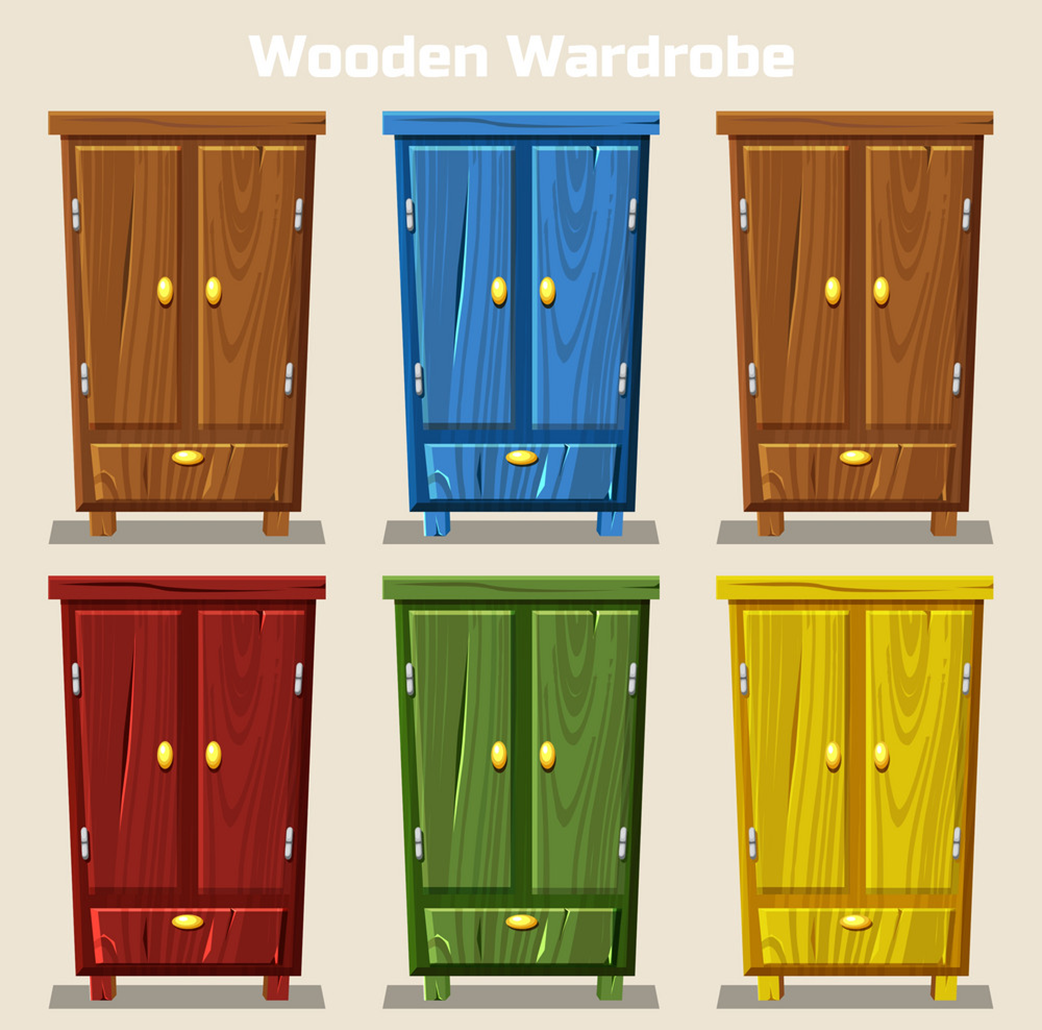 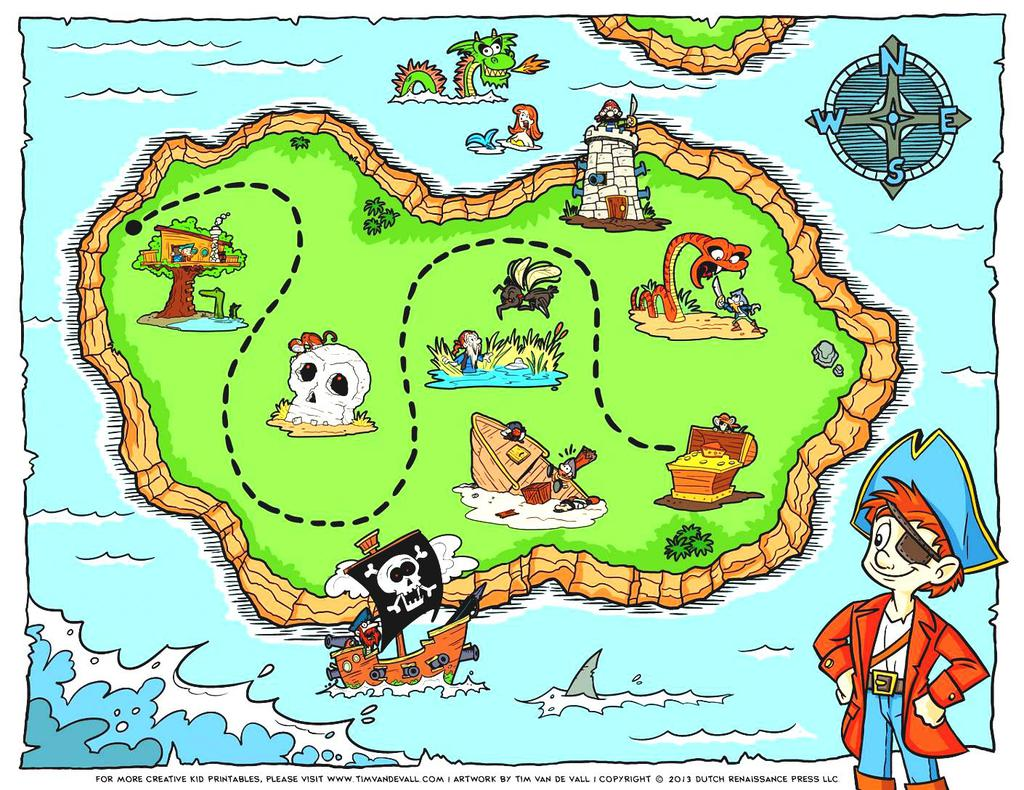 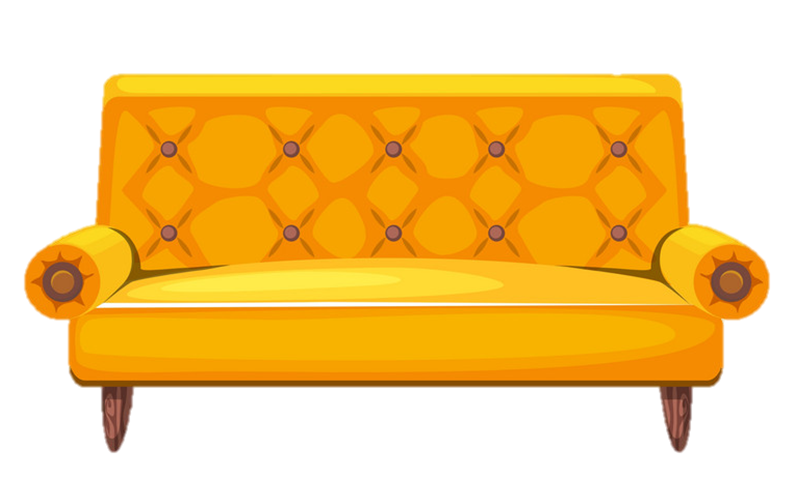 sofas
maps
wardrobes
cupboards
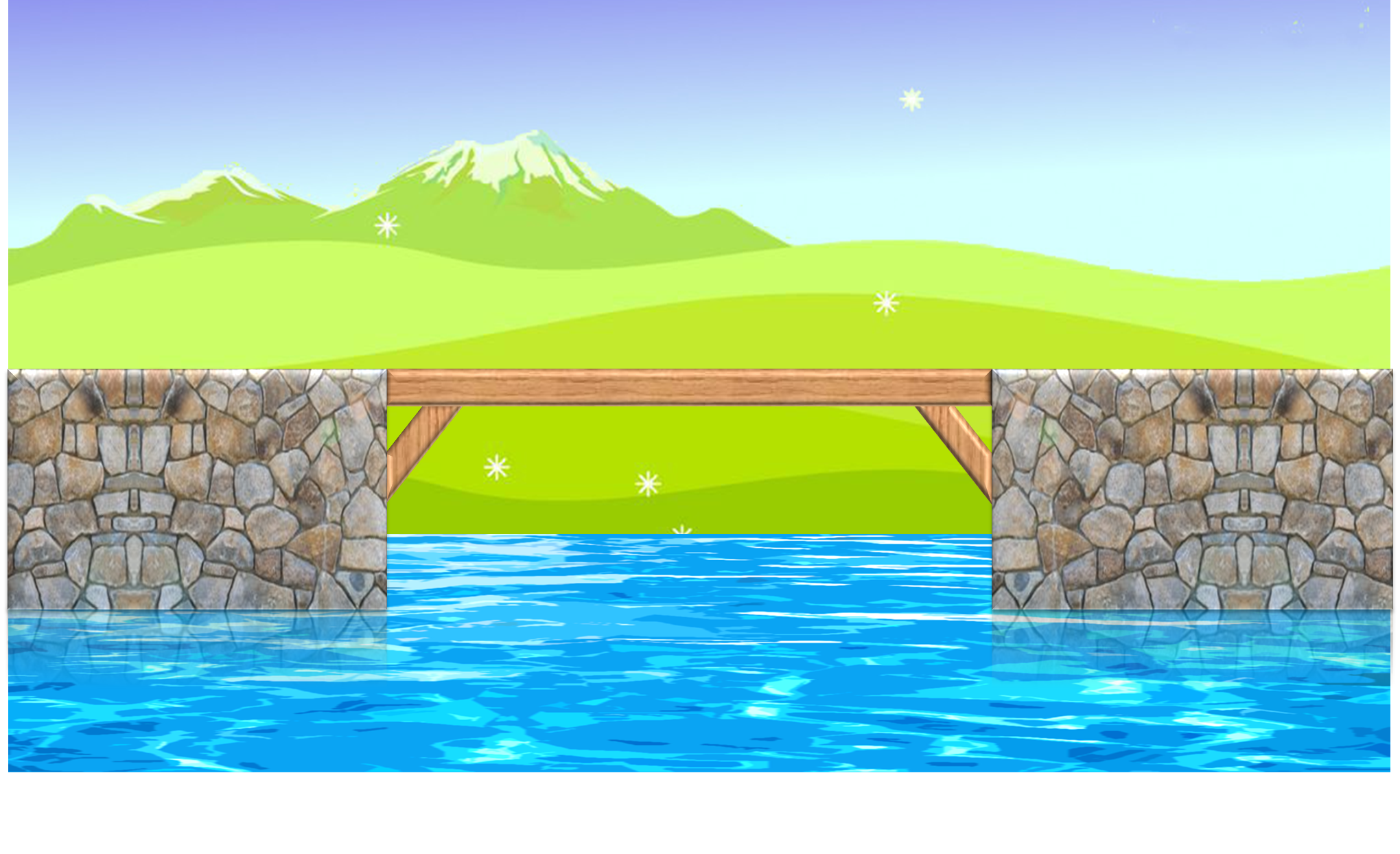 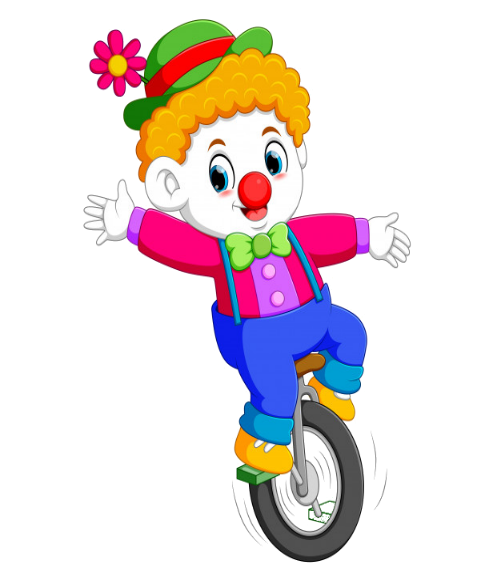 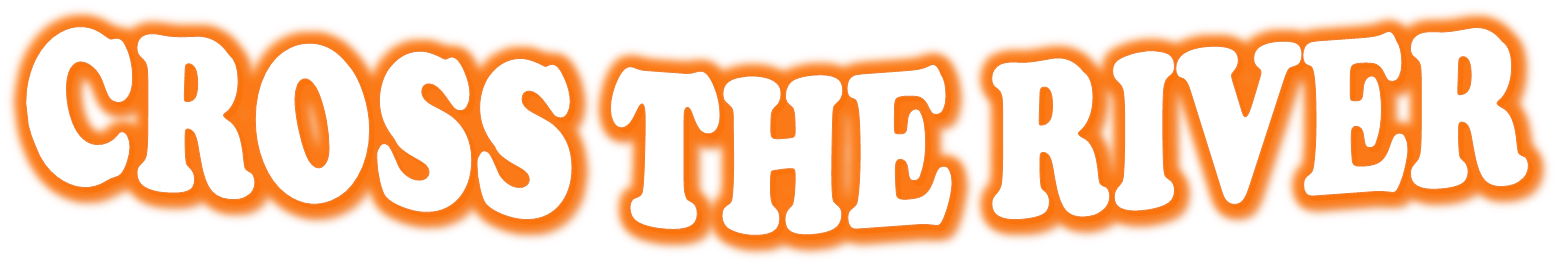 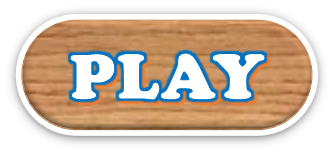 PLAY
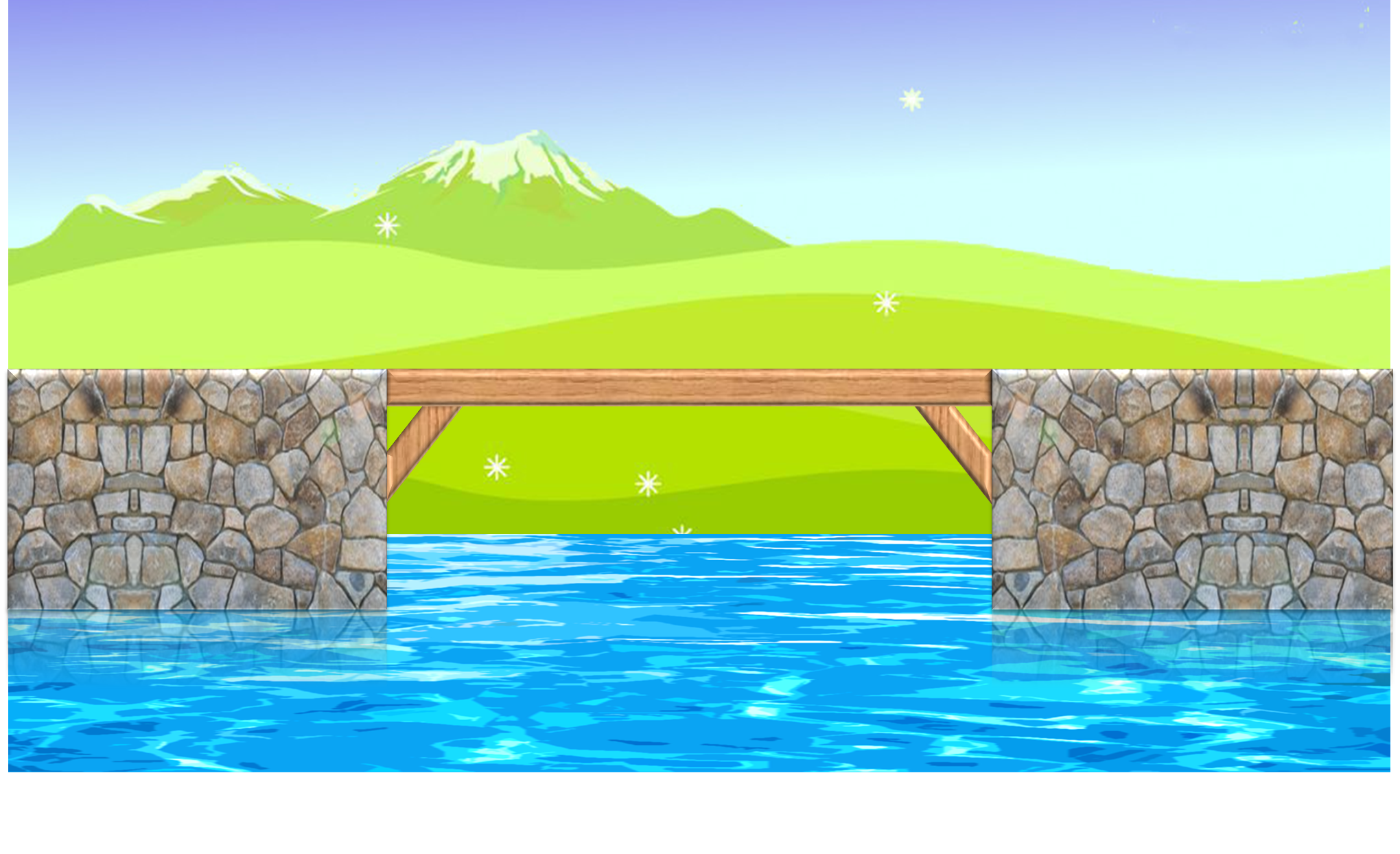 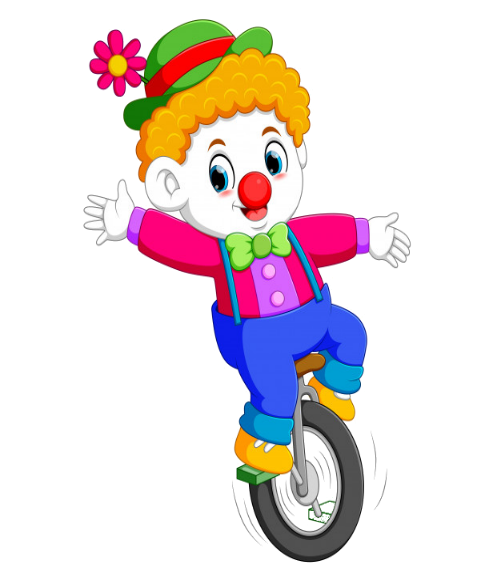 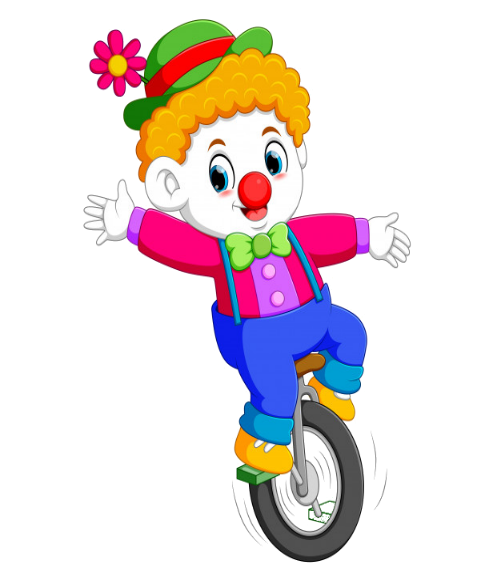 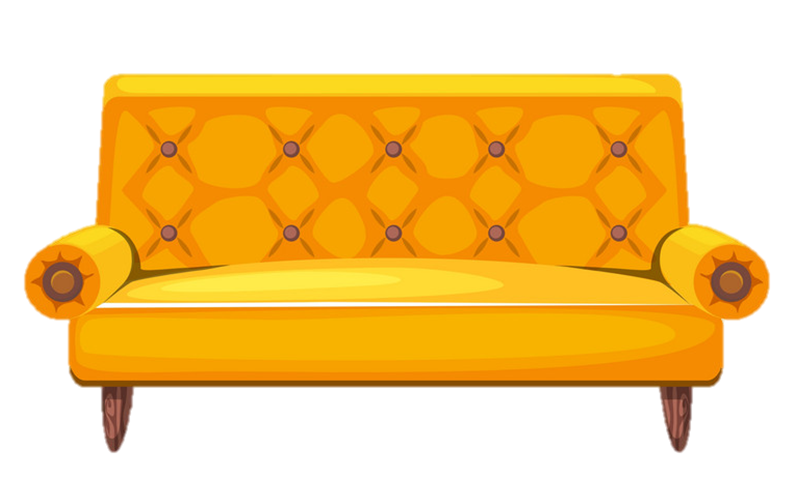 sofa
wardrobe
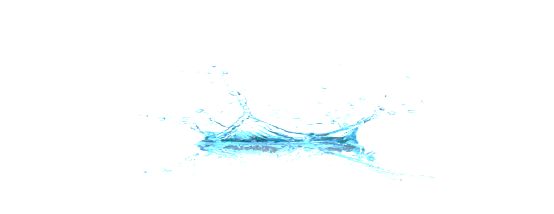 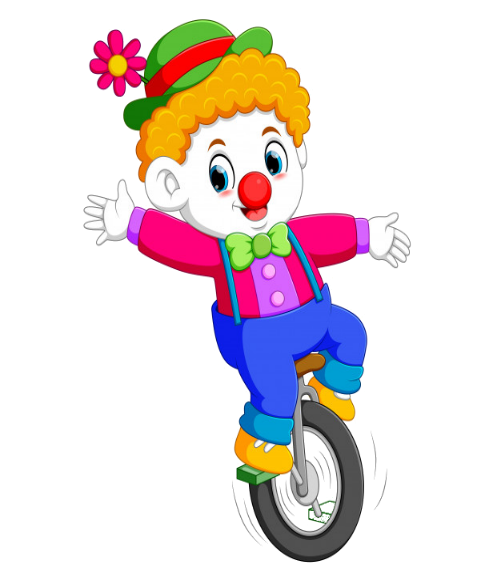 cupboard
map
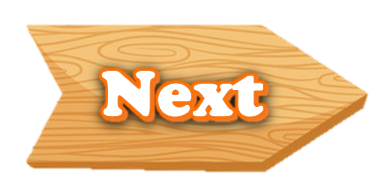 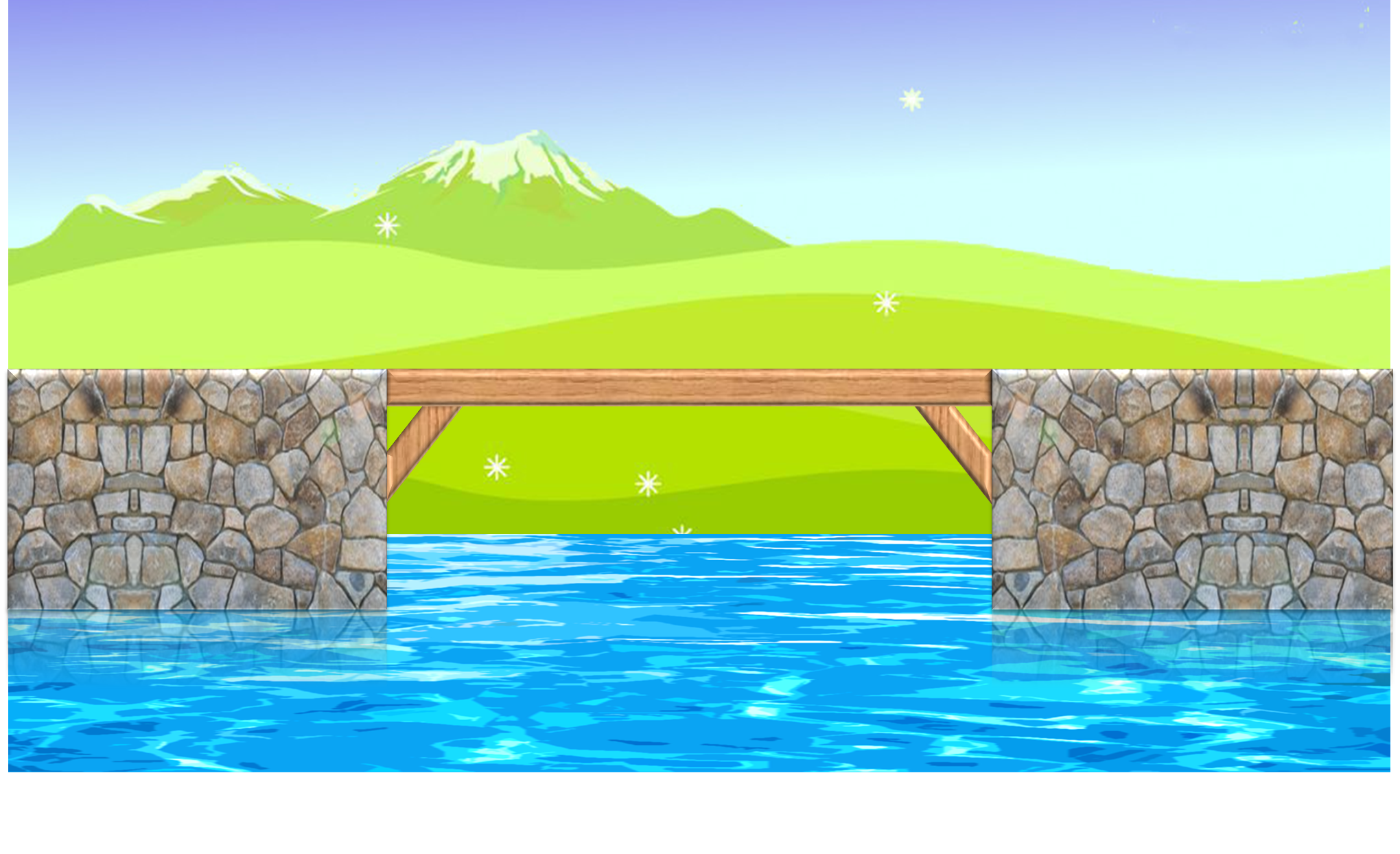 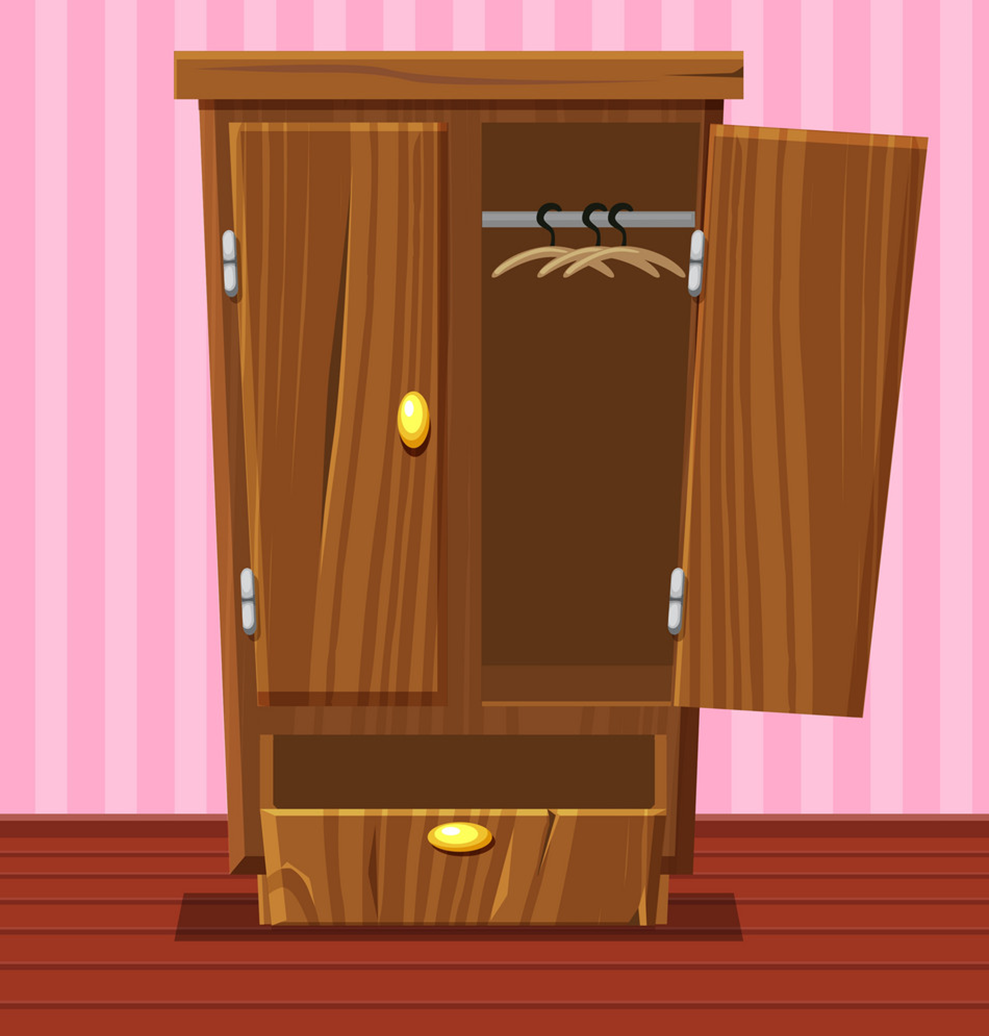 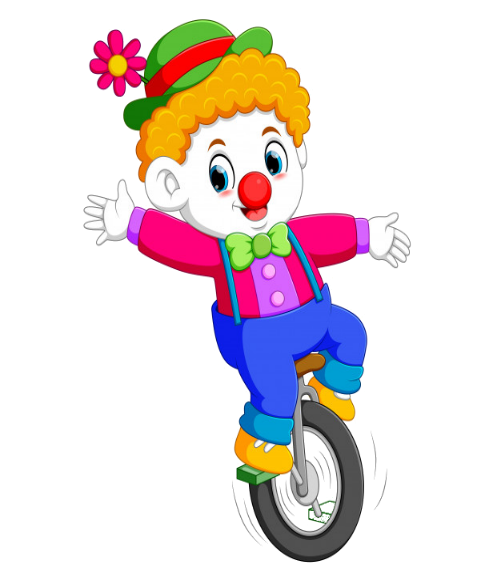 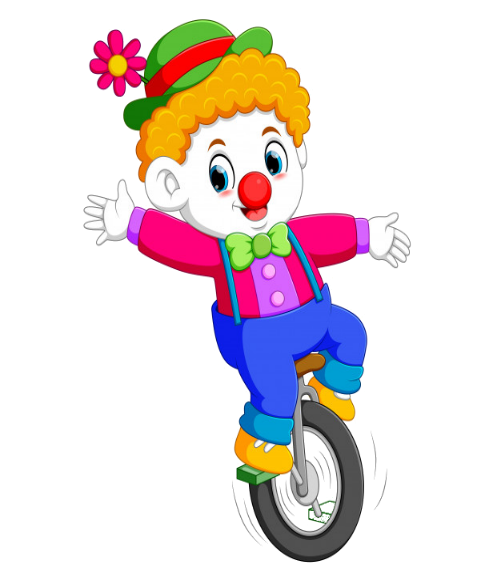 a cupboard
a map
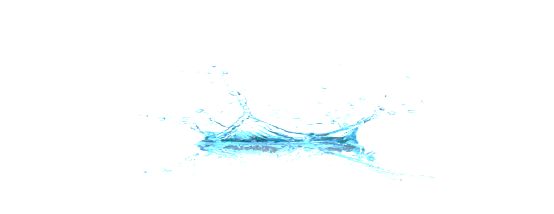 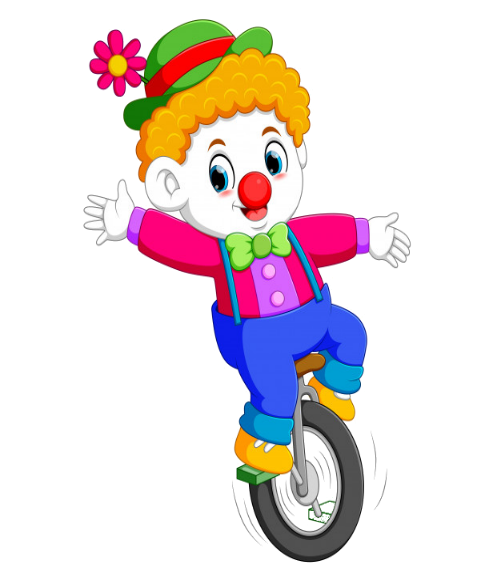 a sofa
a wardrobe
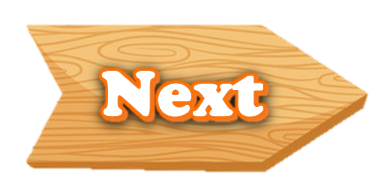 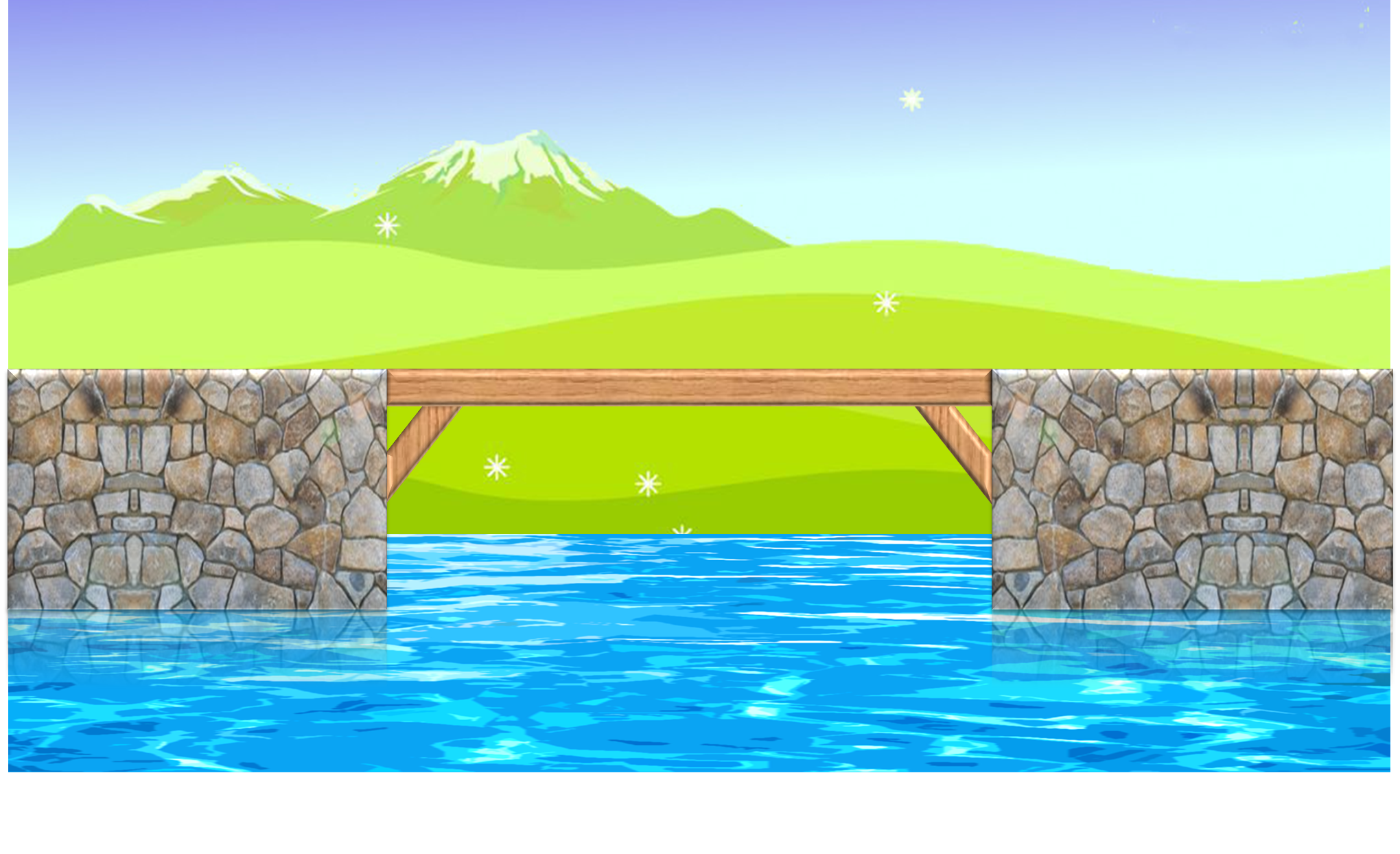 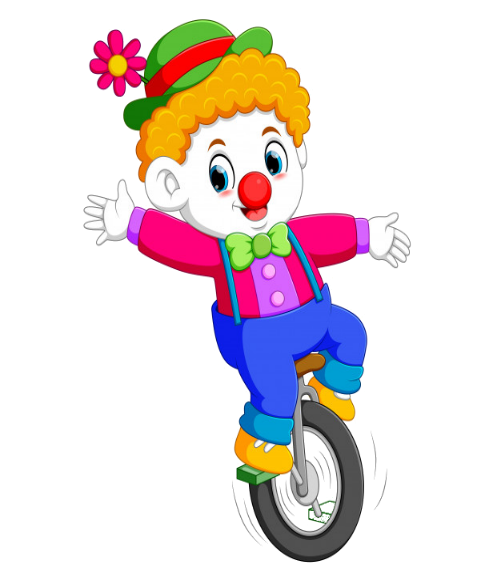 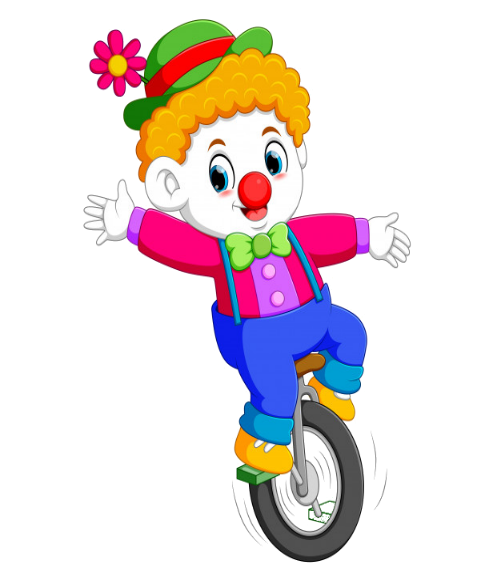 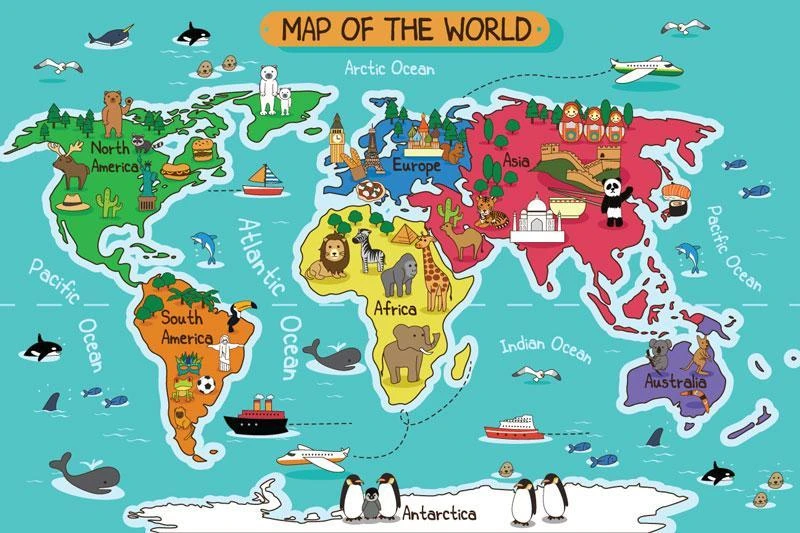 a wardrobe
a sofa
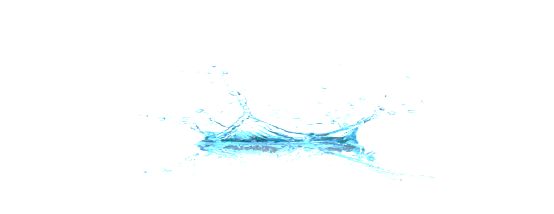 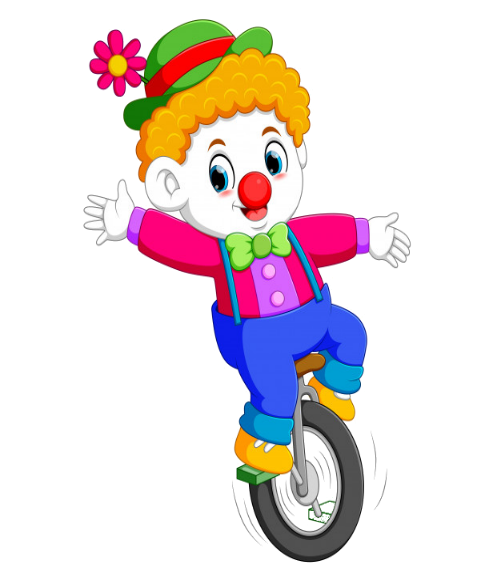 a map
a cupboard
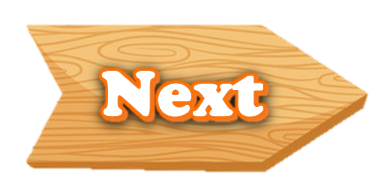 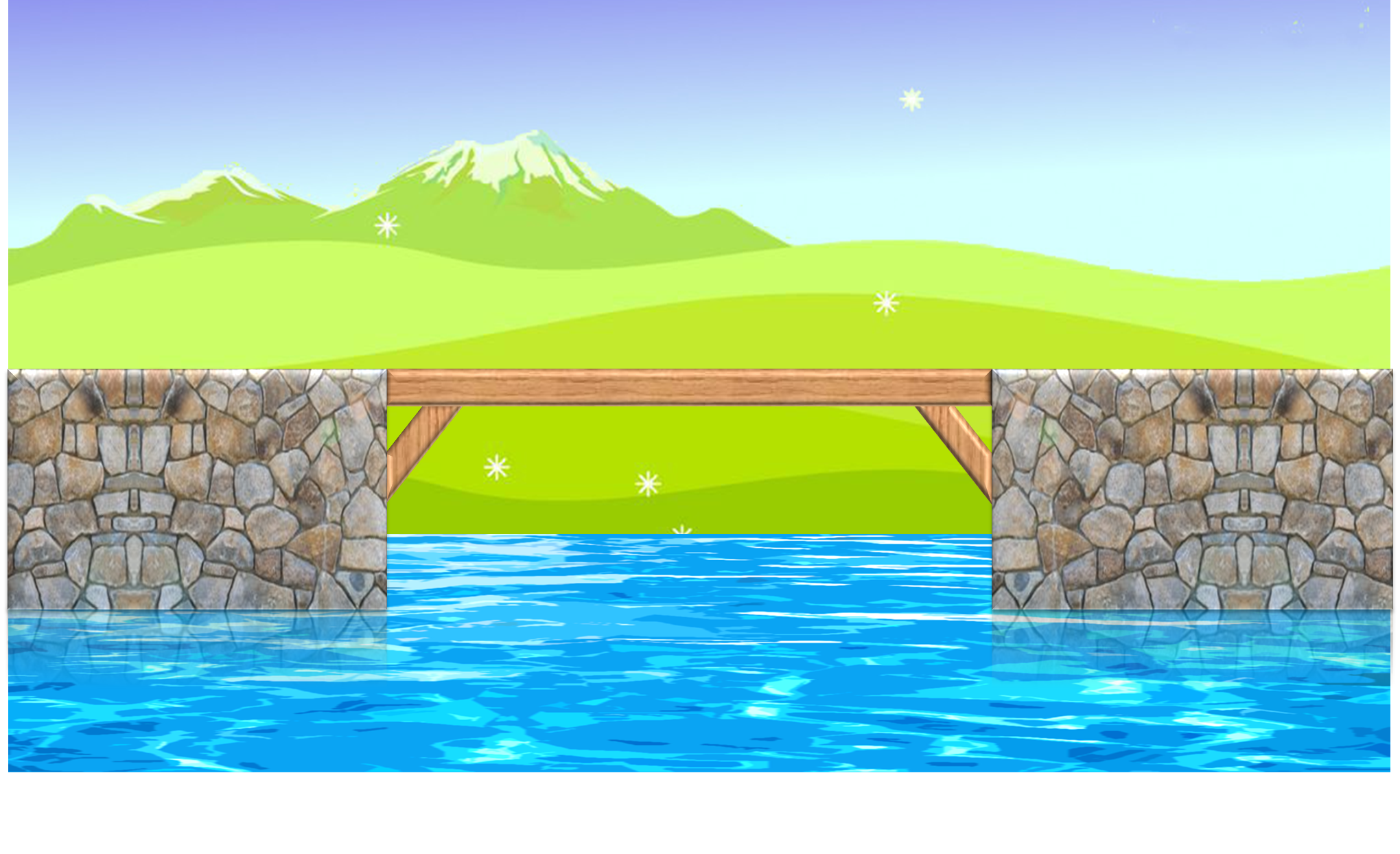 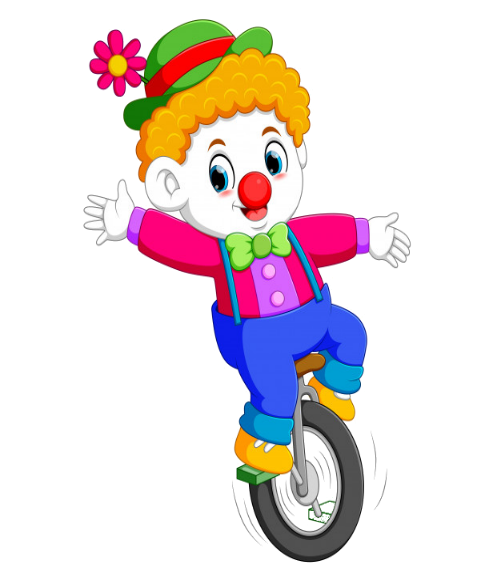 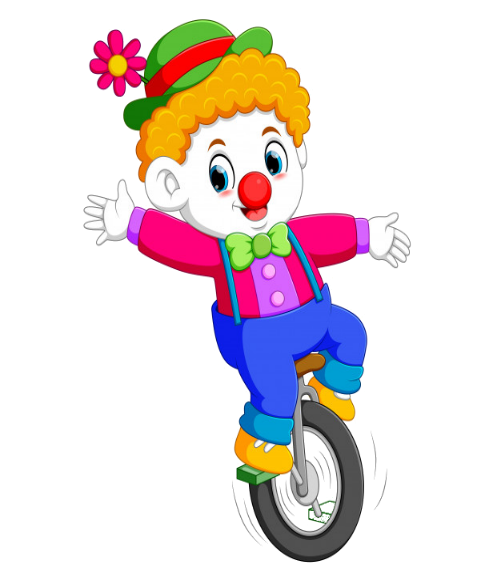 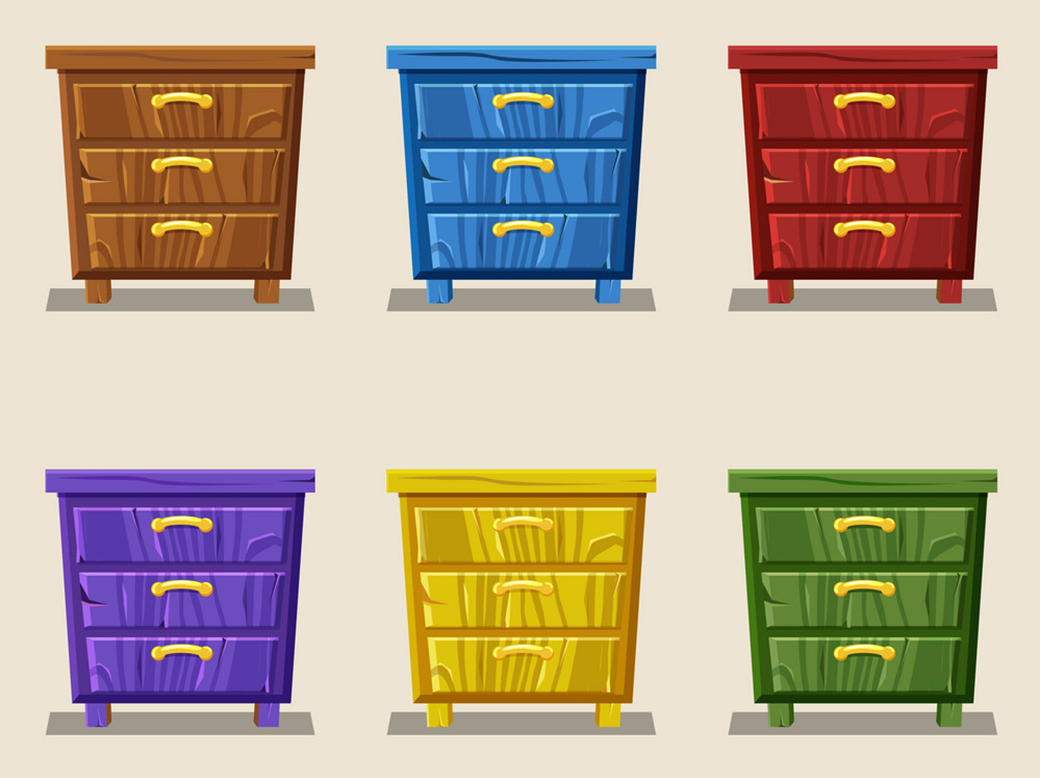 a cupboard
a wardrobe
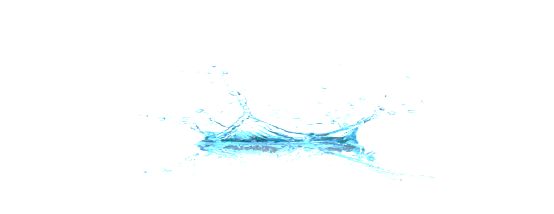 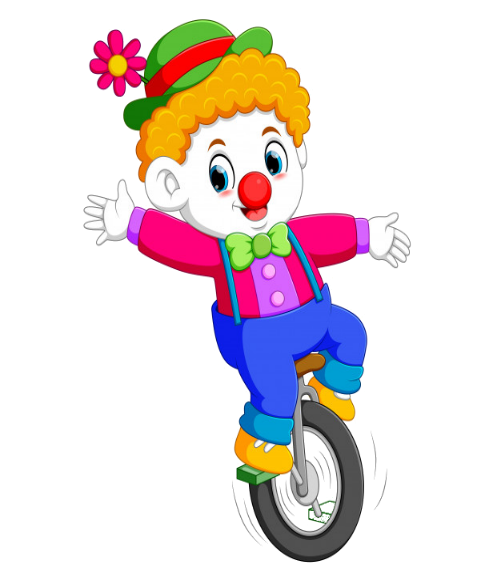 a map
a sofa
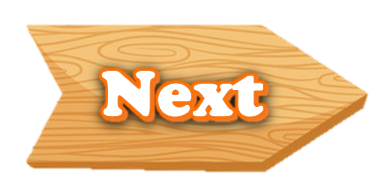 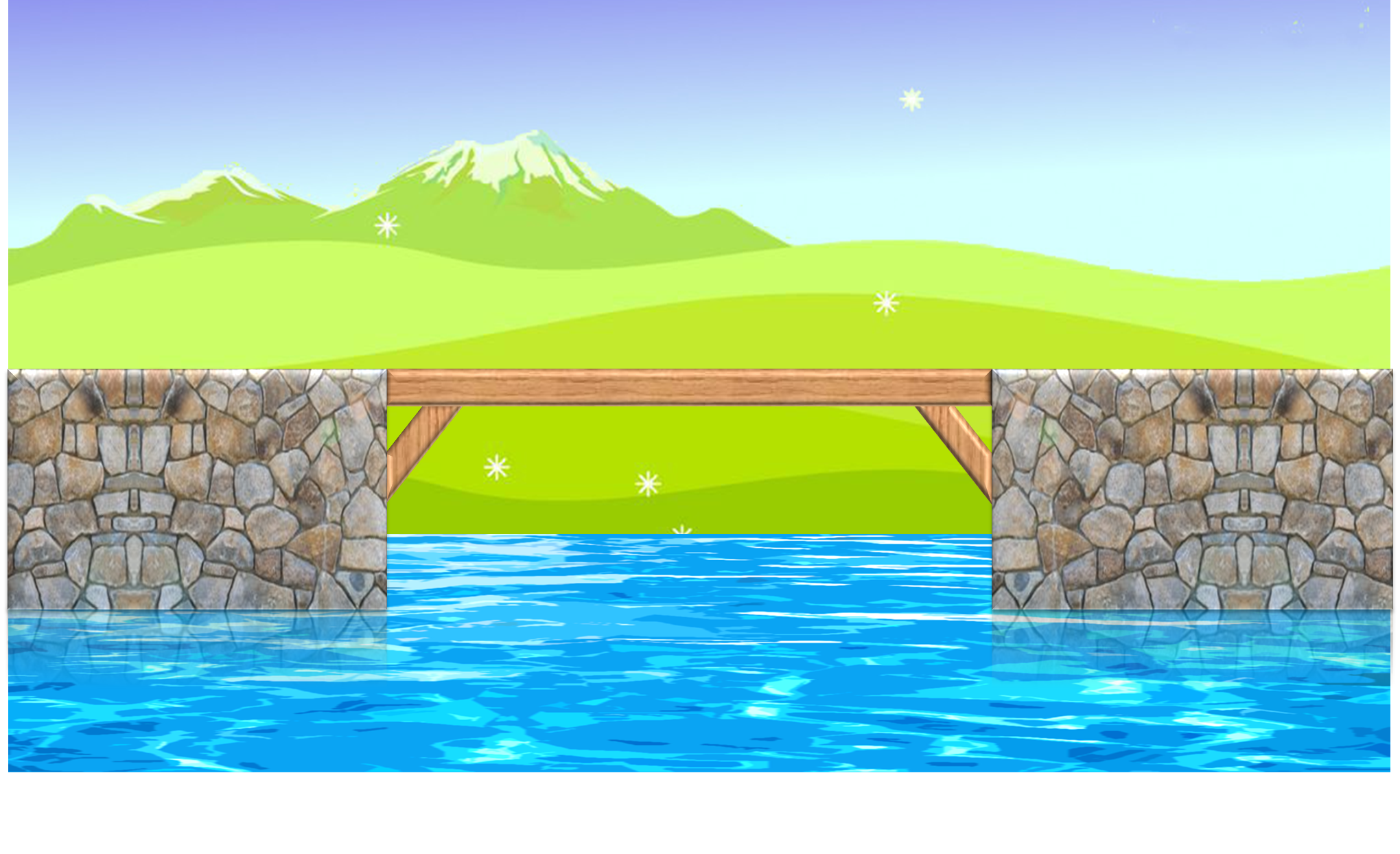 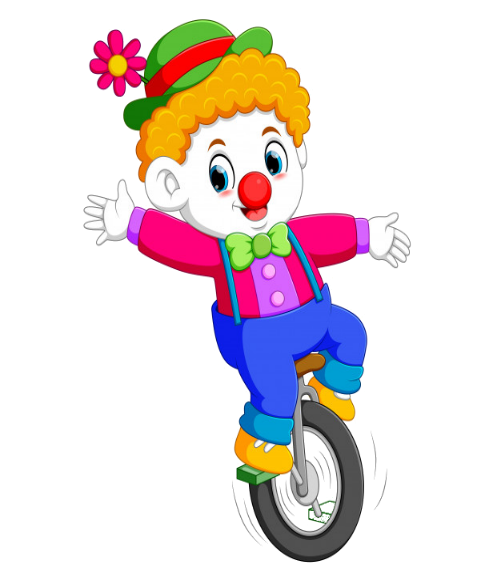 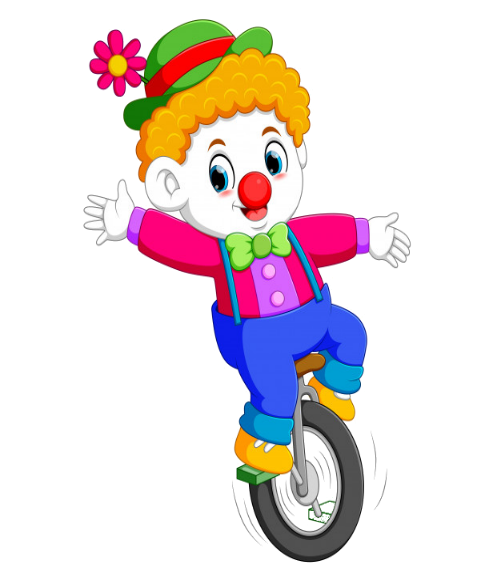 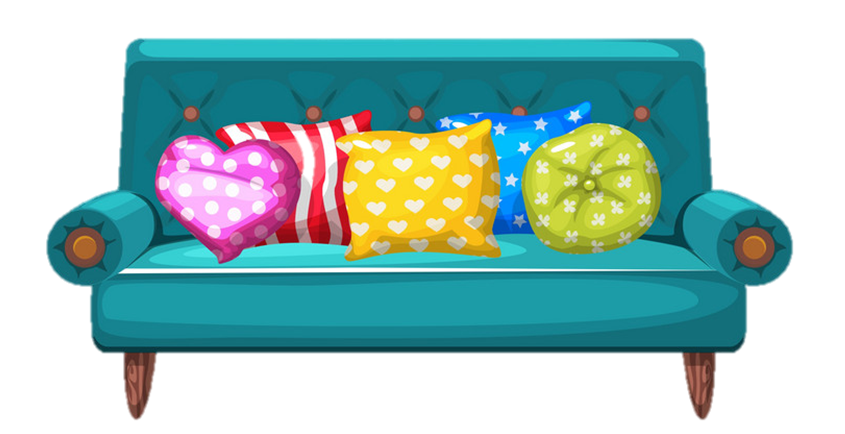 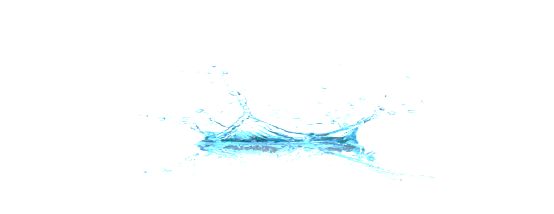 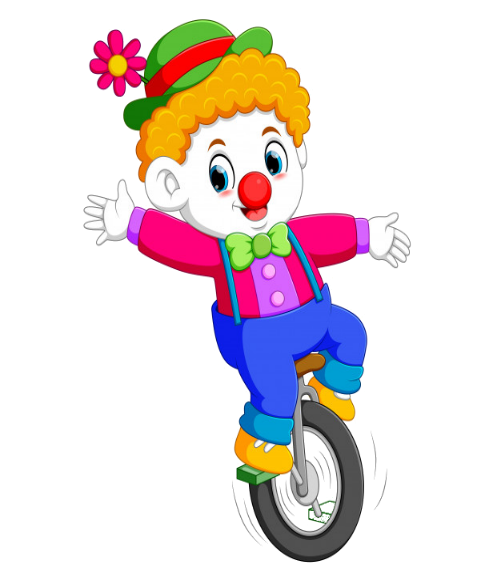 sofas
a sofa
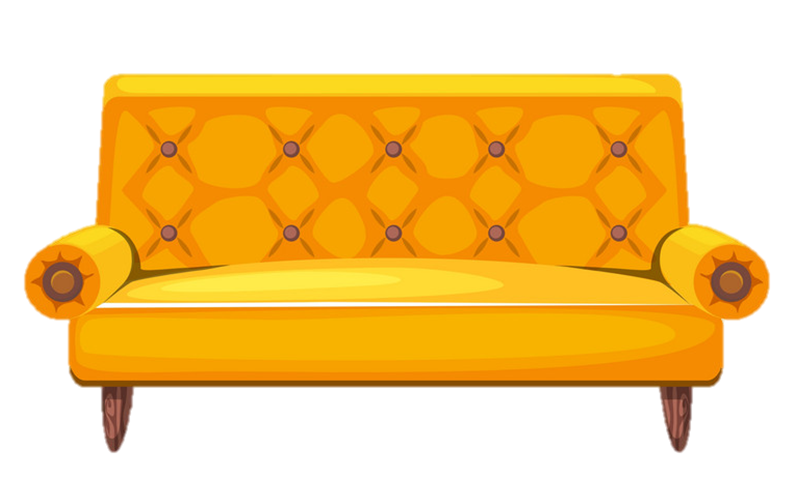 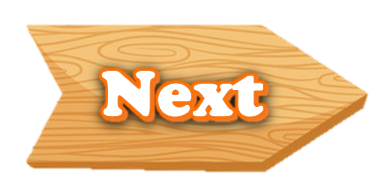 supermaket
bookshop
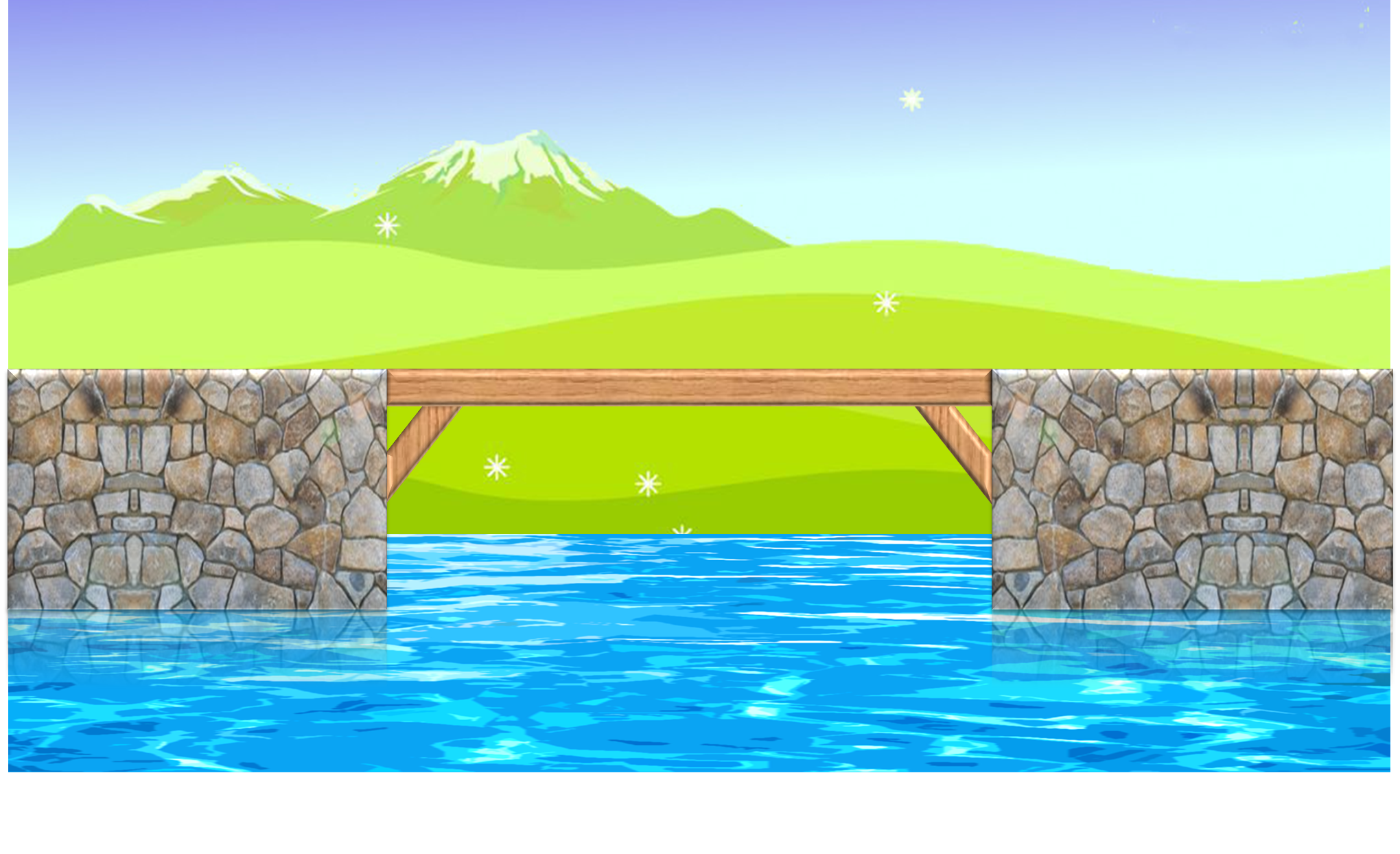 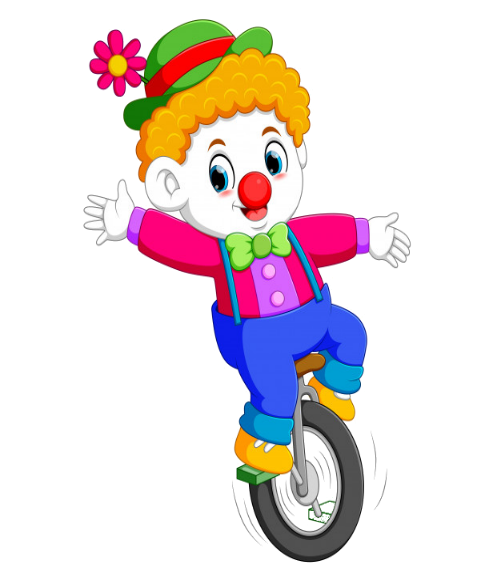 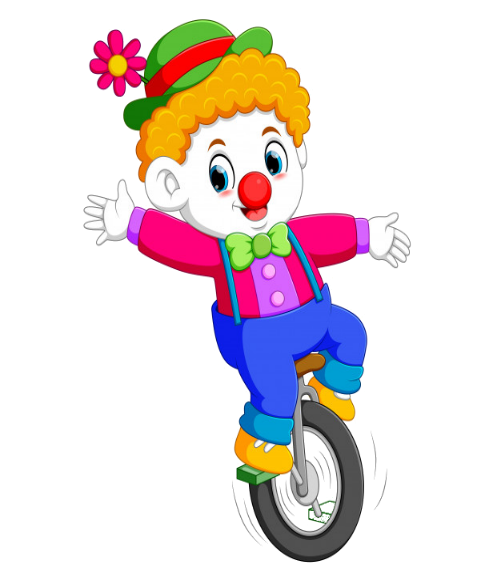 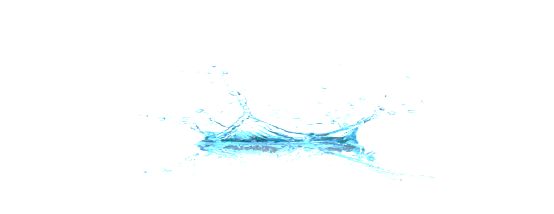 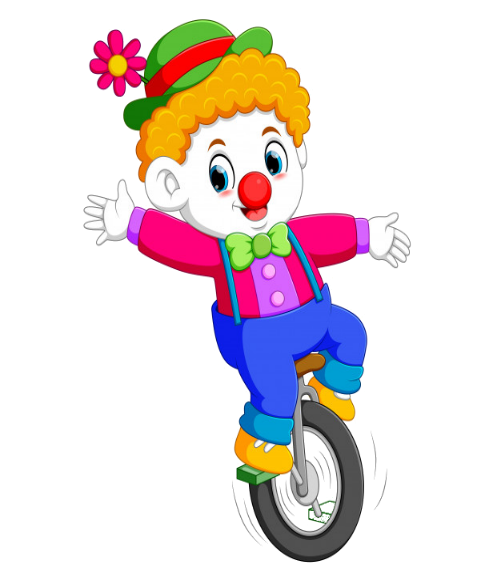 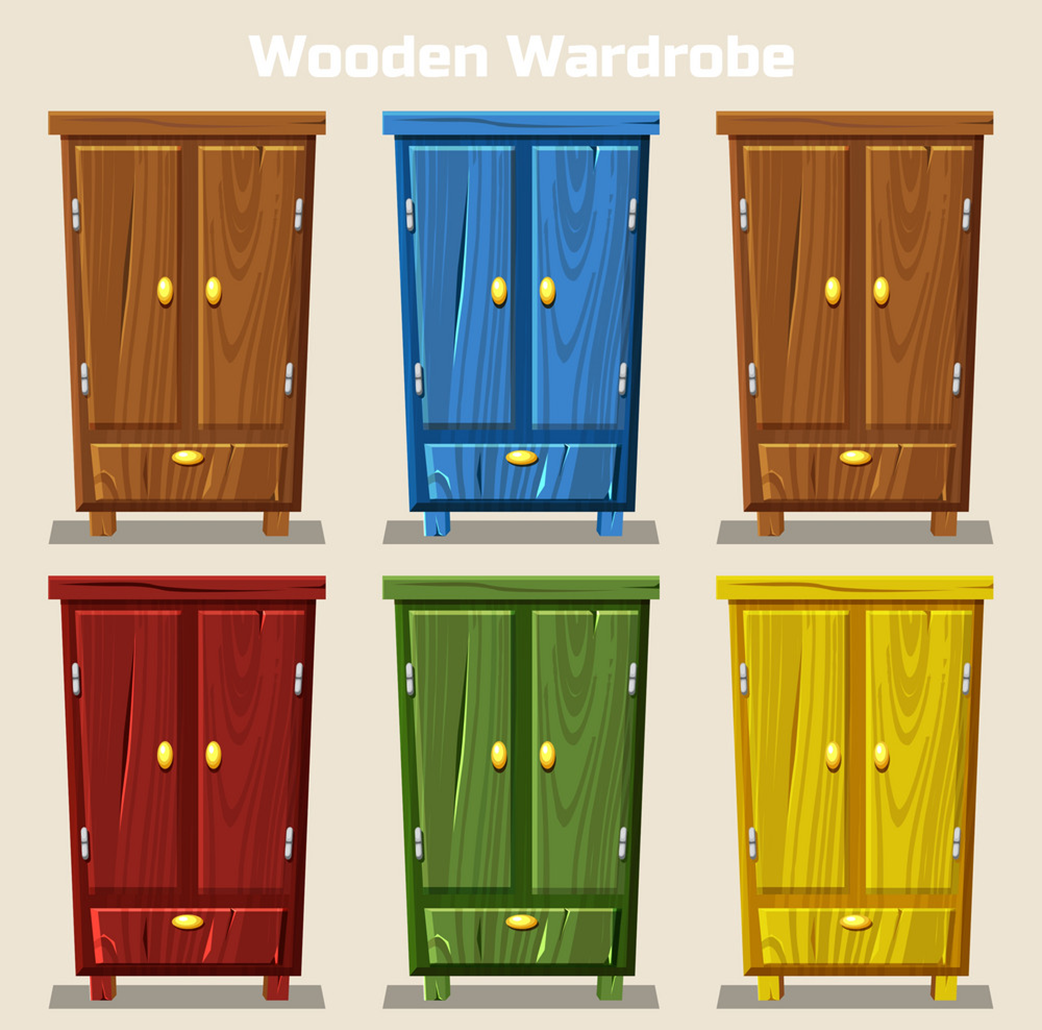 cupboards
a cupboard
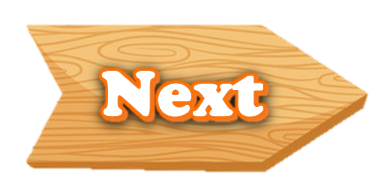 KA
KO
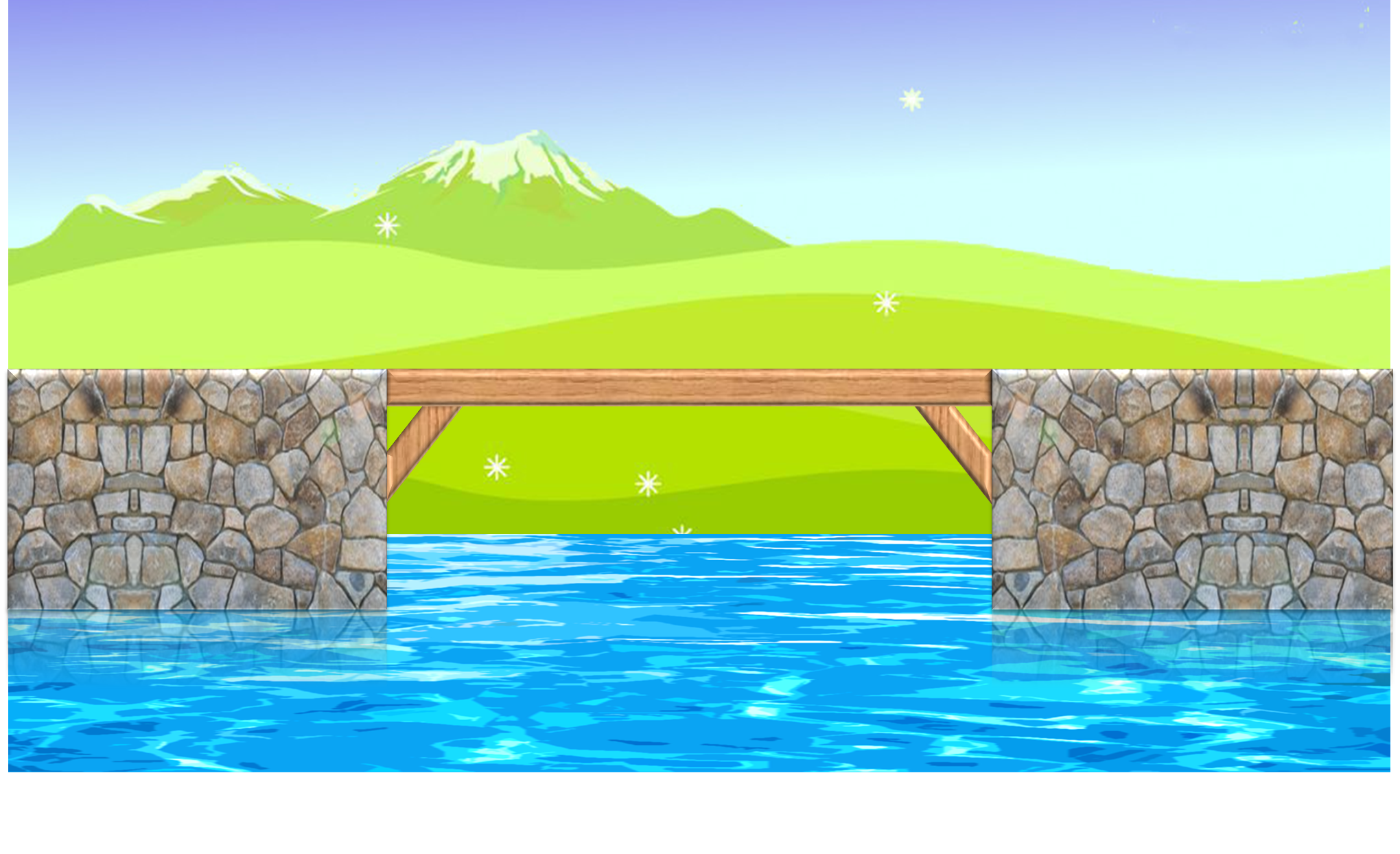 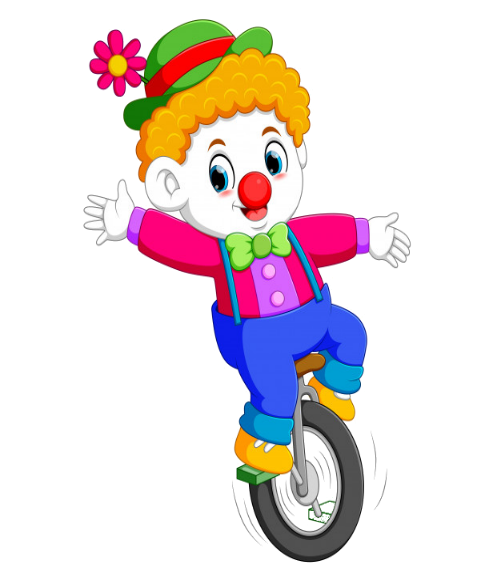 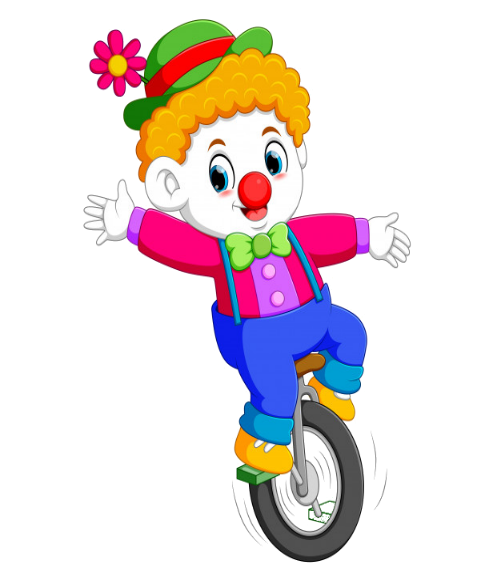 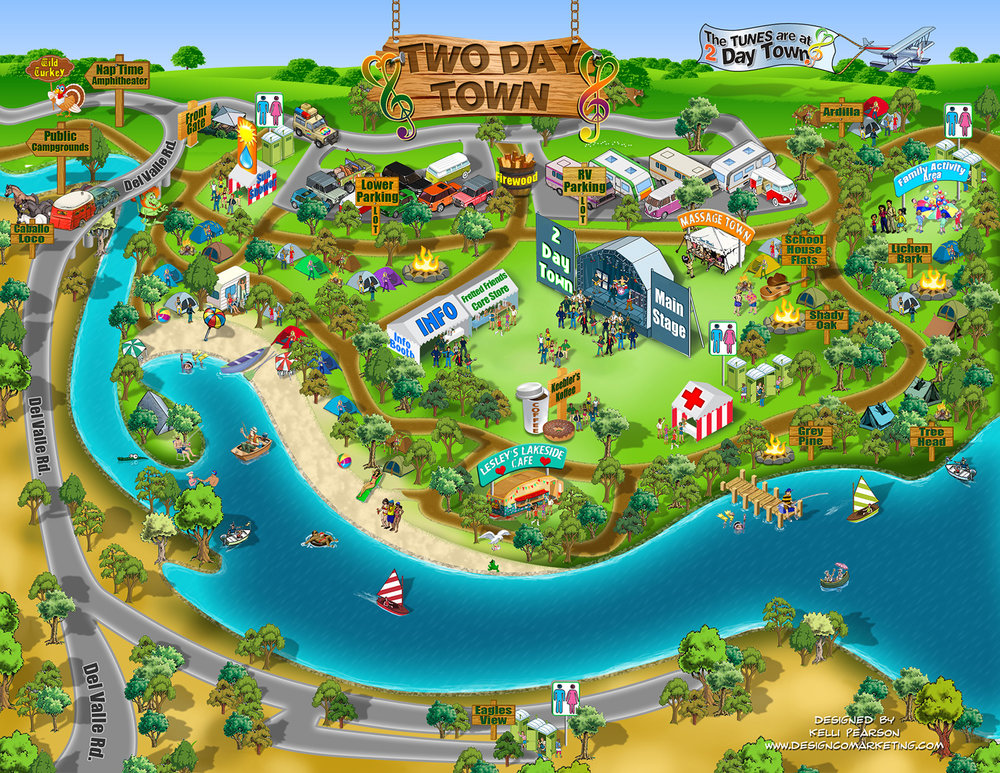 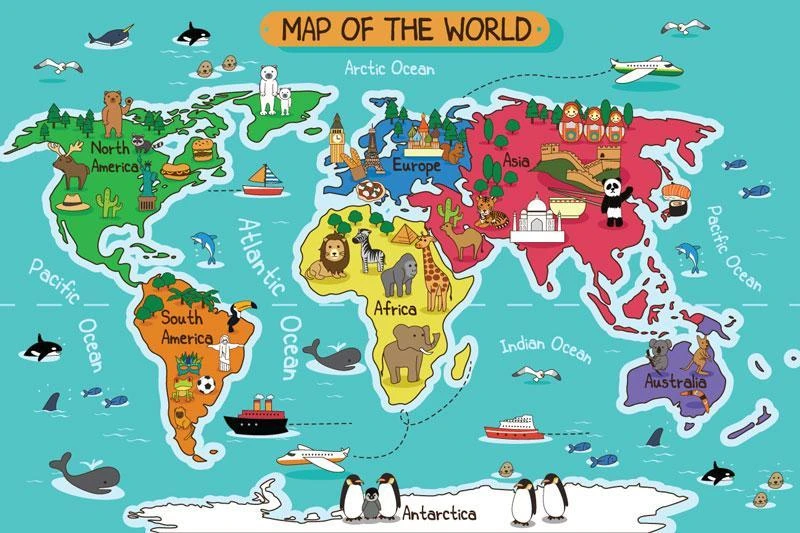 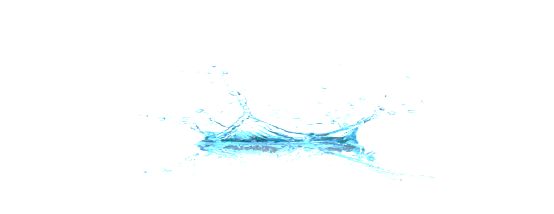 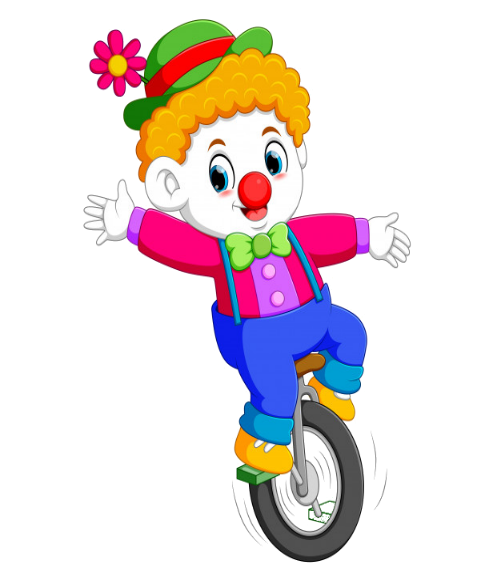 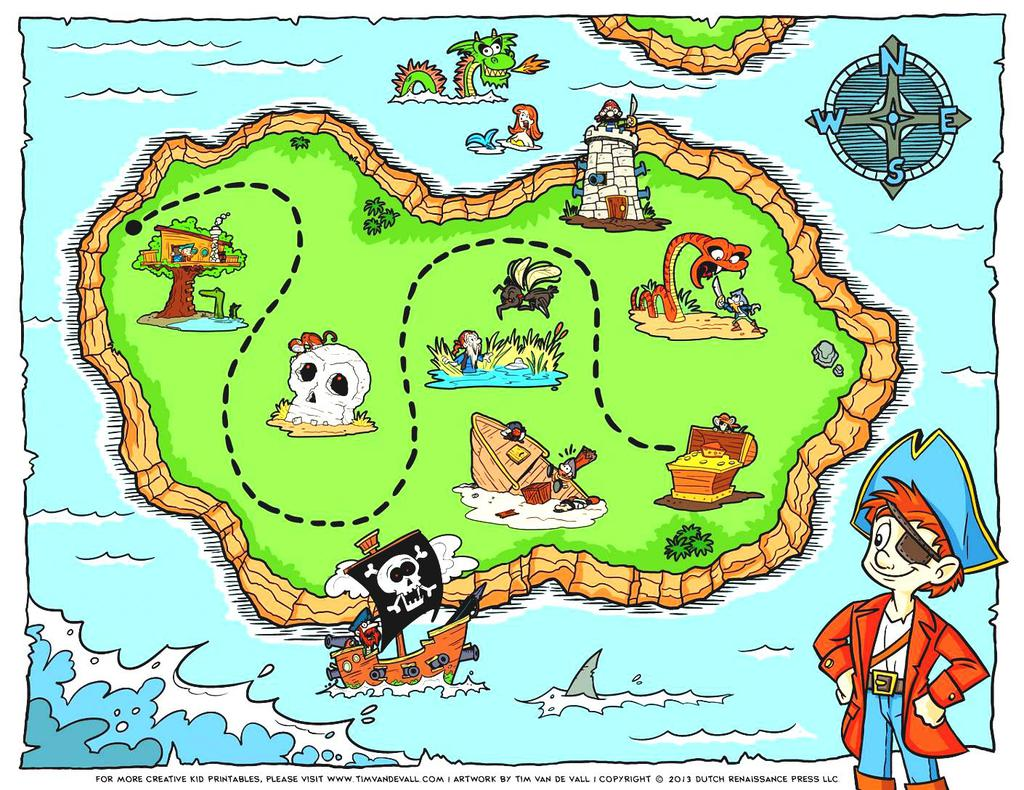 A map
Maps
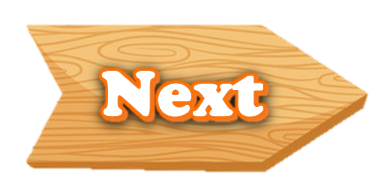 LA
LE
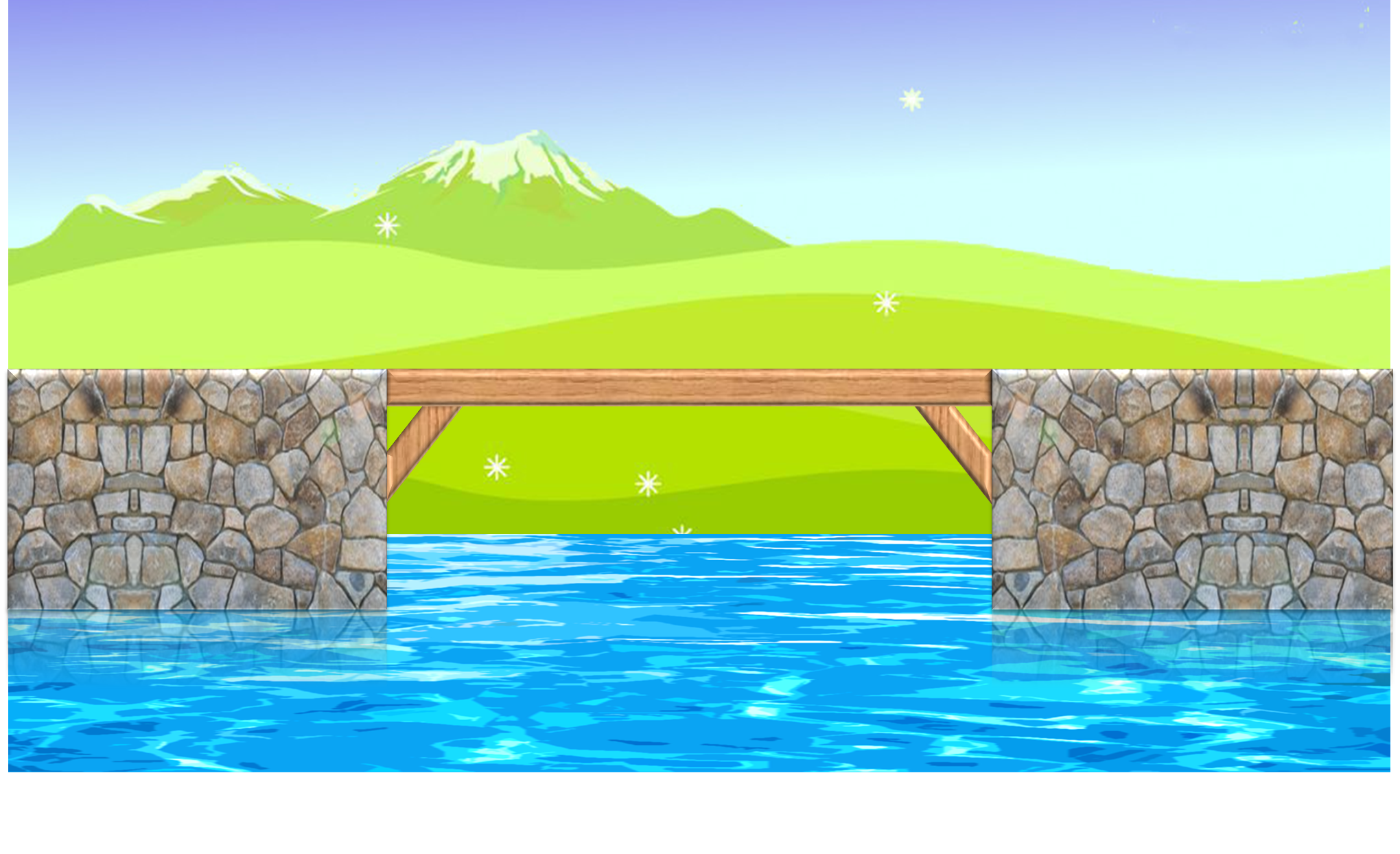 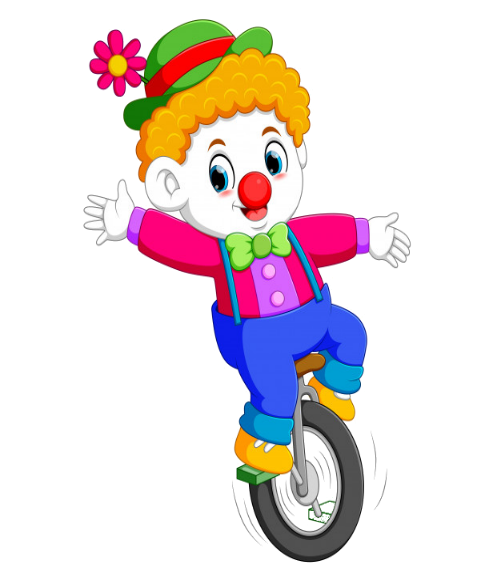 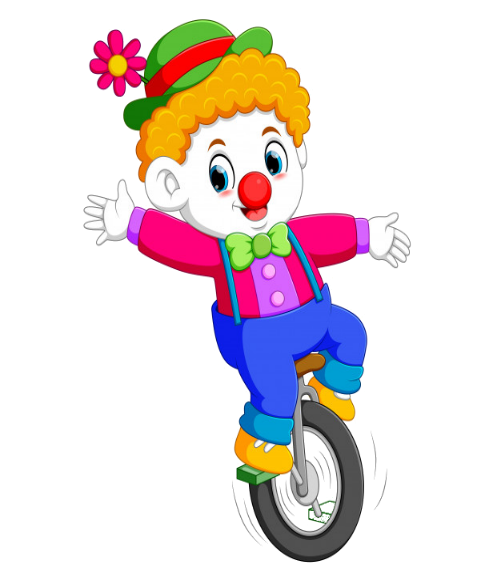 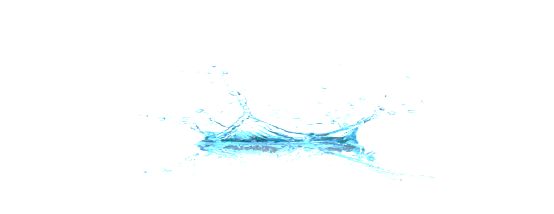 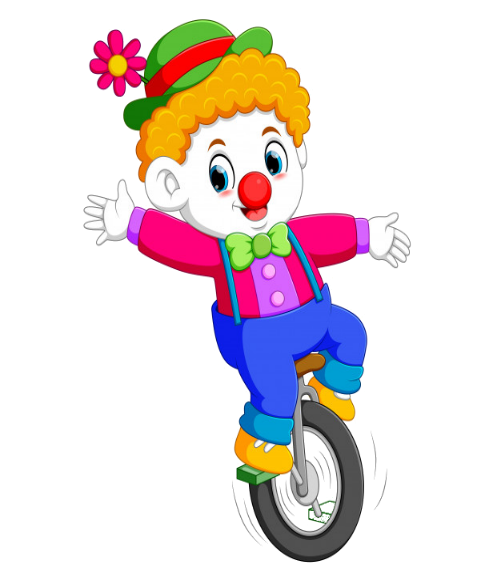 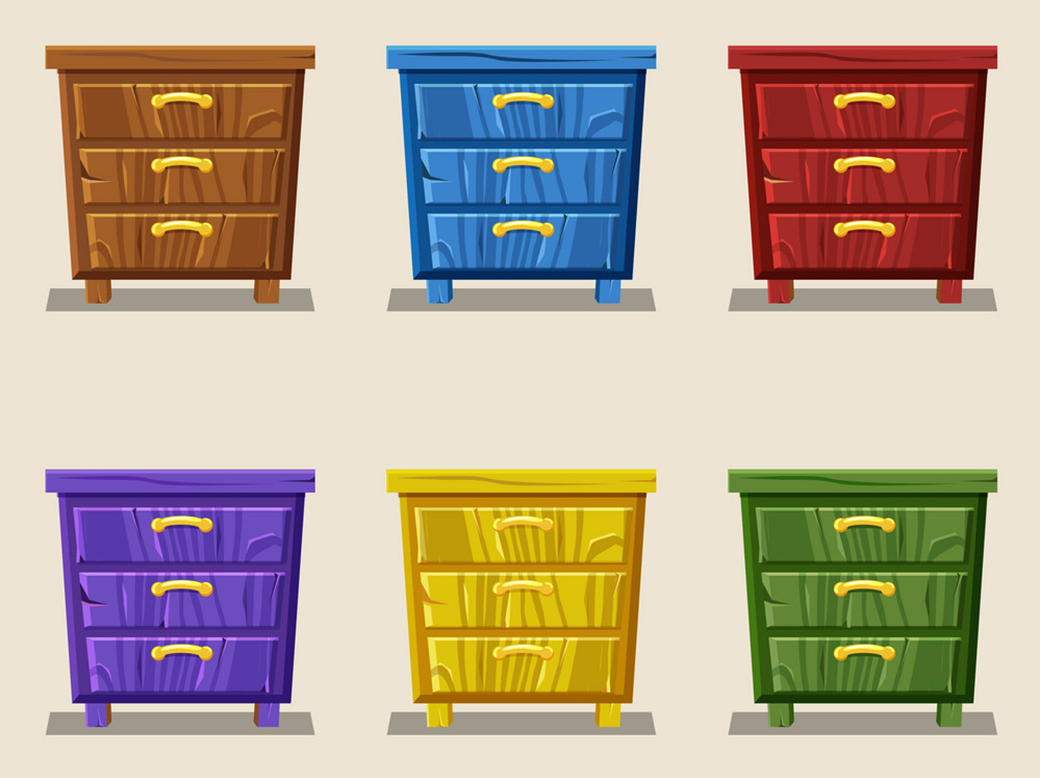 Wardrobes
A wardrobe
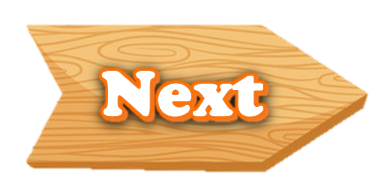 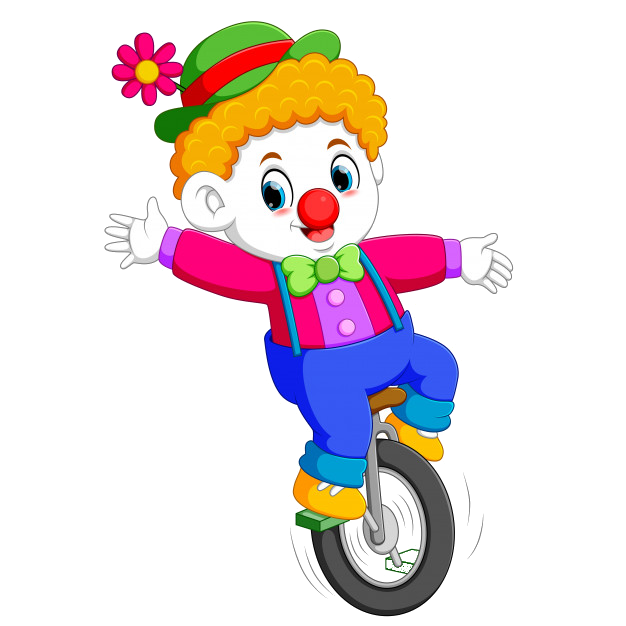 LE
LO
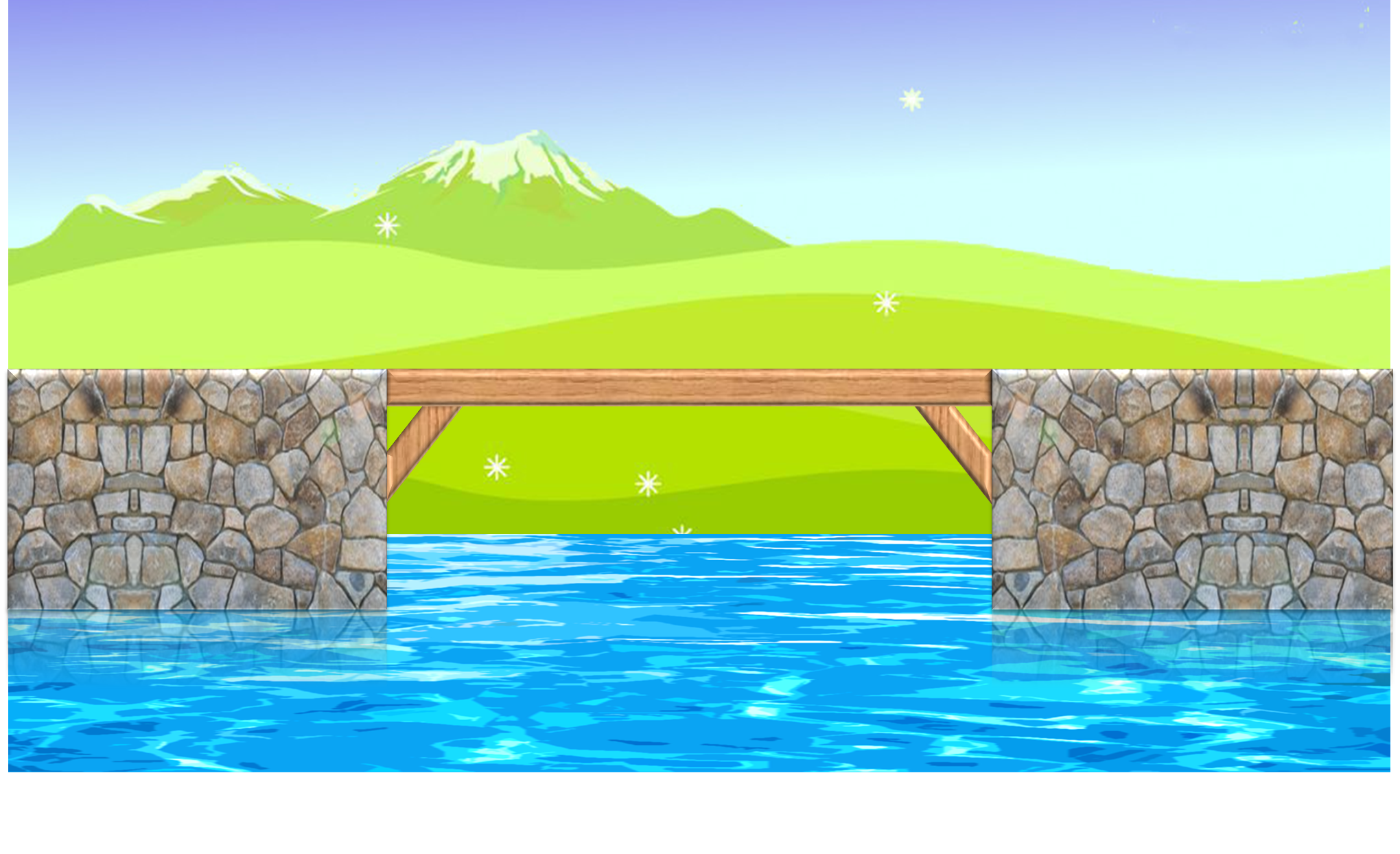 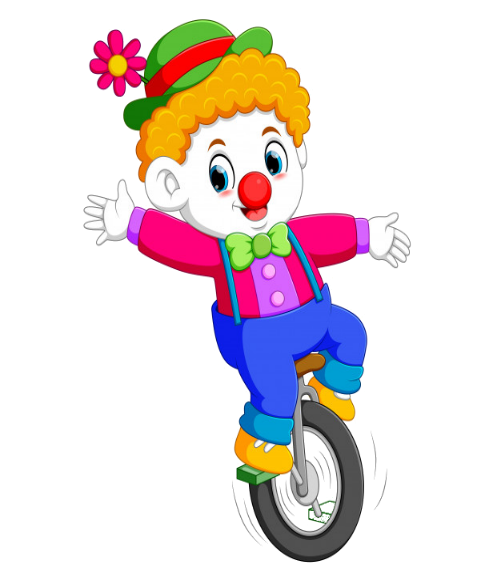 End
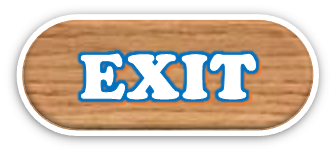 1. Look, listen and repeat
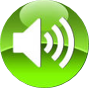 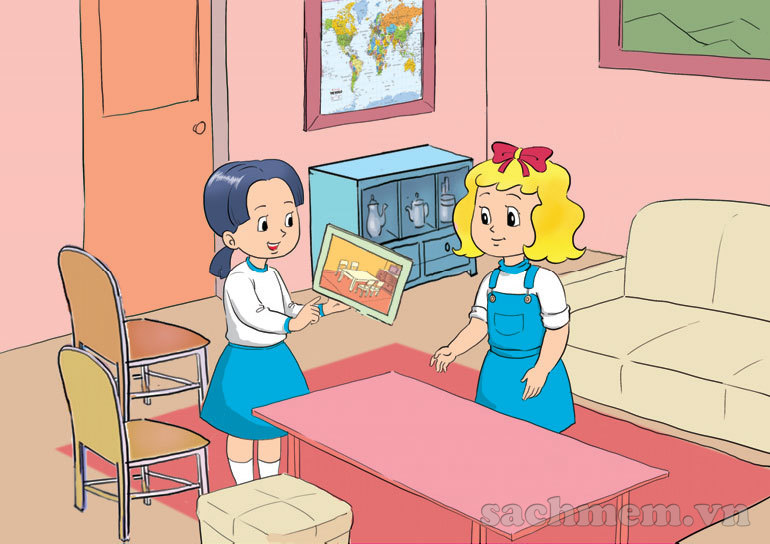 This is a picture of my room.
Yes, there are.
Are there any chairs 
in the room?
1. Look, listen and repeat
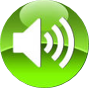 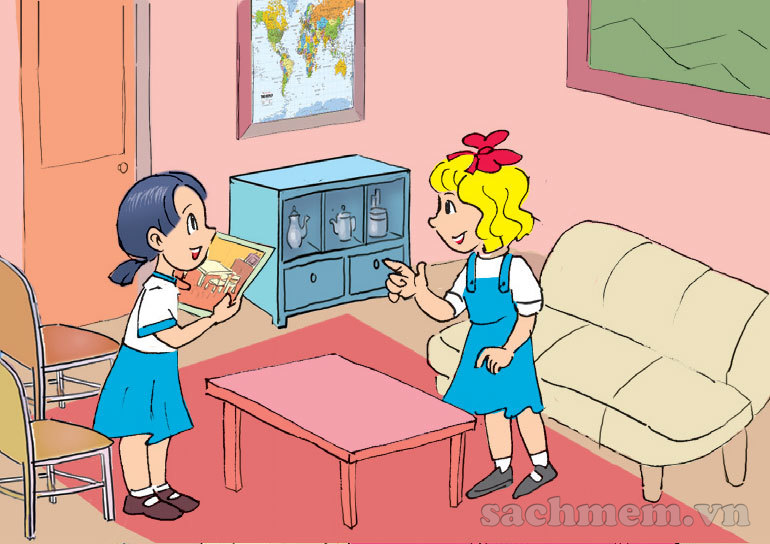 No, there aren't.
Are there any posters in the room?
2. Point and say
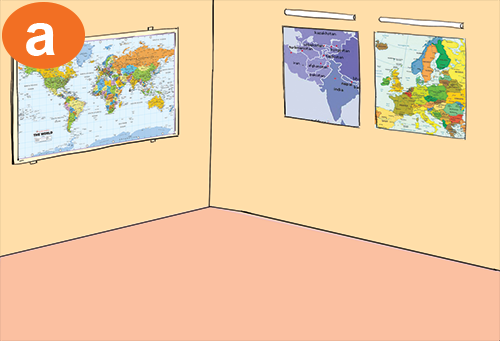 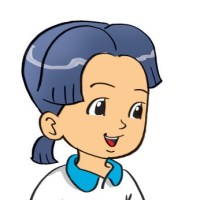 Are there any  maps  in the room?
_________
Yes, there are.
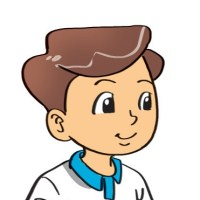 2. Point and say
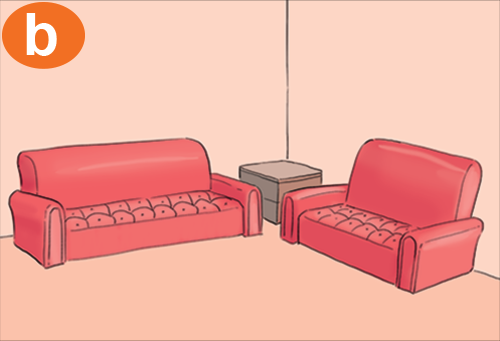 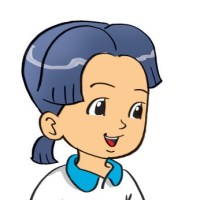 Are there any   sofas   in the room?
_________
Yes, there are.
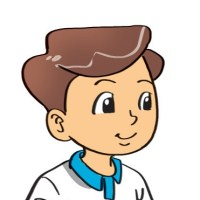 2. Point and say
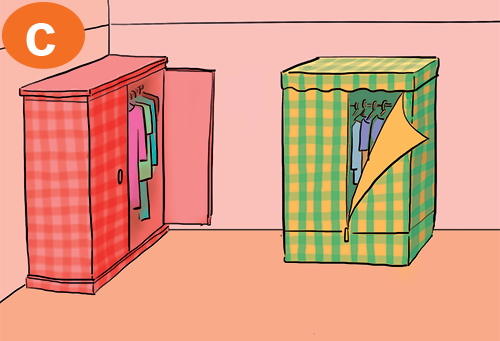 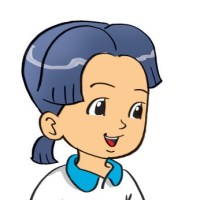 Are there any   wardrobes   in the room?
_____________
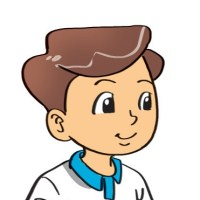 No, there aren't.
2. Point and say
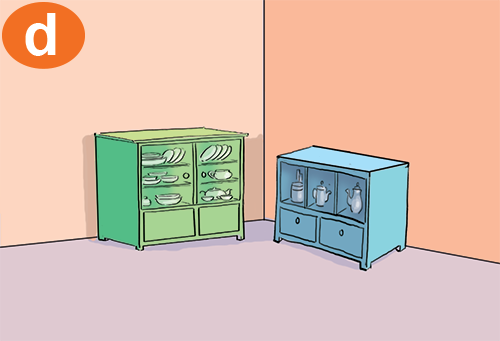 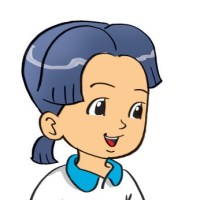 Are there any   cupboards   in the room?
_____________
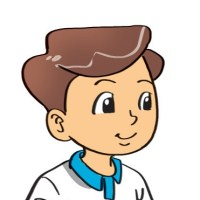 No, there aren't.
3. Let's talk
Yes, there are.
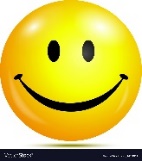 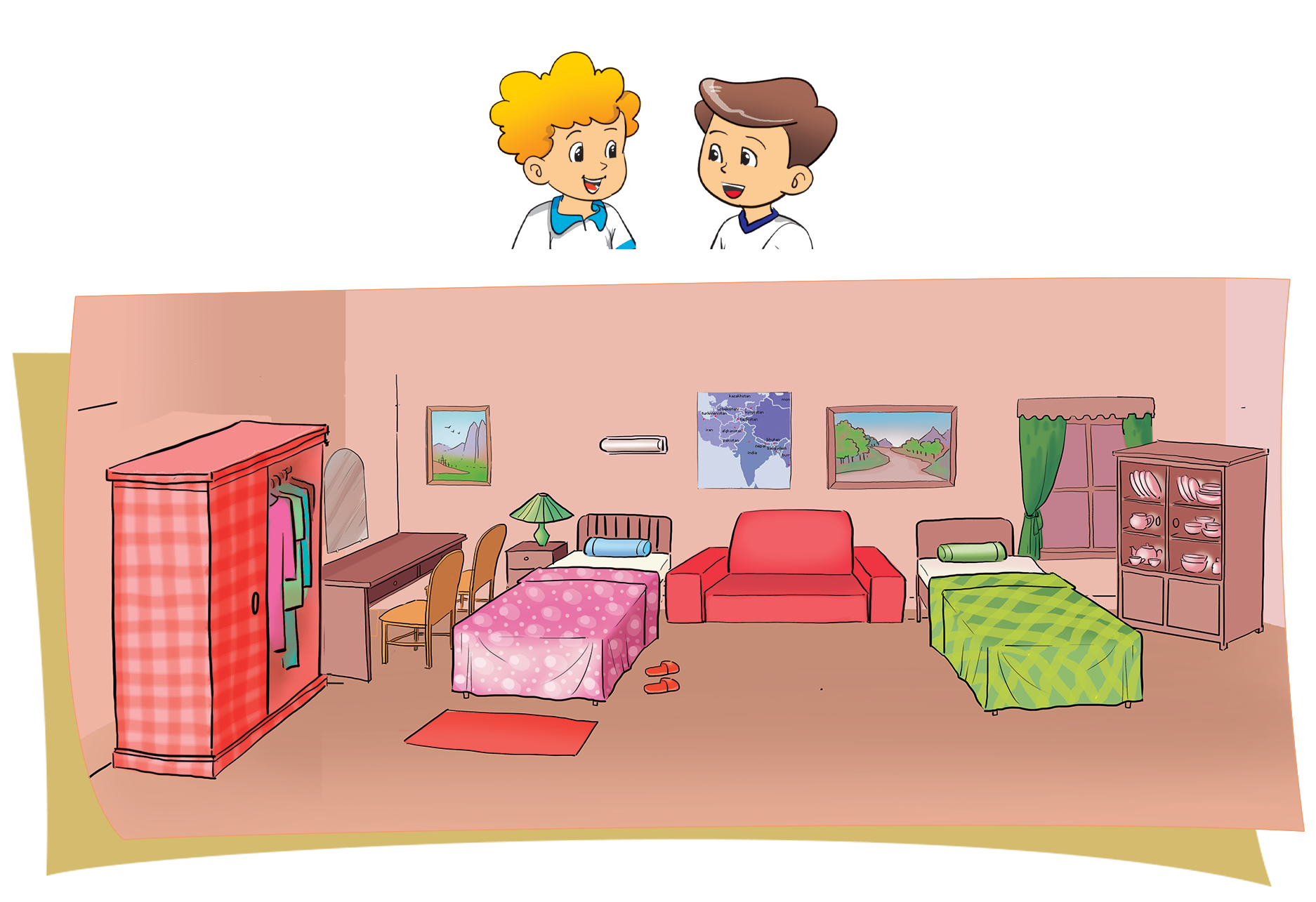 Are there any______?
No, there aren’t.
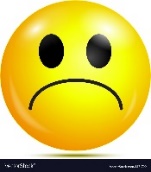 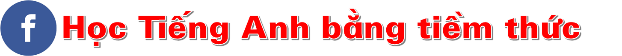 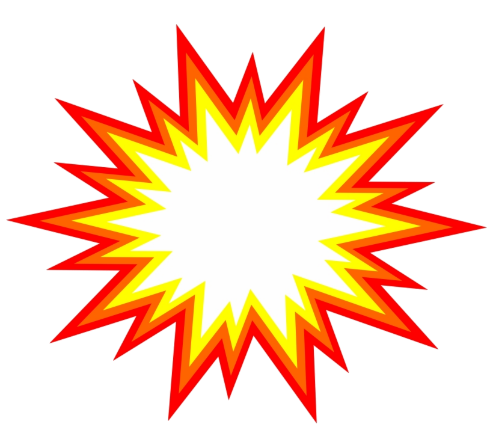 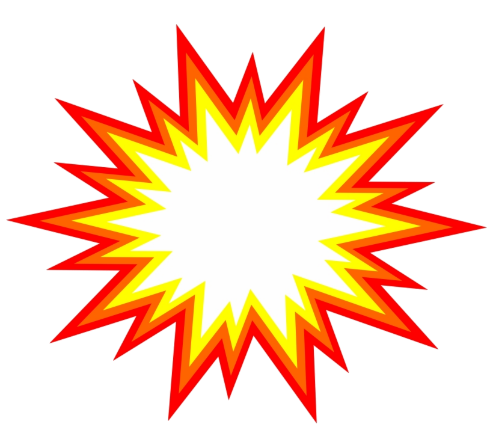 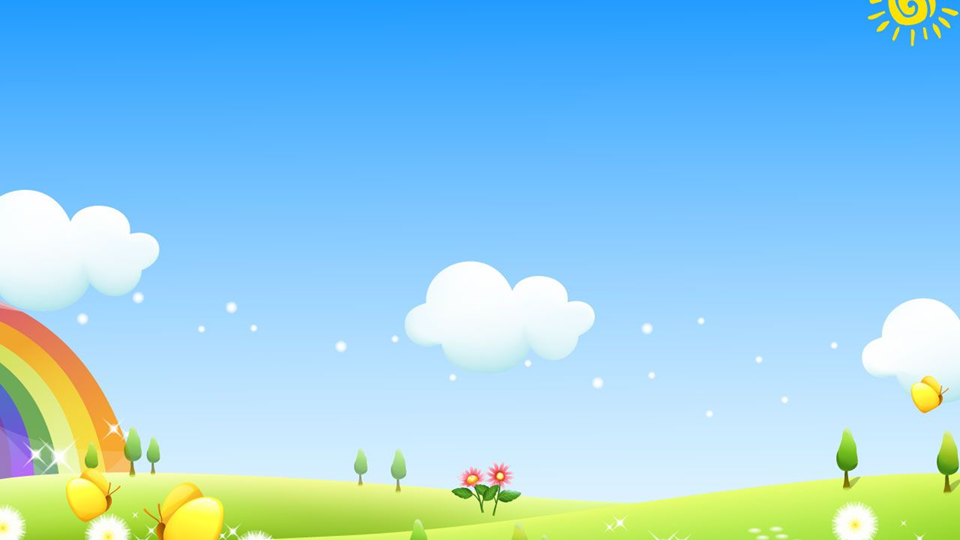 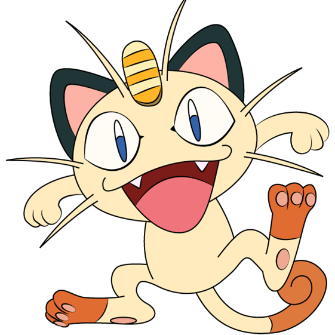 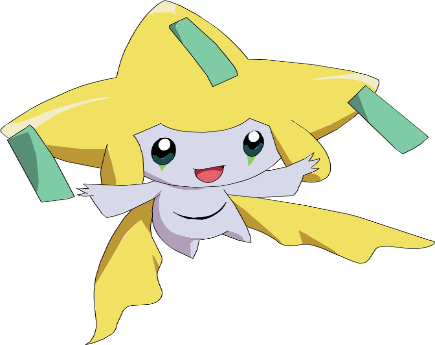 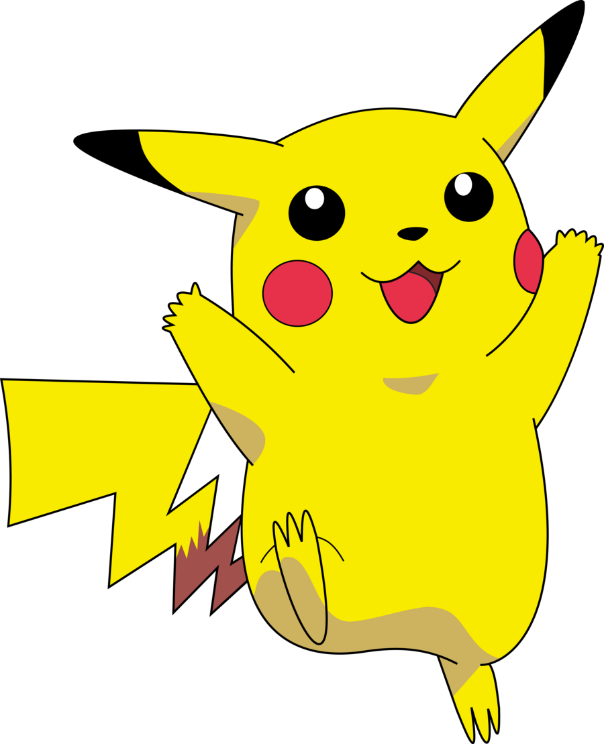 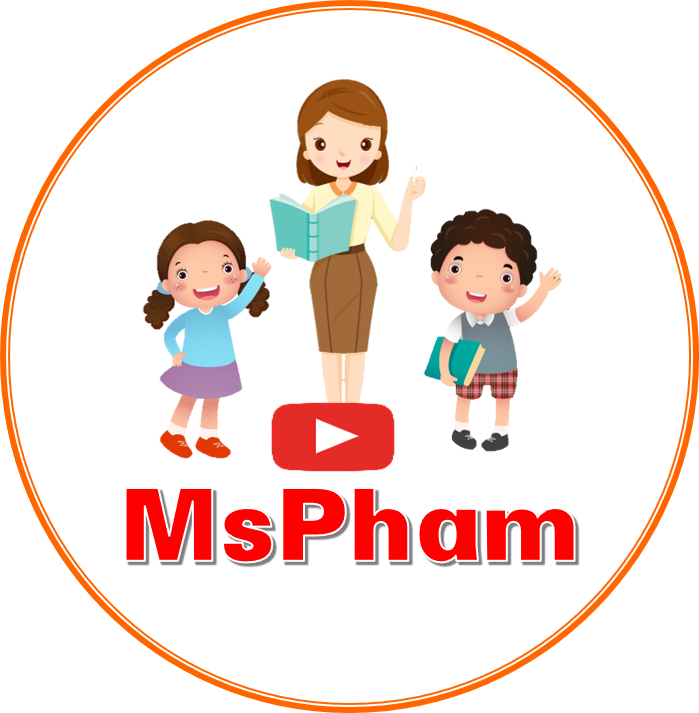 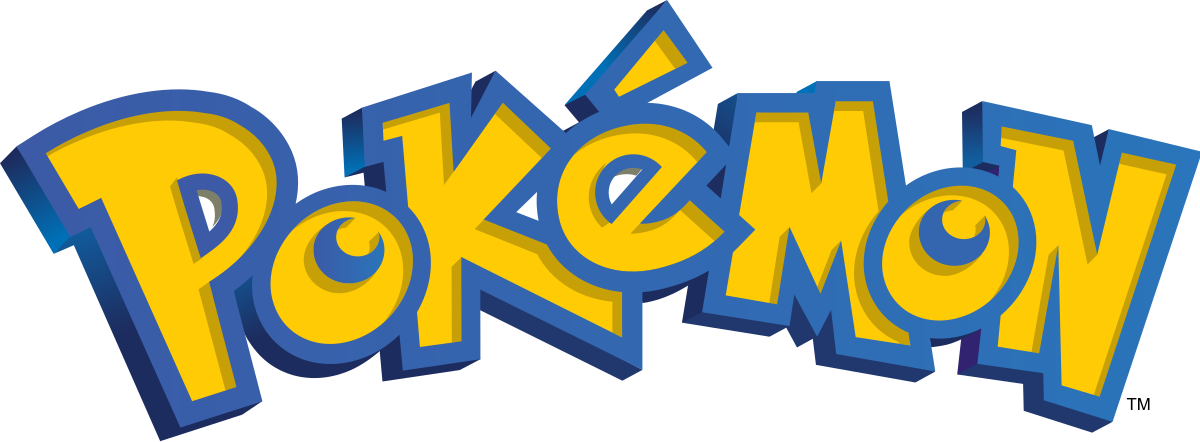 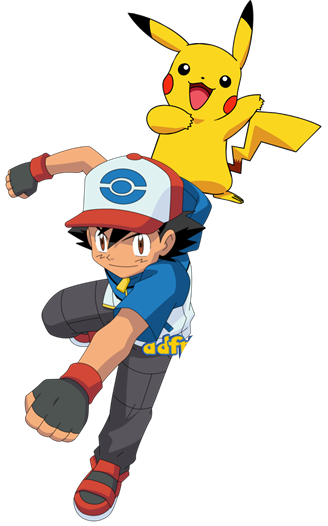 Ms Huyền Phạm
0936.082.789
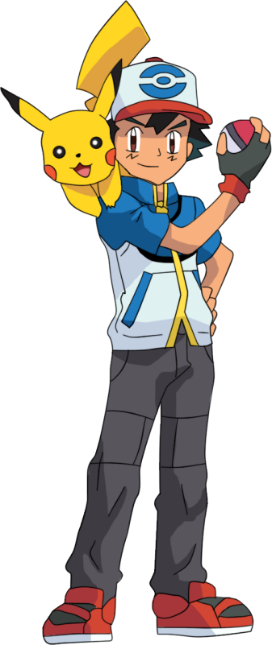 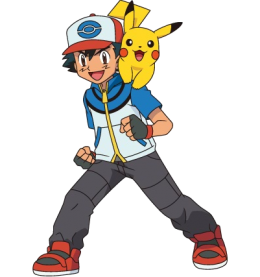 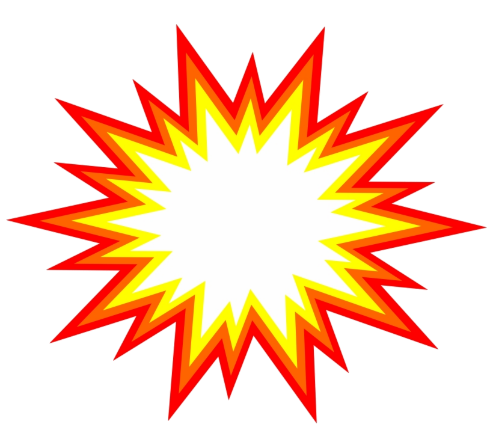 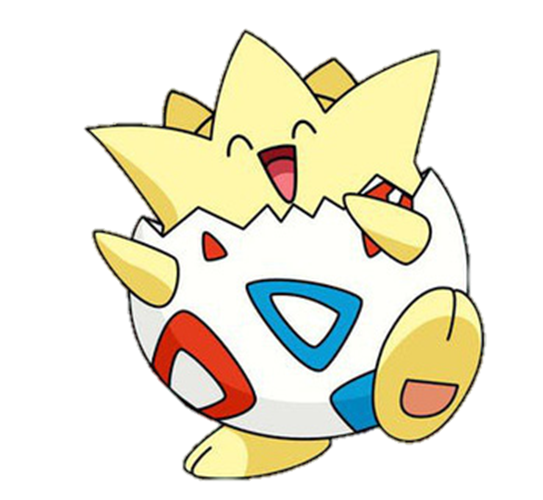 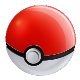 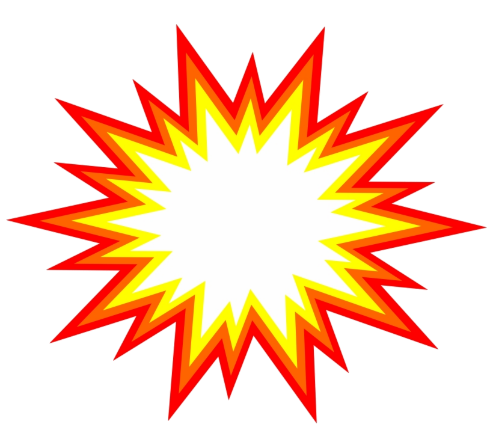 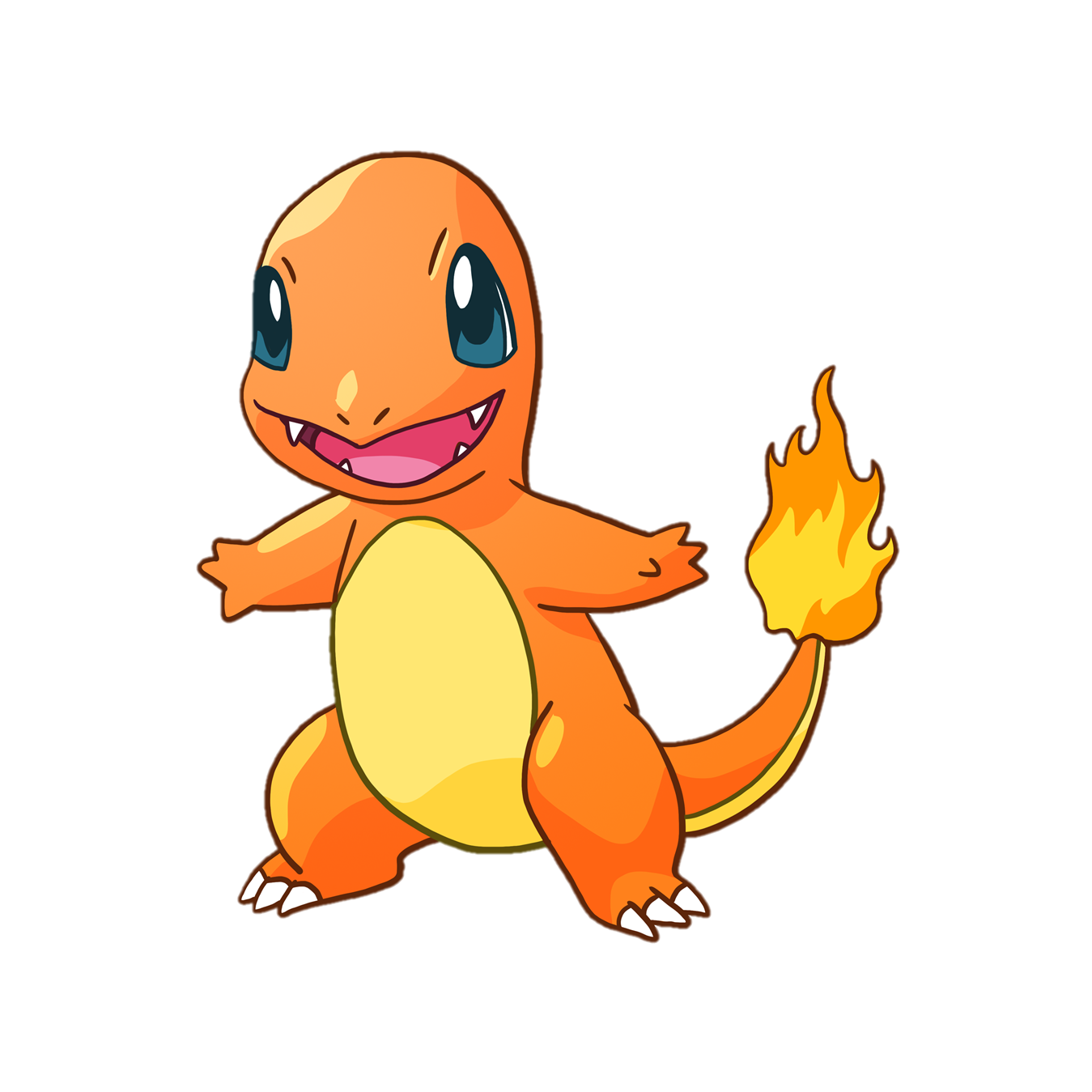 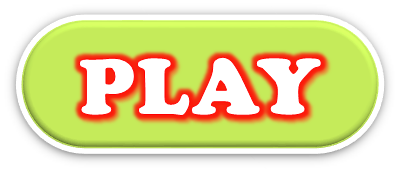 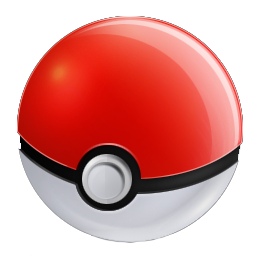 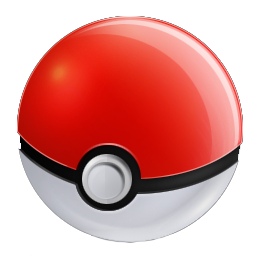 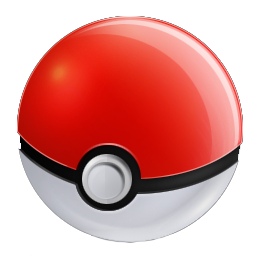 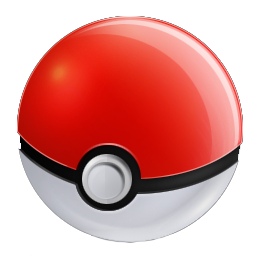 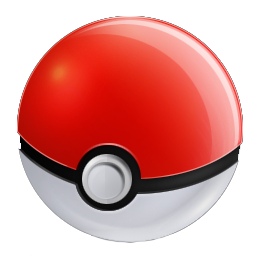 [Speaker Notes: Liên hệ: Ms Huyền Phạm - 0936.082.789 Nếu thầy cô muốn:
-  Tham gia Khóa học làm powerpoint chuyên nghiệp
Học Tin học văn phòng từ cơ bản đến nâng cao
Đặt hàng thiết kế, soạn giáo án theo yêu cầu
Sở hữu các bộ giáo án powerpoint môn tiếng anh Mầm non và tiểu học.]
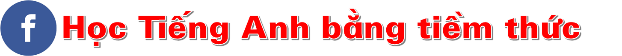 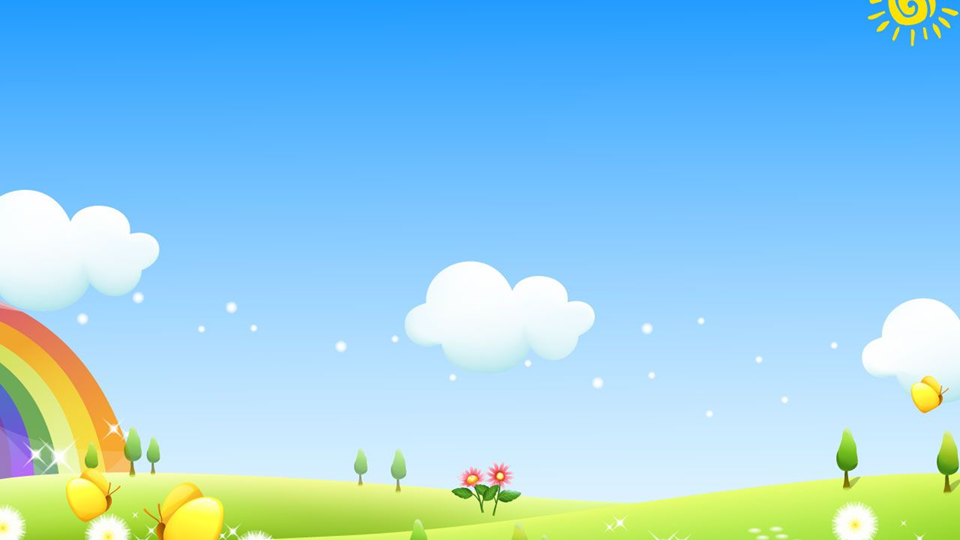 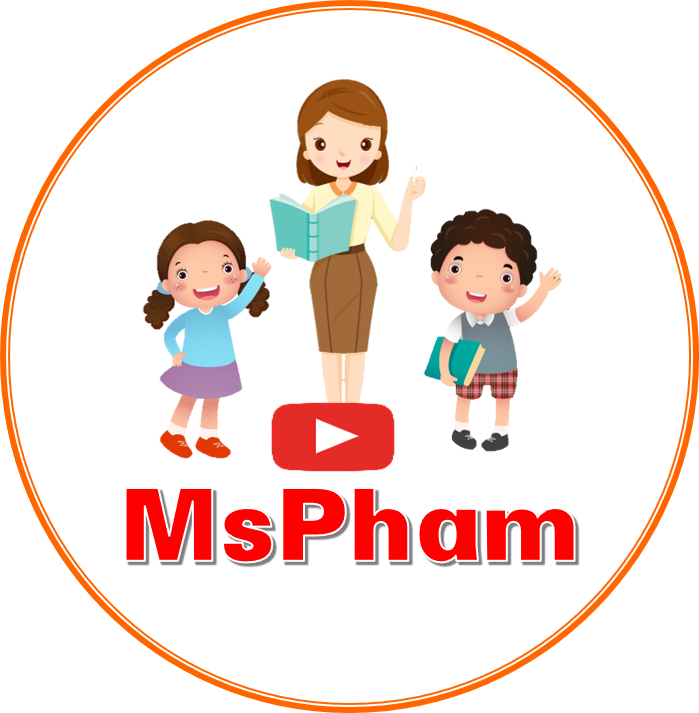 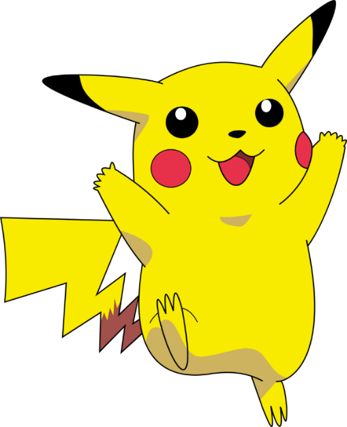 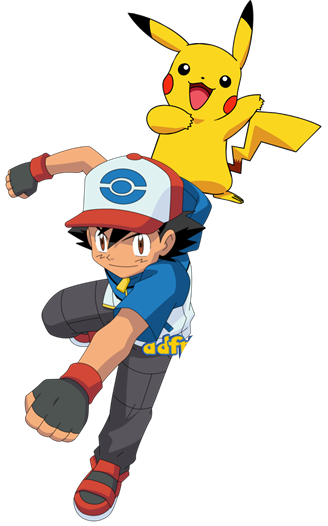 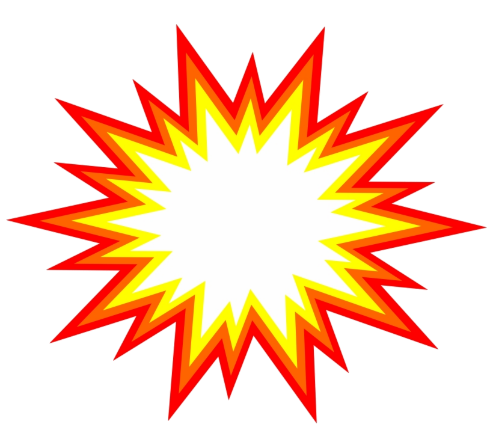 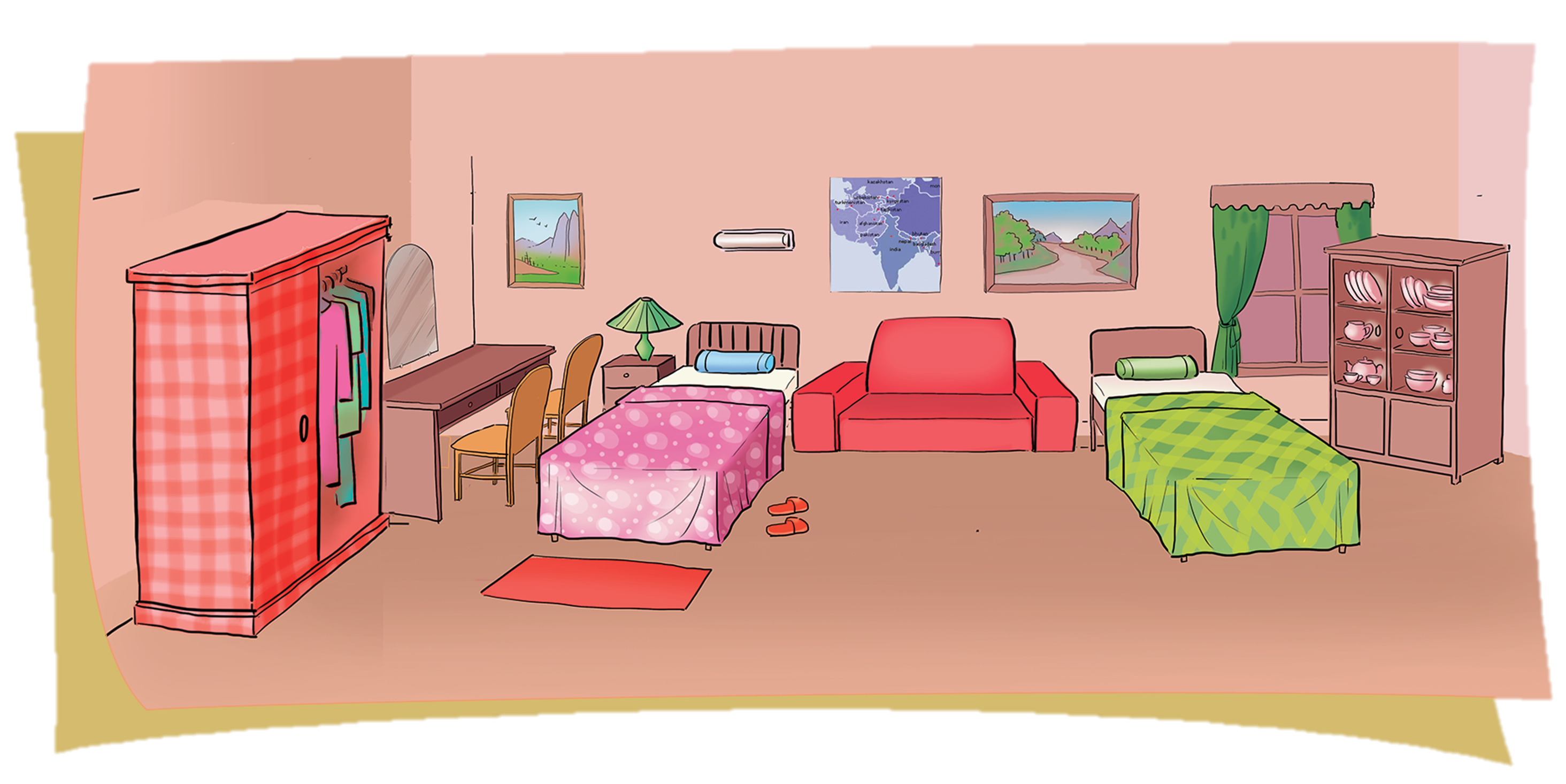 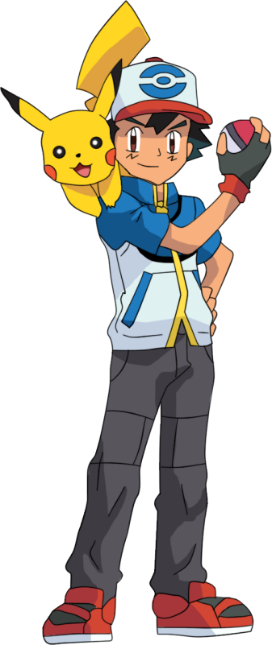 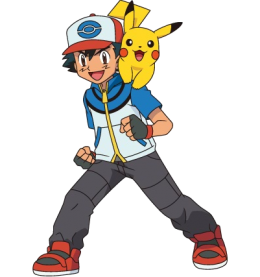 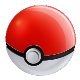 Are there any cupboards?
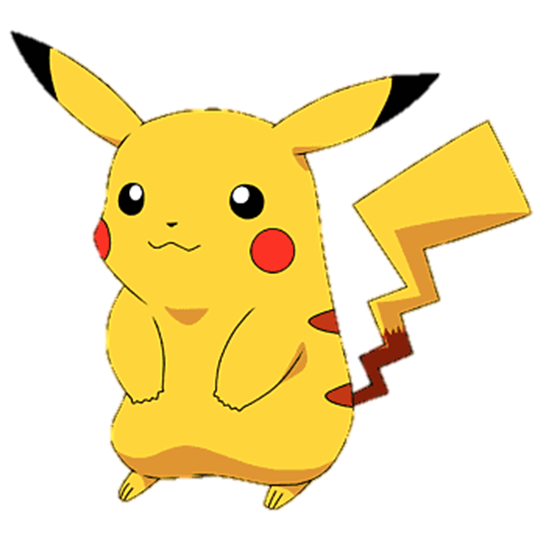 Ms Huyền Phạm
0936.082.789
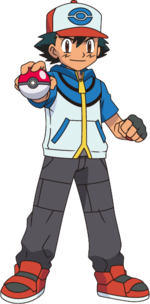 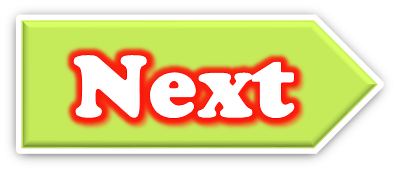 Yes, there are.
Yes, there is.
Yes, they are.
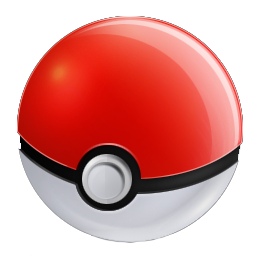 [Speaker Notes: Liên hệ: Ms Huyền Phạm - 0936.082.789 Nếu thầy cô muốn:
-  Tham gia Khóa học làm powerpoint chuyên nghiệp
Học Tin học văn phòng từ cơ bản đến nâng cao
Đặt hàng thiết kế, soạn giáo án theo yêu cầu
Sở hữu các bộ giáo án powerpoint môn tiếng anh Mầm non và tiểu học.]
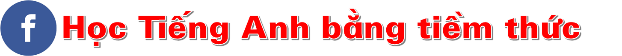 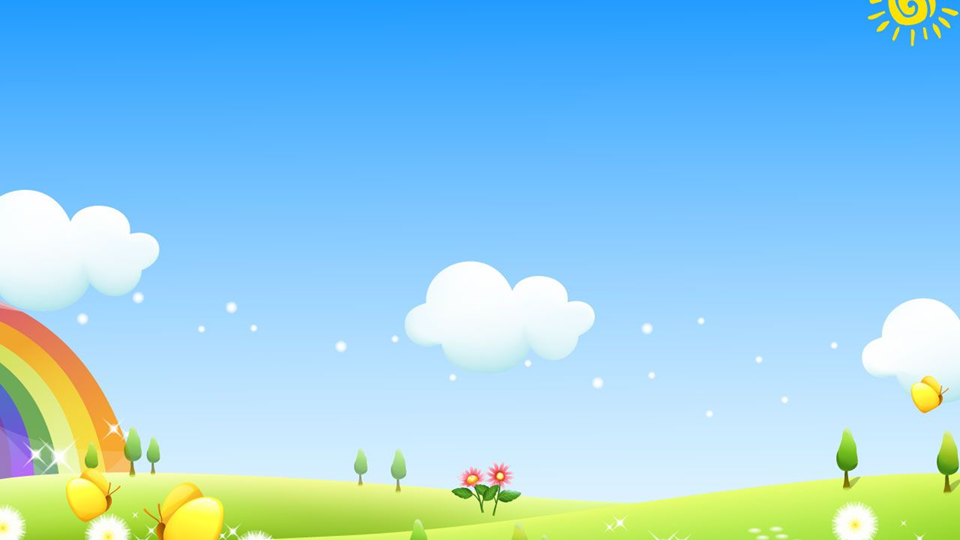 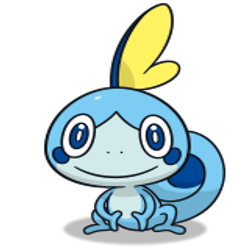 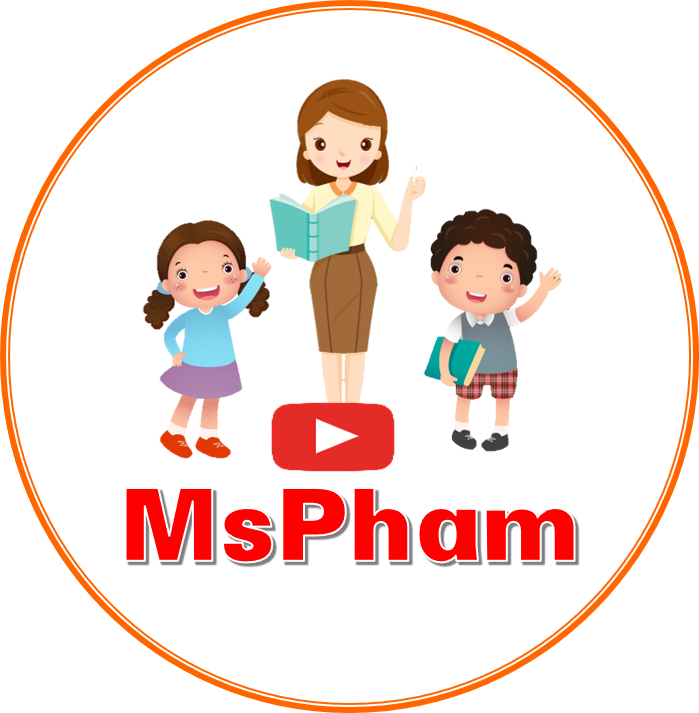 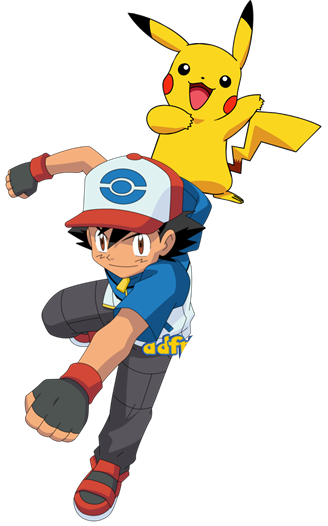 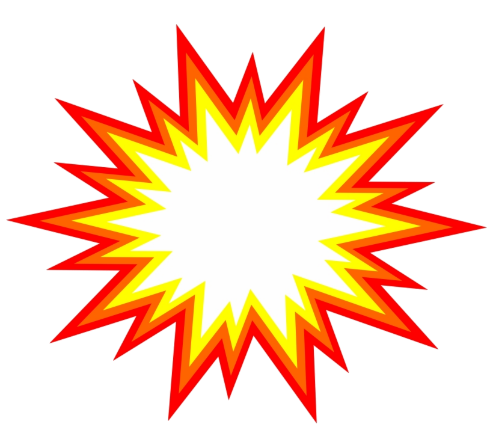 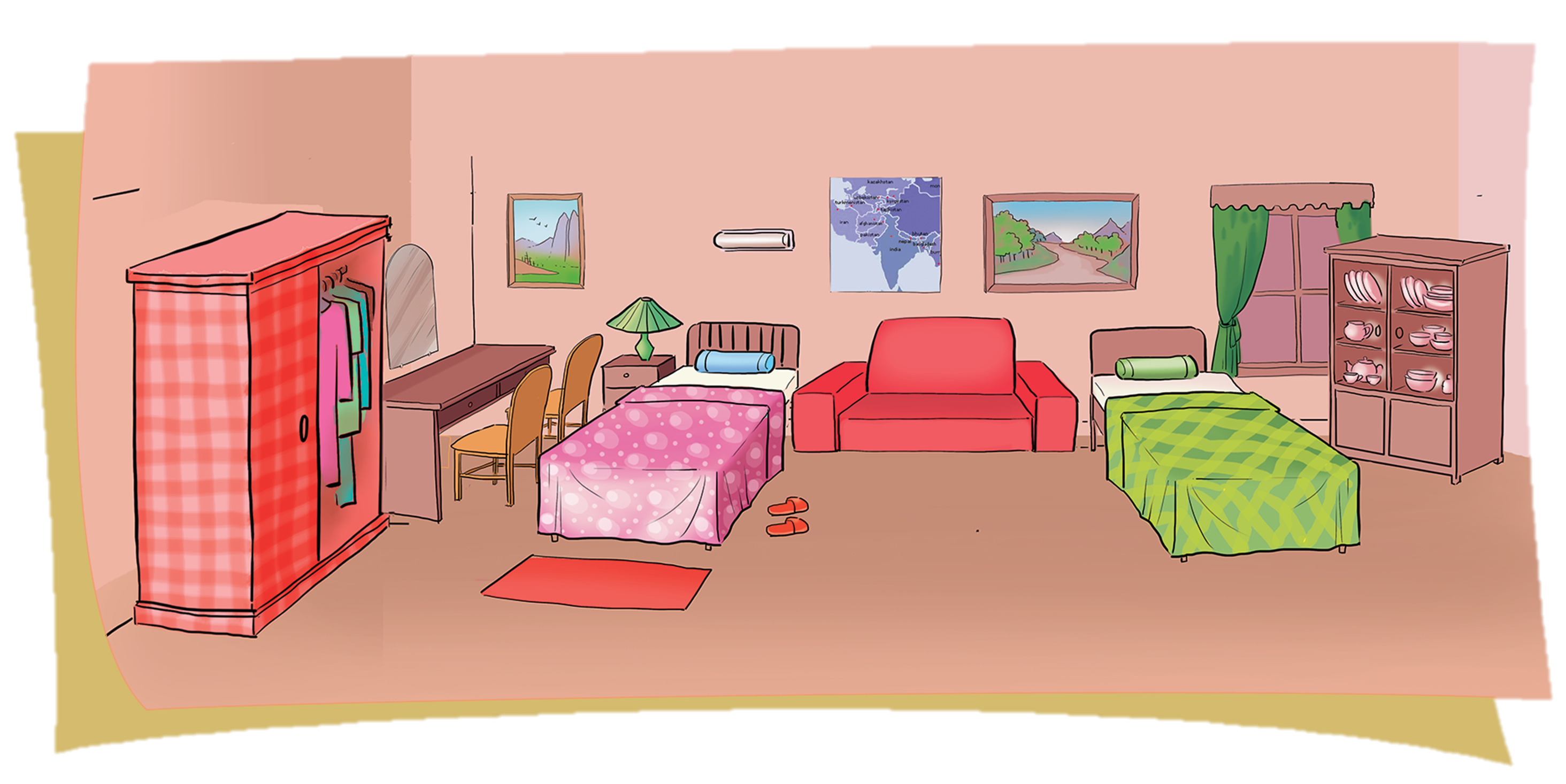 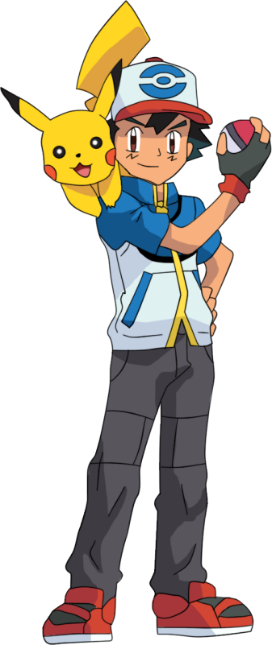 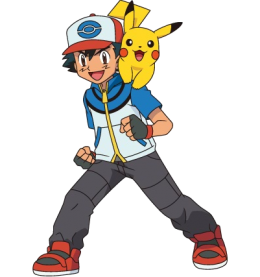 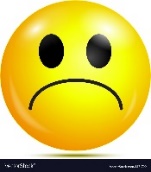 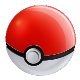 Are there any cupboards in the room?
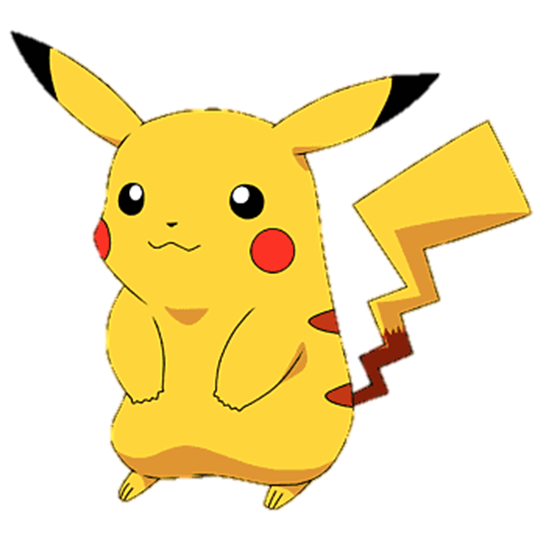 Ms Huyền Phạm
0936.082.789
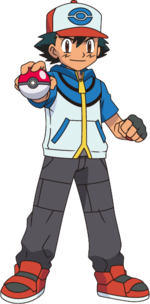 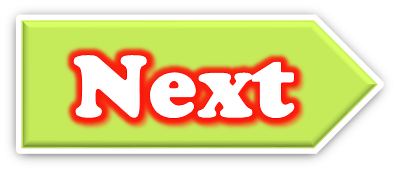 Yes, there is.
Yes, there are.
No, there aren’t.
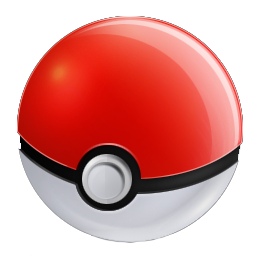 [Speaker Notes: Liên hệ: Ms Huyền Phạm - 0936.082.789 Nếu thầy cô muốn:
-  Tham gia Khóa học làm powerpoint chuyên nghiệp
Học Tin học văn phòng từ cơ bản đến nâng cao
Đặt hàng thiết kế, soạn giáo án theo yêu cầu
Sở hữu các bộ giáo án powerpoint môn tiếng anh Mầm non và tiểu học.]
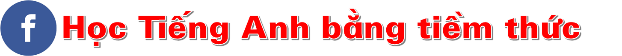 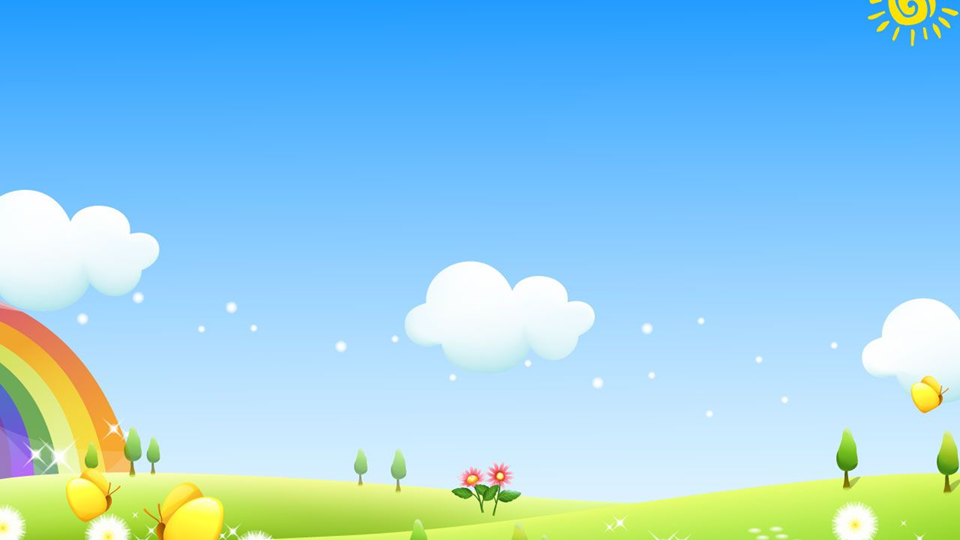 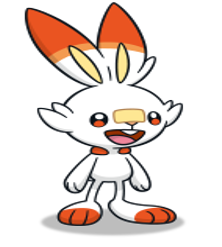 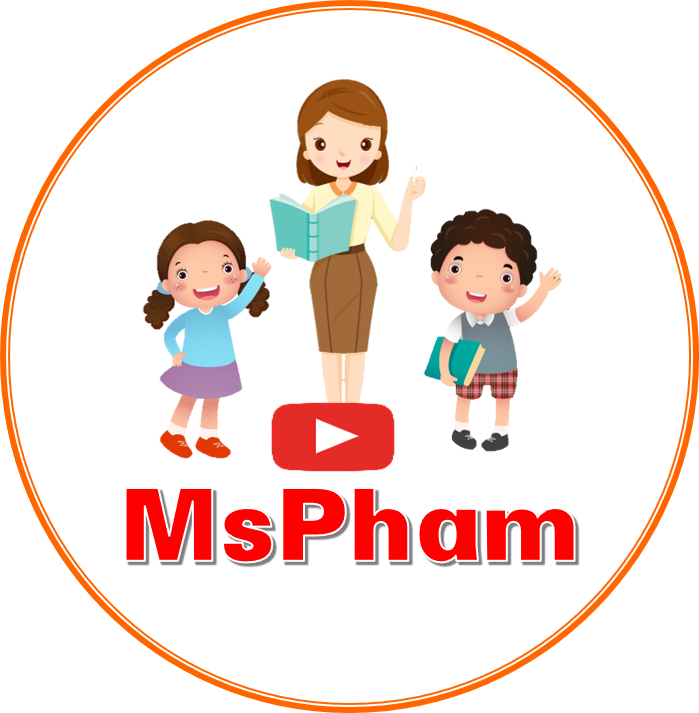 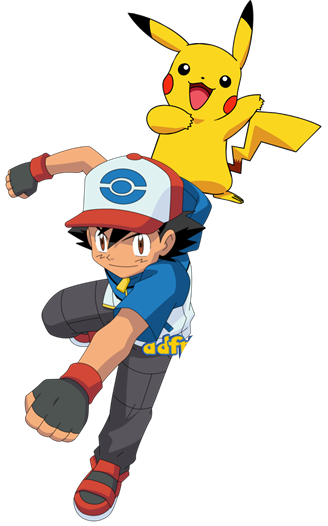 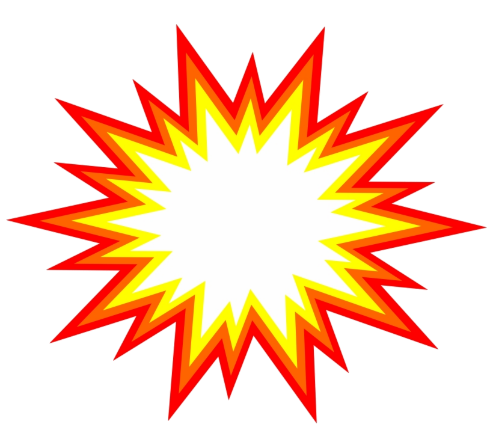 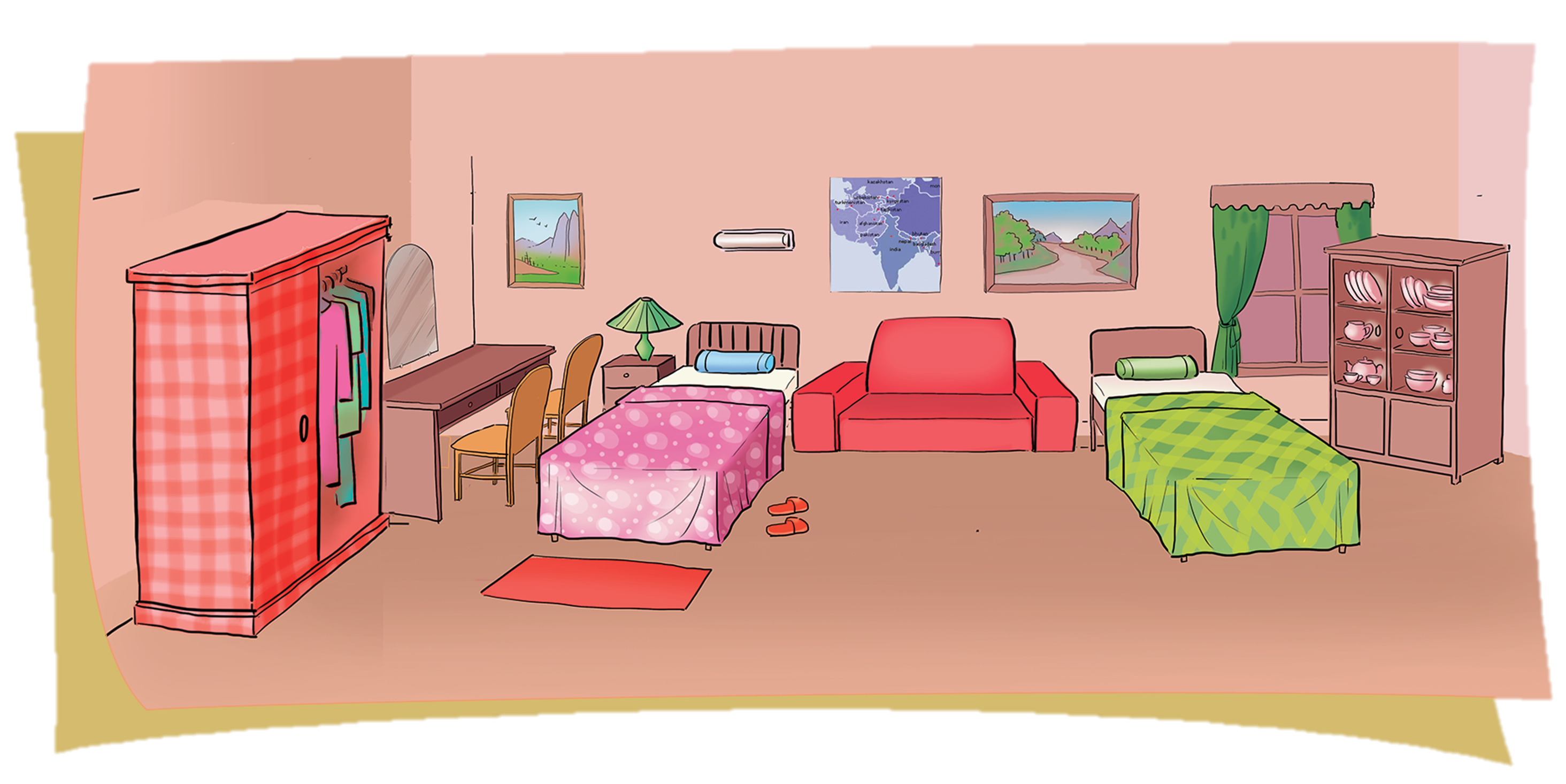 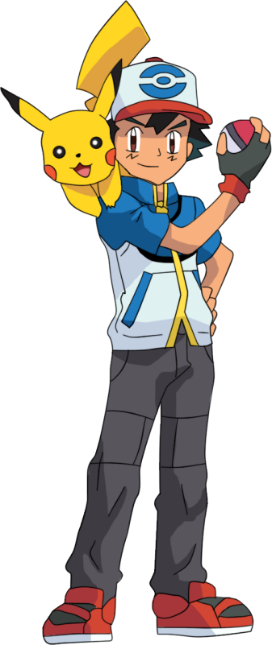 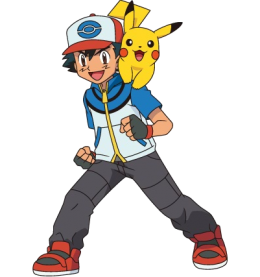 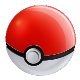 Are there any beds in the room?
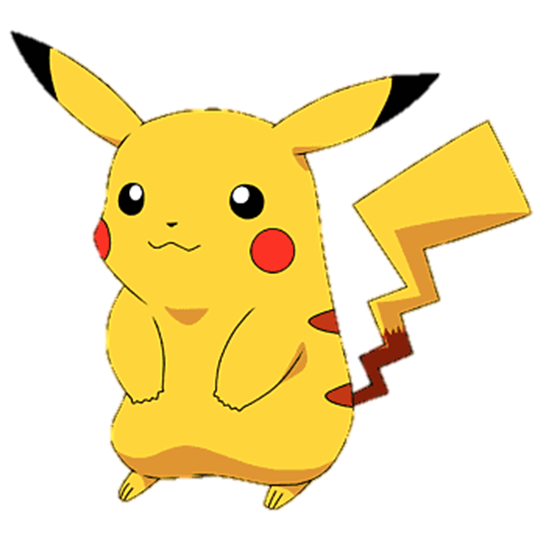 Ms Huyền Phạm
0936.082.789
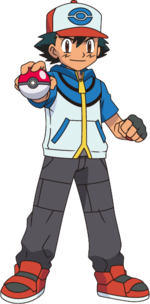 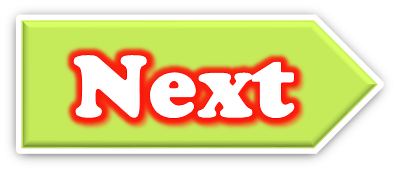 Yes, they are.
Yes, there are.
Yes, there is.
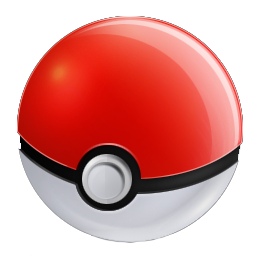 [Speaker Notes: Liên hệ: Ms Huyền Phạm - 0936.082.789 Nếu thầy cô muốn:
-  Tham gia Khóa học làm powerpoint chuyên nghiệp
Học Tin học văn phòng từ cơ bản đến nâng cao
Đặt hàng thiết kế, soạn giáo án theo yêu cầu
Sở hữu các bộ giáo án powerpoint môn tiếng anh Mầm non và tiểu học.]
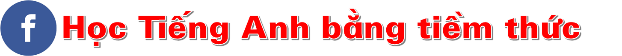 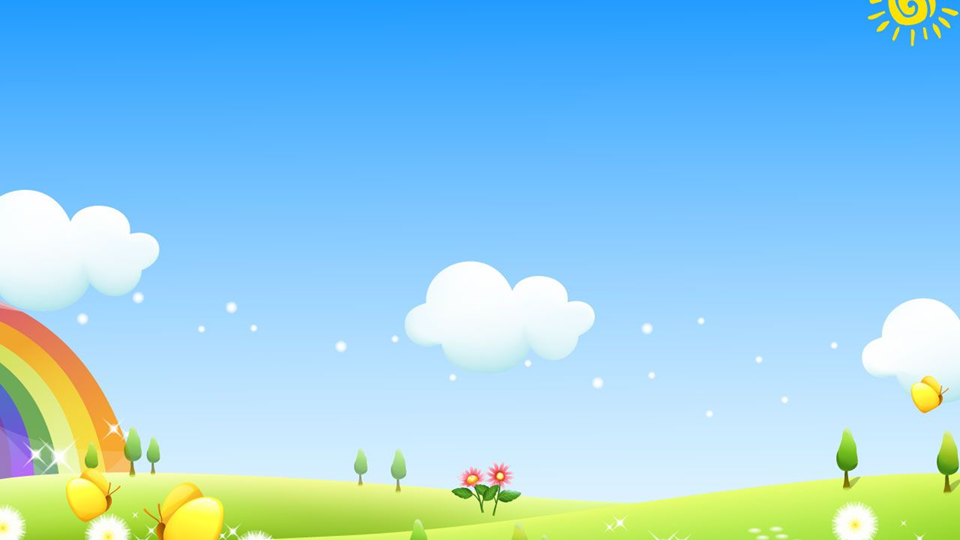 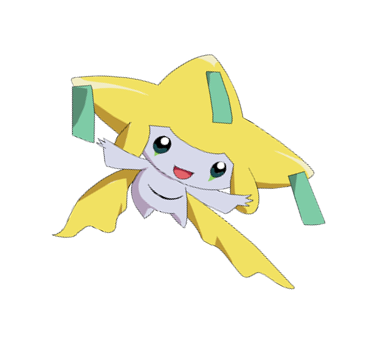 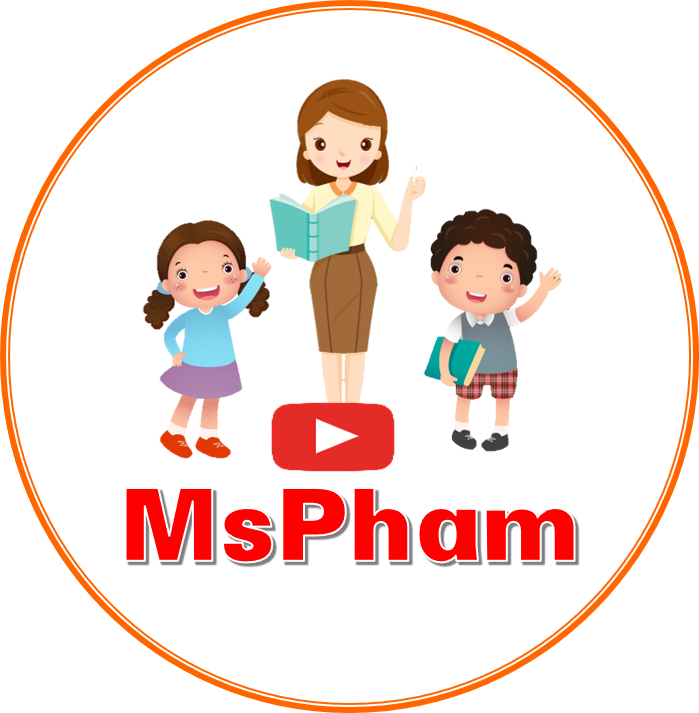 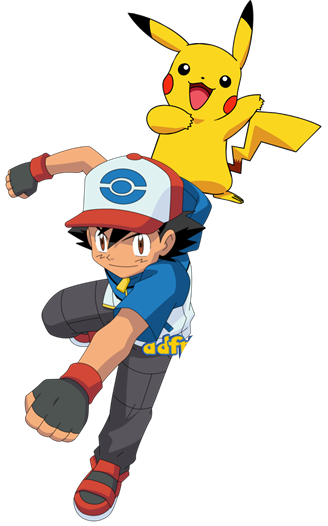 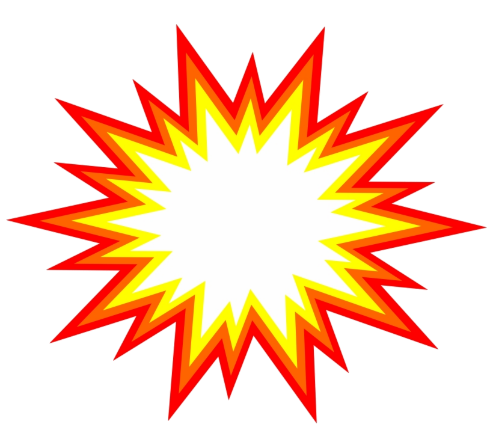 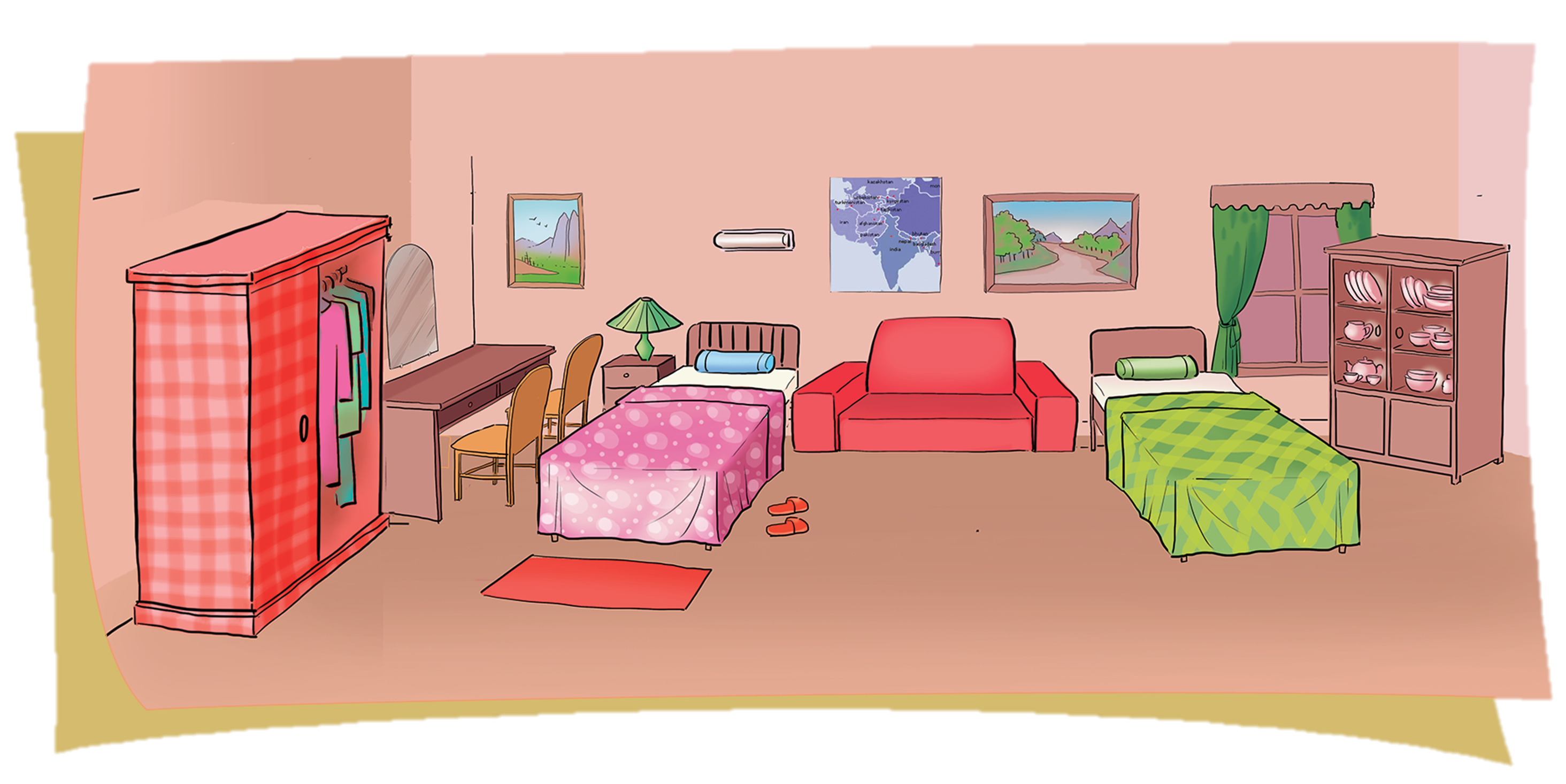 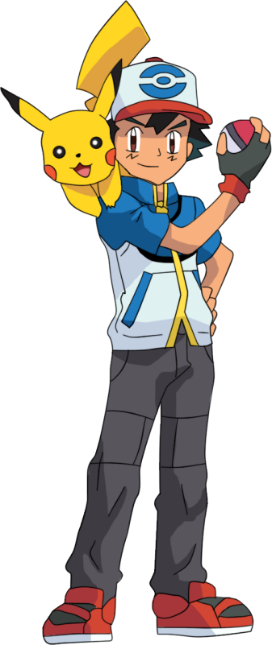 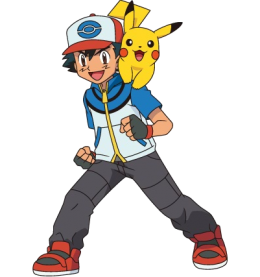 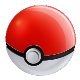 Are there any desks in the room?
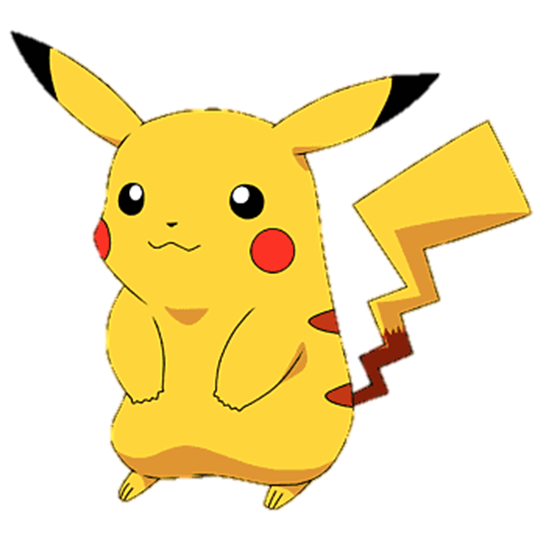 Ms Huyền Phạm
0936.082.789
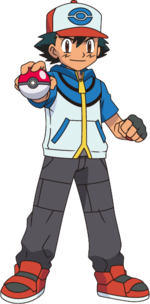 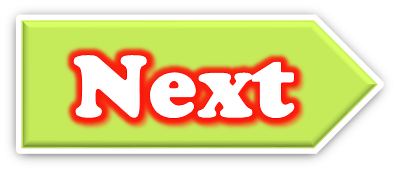 Yes, there aren’t.
No, there aren’t.
Yes, there are.
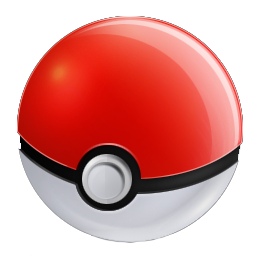 [Speaker Notes: Liên hệ: Ms Huyền Phạm - 0936.082.789 Nếu thầy cô muốn:
-  Tham gia Khóa học làm powerpoint chuyên nghiệp
Học Tin học văn phòng từ cơ bản đến nâng cao
Đặt hàng thiết kế, soạn giáo án theo yêu cầu
Sở hữu các bộ giáo án powerpoint môn tiếng anh Mầm non và tiểu học.]
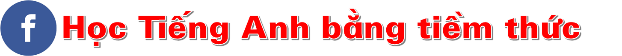 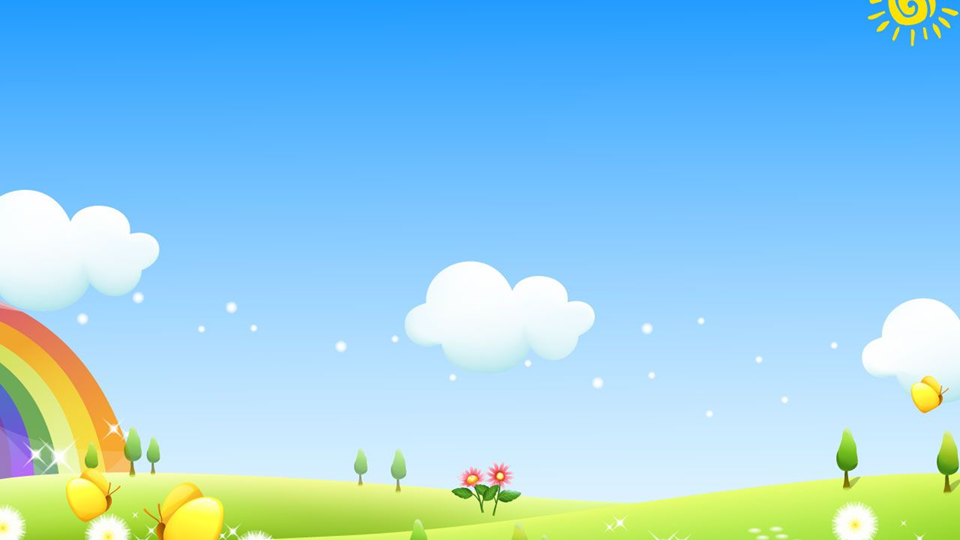 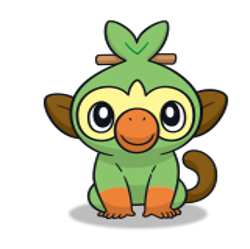 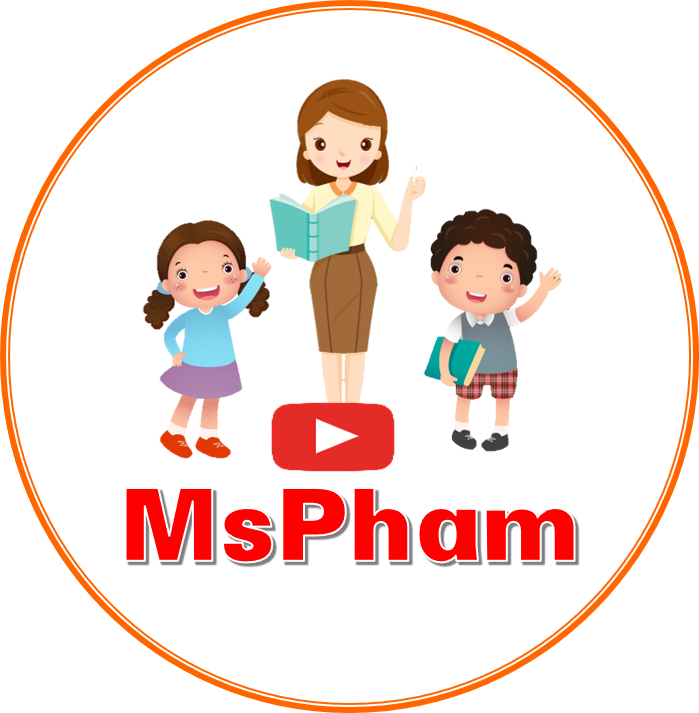 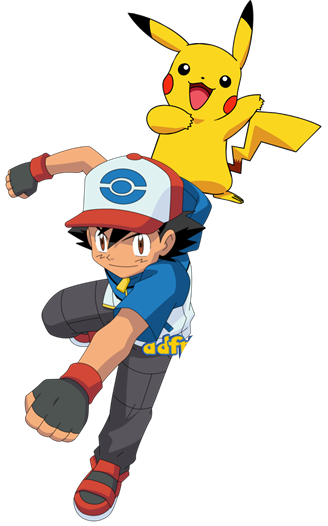 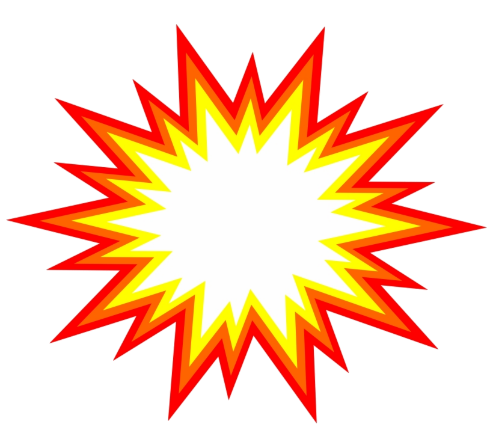 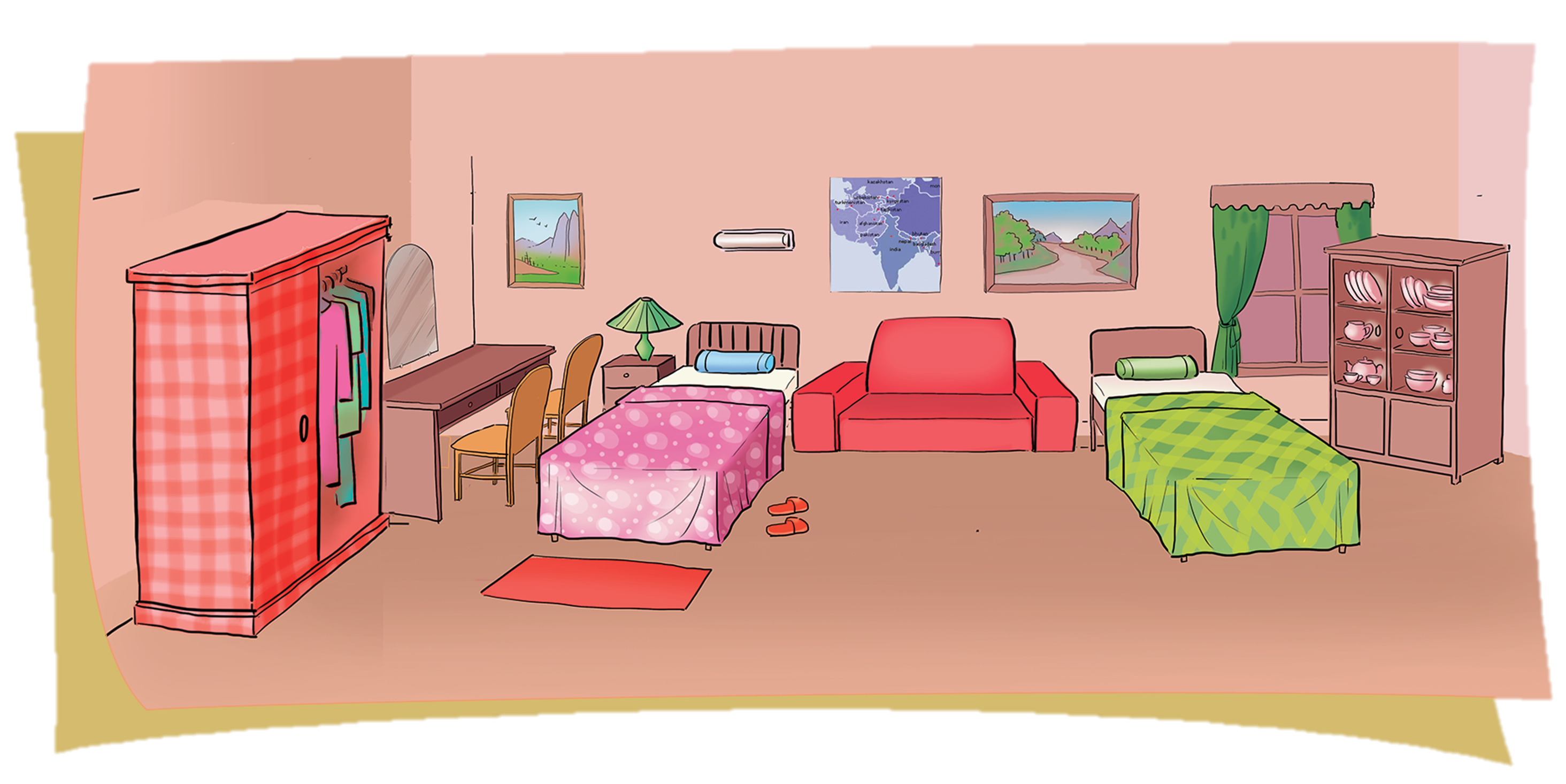 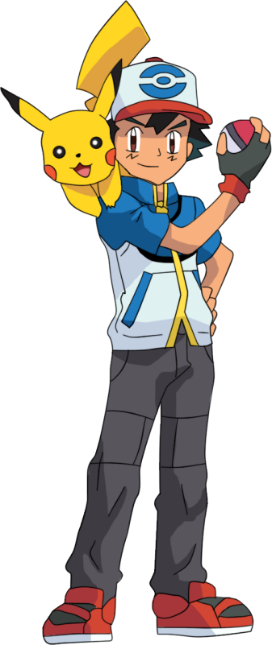 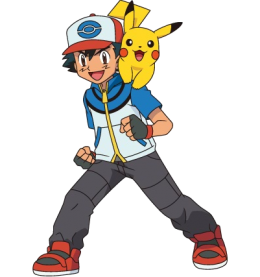 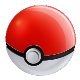 Are there any fans in the room?
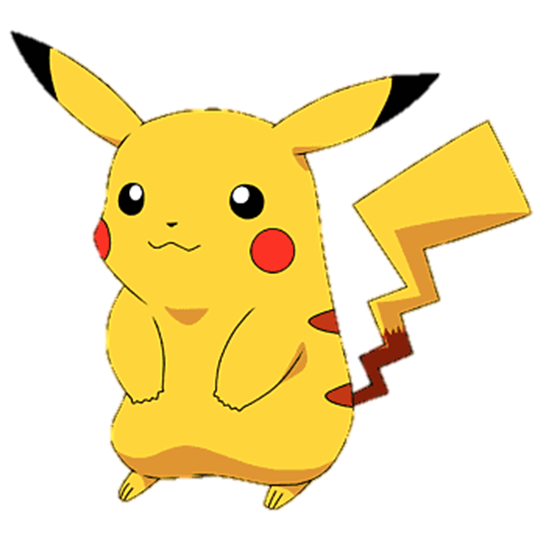 Ms Huyền Phạm
0936.082.789
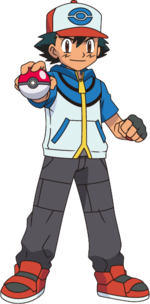 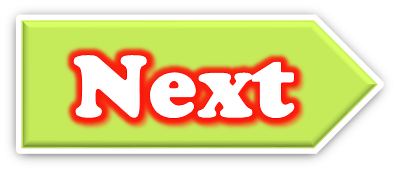 Yes, there are.
No, there aren’t.
No, there are.
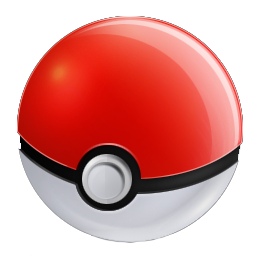 [Speaker Notes: Liên hệ: Ms Huyền Phạm - 0936.082.789 Nếu thầy cô muốn:
-  Tham gia Khóa học làm powerpoint chuyên nghiệp
Học Tin học văn phòng từ cơ bản đến nâng cao
Đặt hàng thiết kế, soạn giáo án theo yêu cầu
Sở hữu các bộ giáo án powerpoint môn tiếng anh Mầm non và tiểu học.]
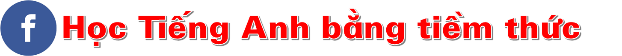 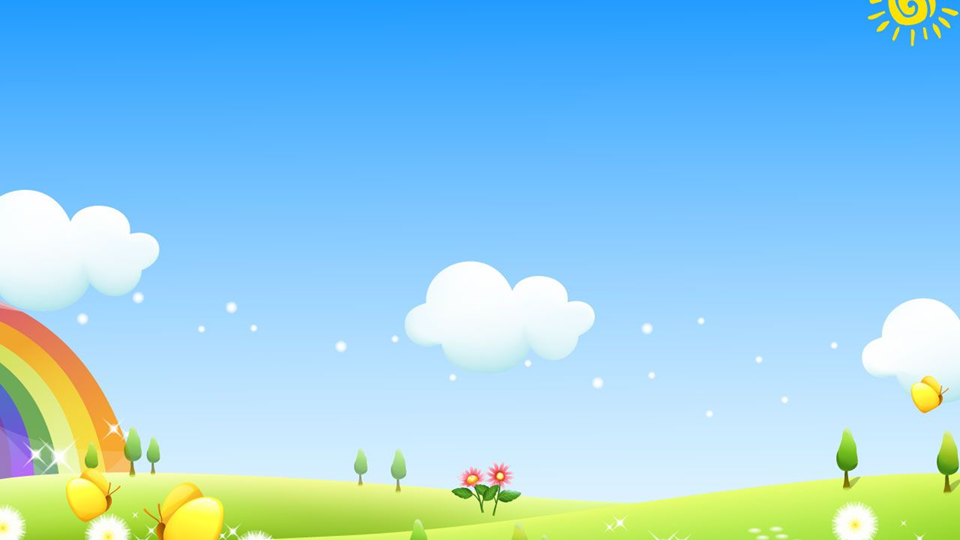 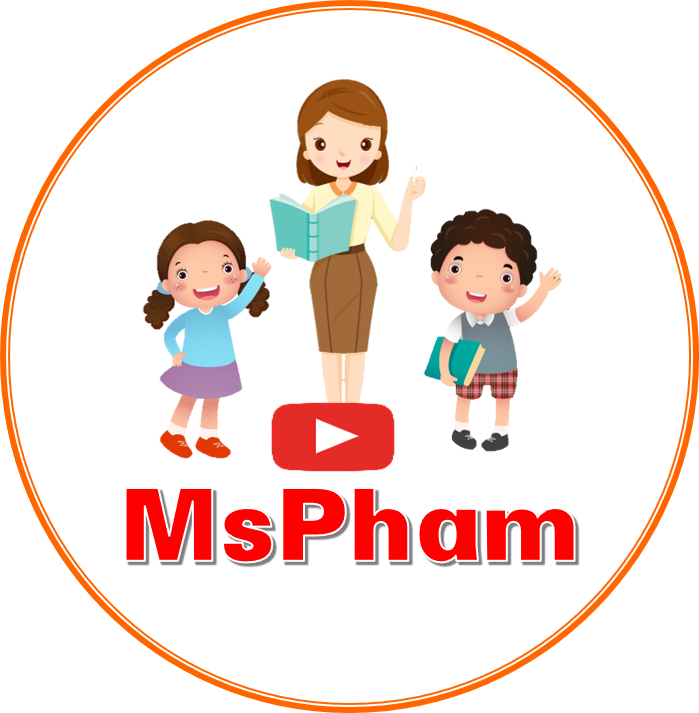 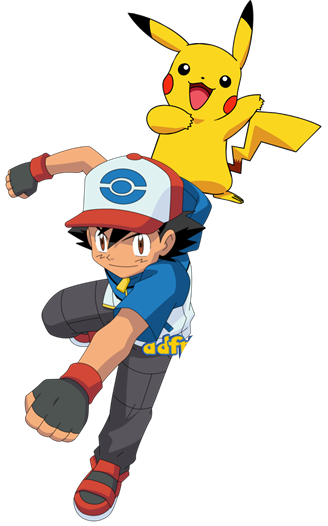 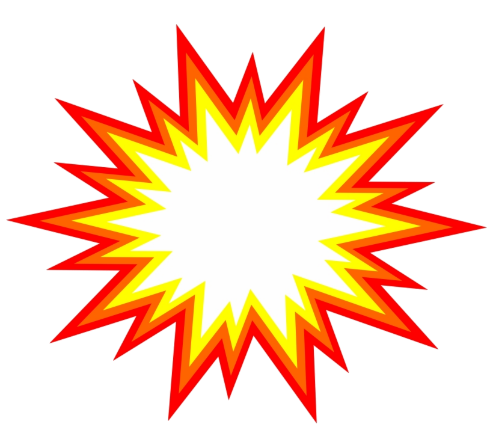 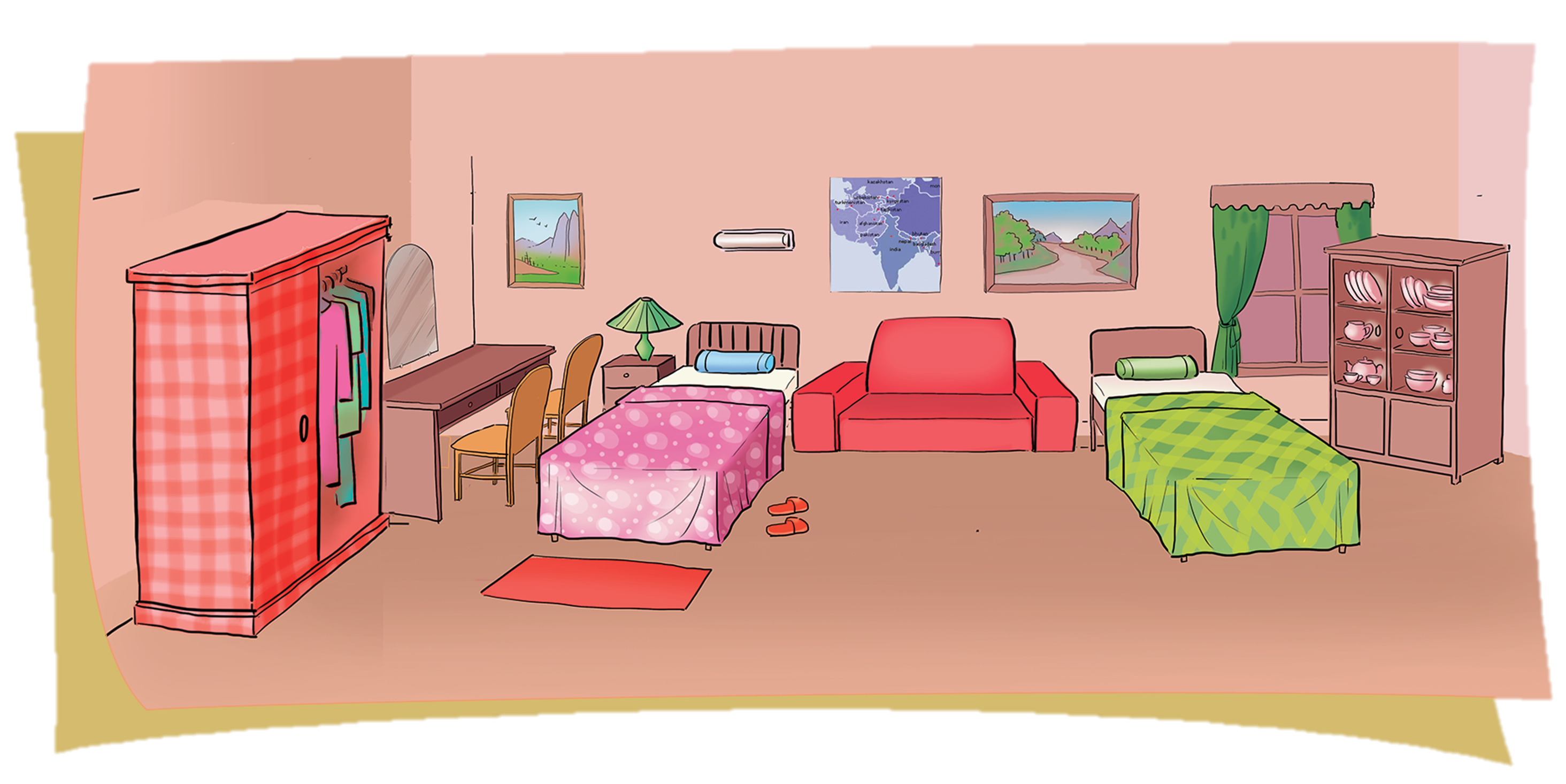 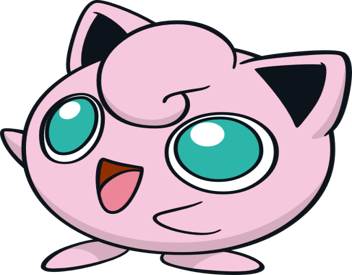 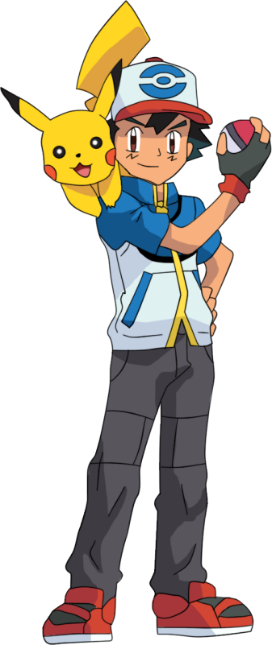 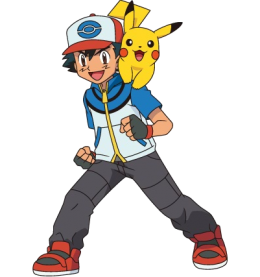 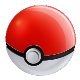 Are there any posters in the room?
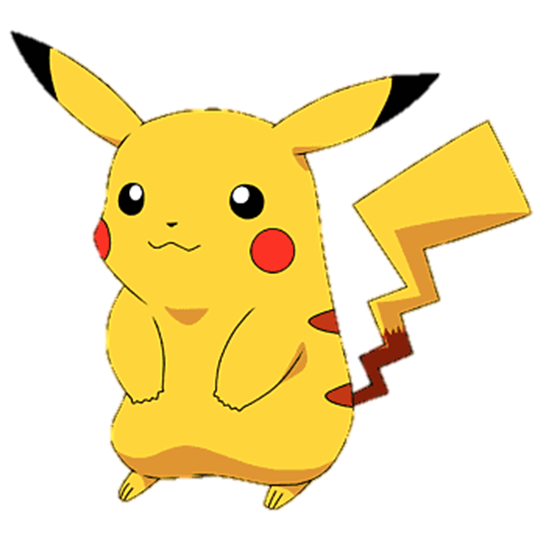 Ms Huyền Phạm
0936.082.789
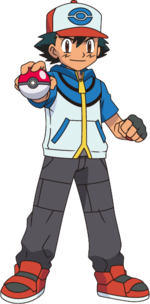 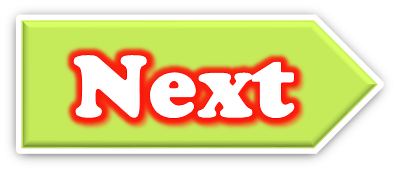 No, there aren’t.
No, there are.
Yes, there aren’t.
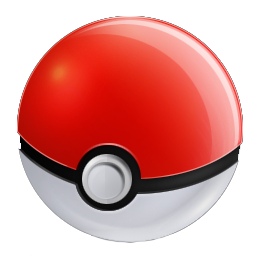 [Speaker Notes: Liên hệ: Ms Huyền Phạm - 0936.082.789 Nếu thầy cô muốn:
-  Tham gia Khóa học làm powerpoint chuyên nghiệp
Học Tin học văn phòng từ cơ bản đến nâng cao
Đặt hàng thiết kế, soạn giáo án theo yêu cầu
Sở hữu các bộ giáo án powerpoint môn tiếng anh Mầm non và tiểu học.]
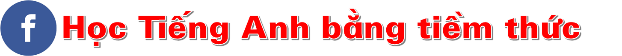 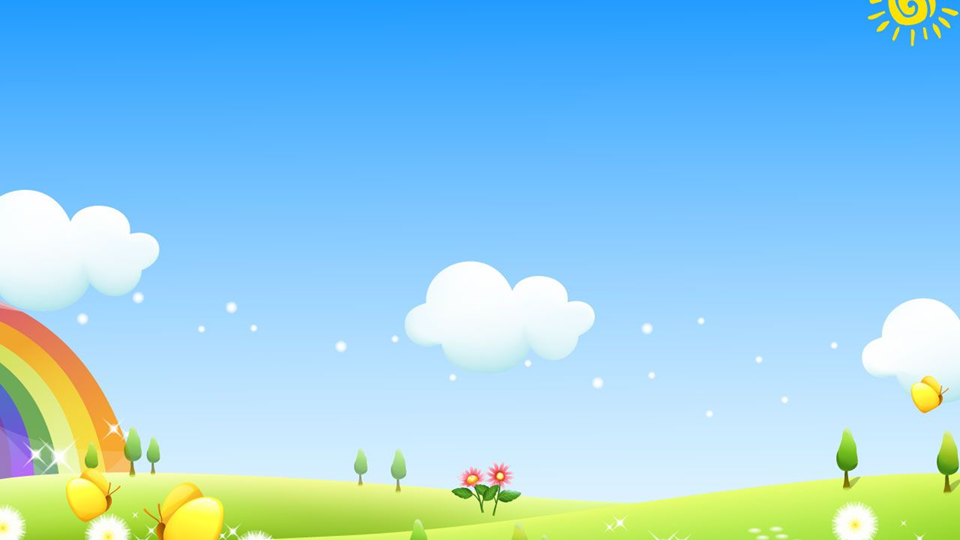 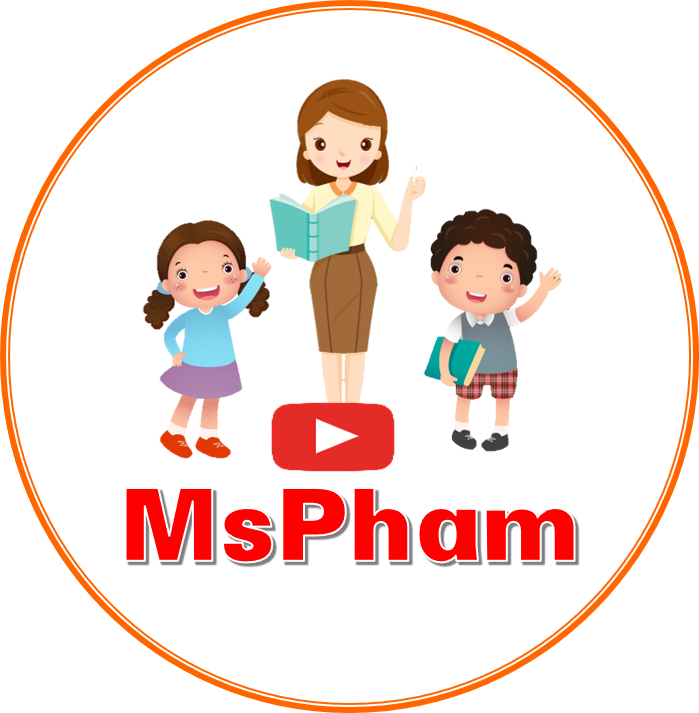 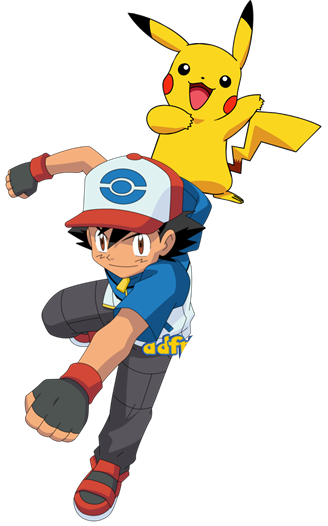 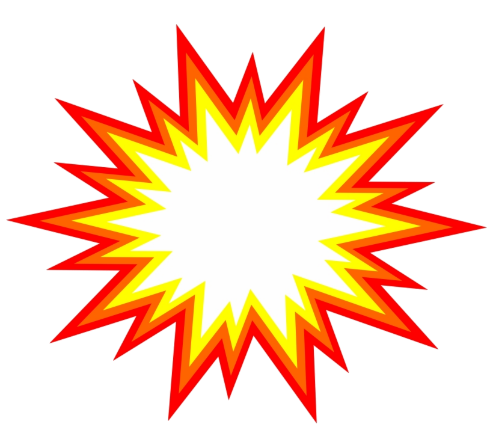 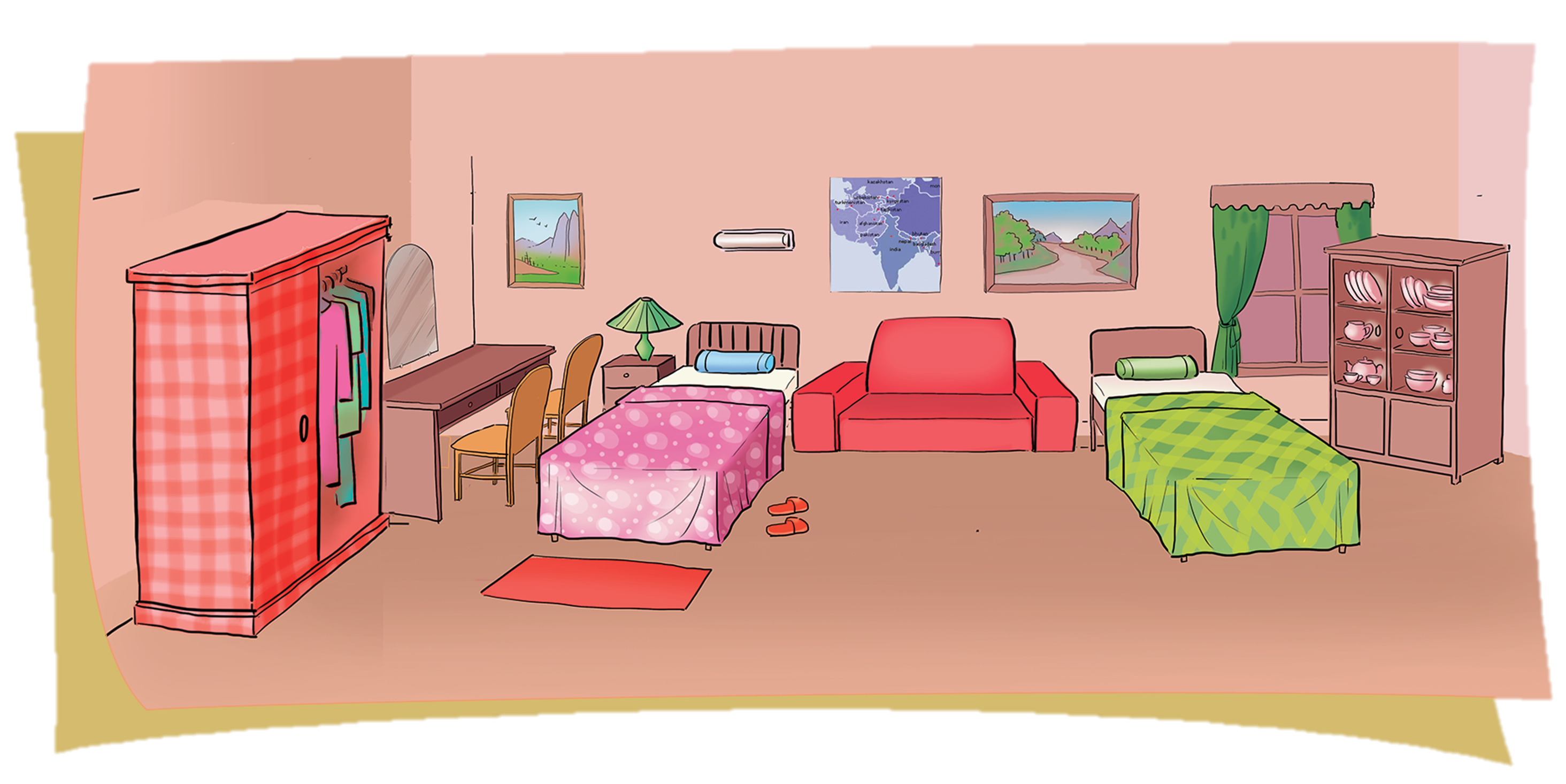 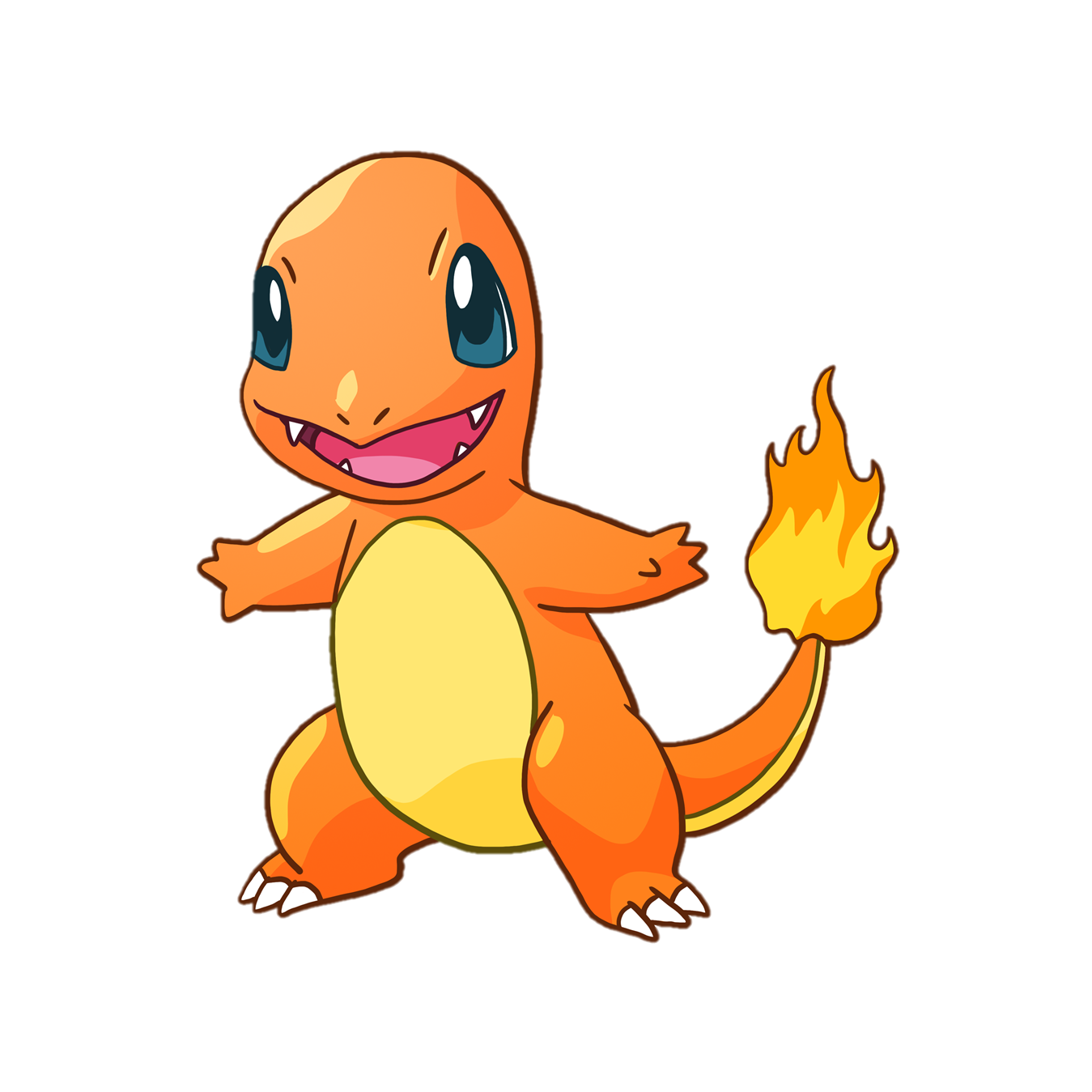 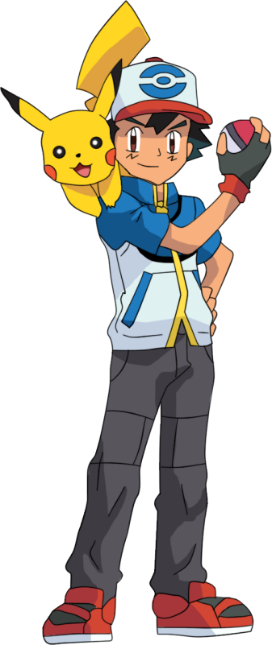 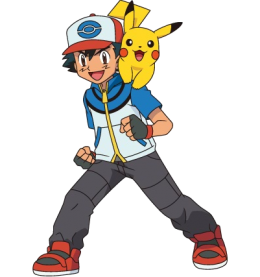 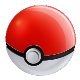 Are there any dolls in the room?
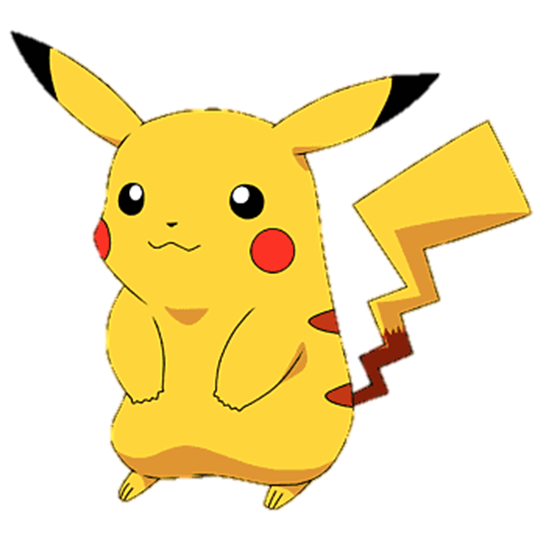 Ms Huyền Phạm
0936.082.789
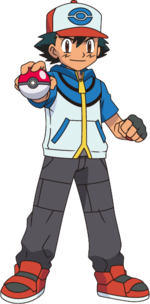 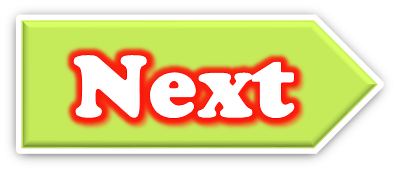 Yes, there are.
No, there aren’t.
No, there are.
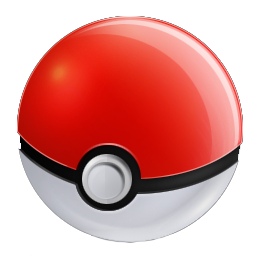 [Speaker Notes: Liên hệ: Ms Huyền Phạm - 0936.082.789 Nếu thầy cô muốn:
-  Tham gia Khóa học làm powerpoint chuyên nghiệp
Học Tin học văn phòng từ cơ bản đến nâng cao
Đặt hàng thiết kế, soạn giáo án theo yêu cầu
Sở hữu các bộ giáo án powerpoint môn tiếng anh Mầm non và tiểu học.]
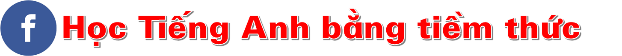 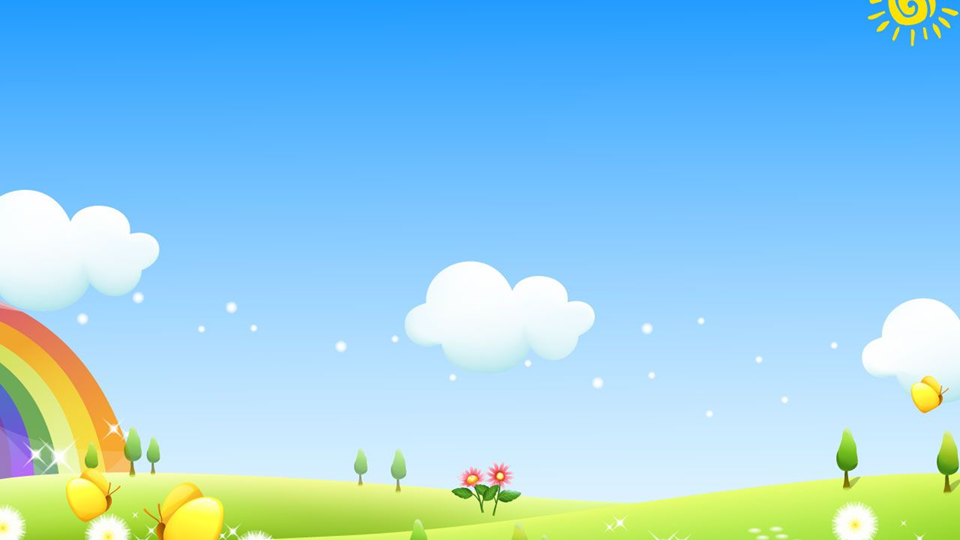 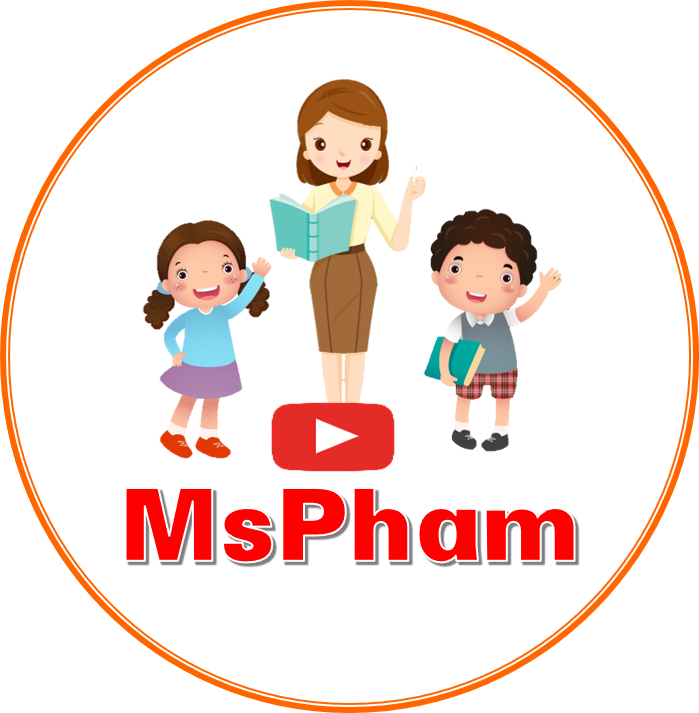 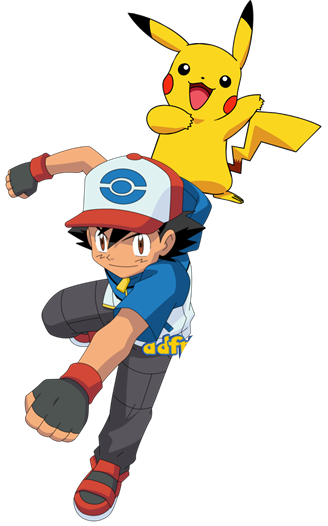 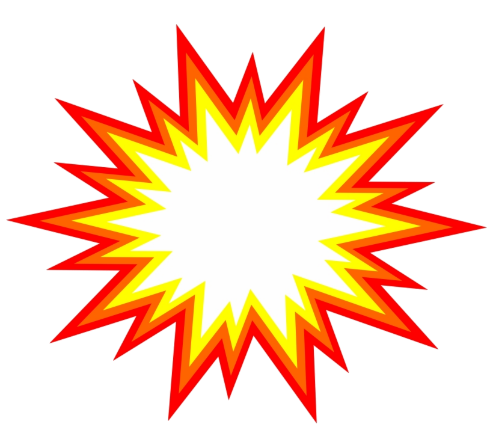 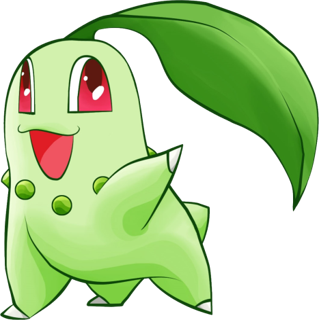 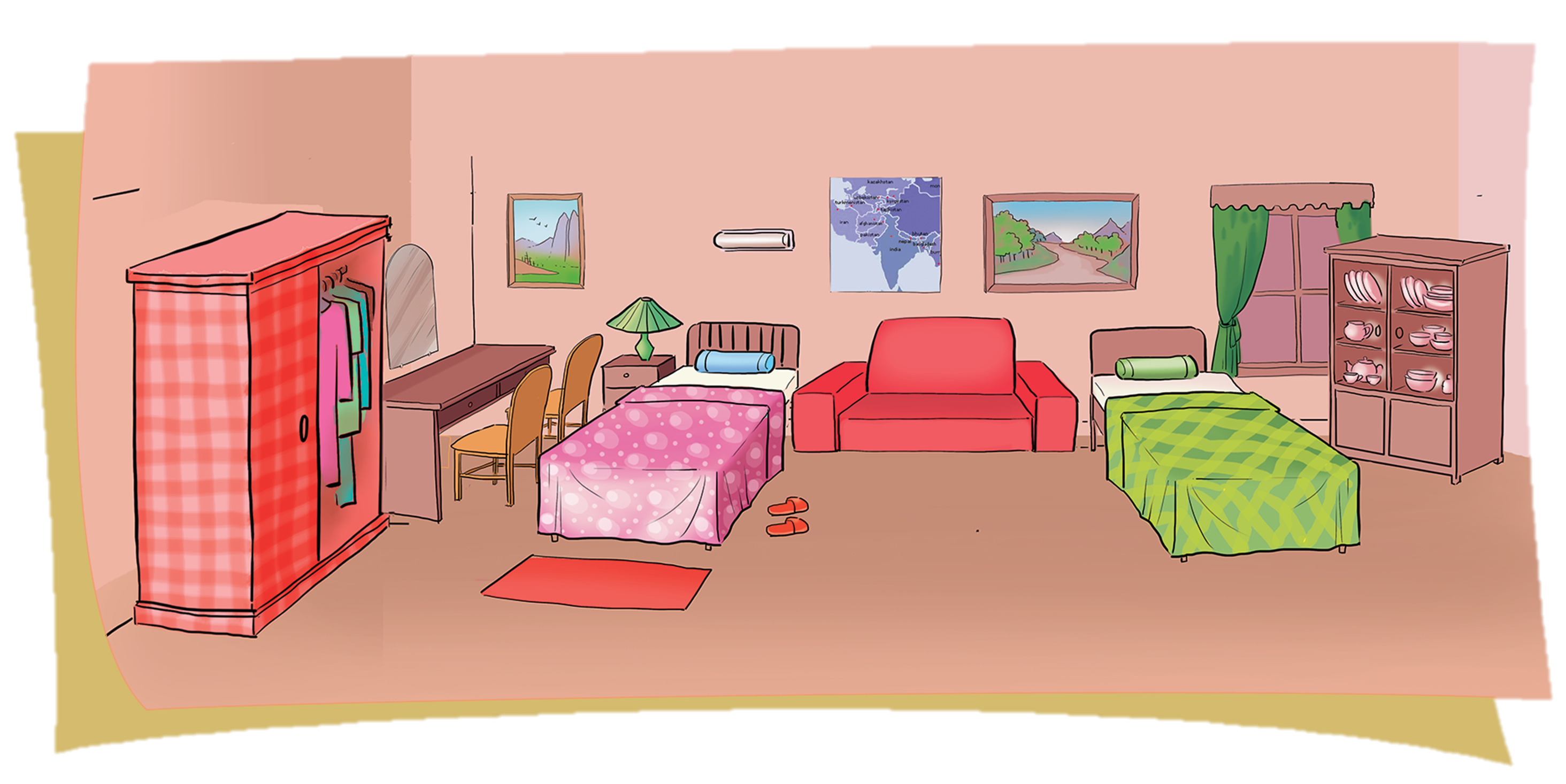 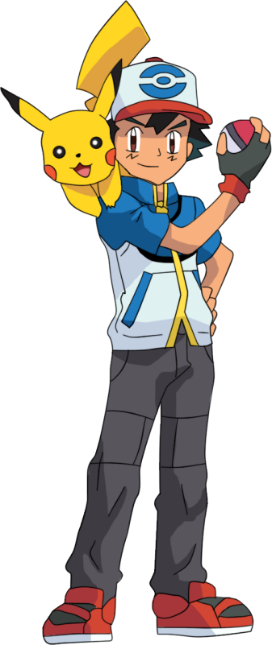 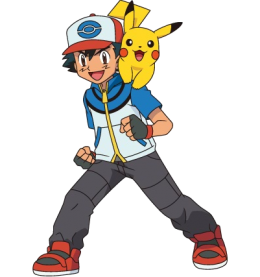 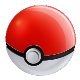 Are there any pictures in the room?
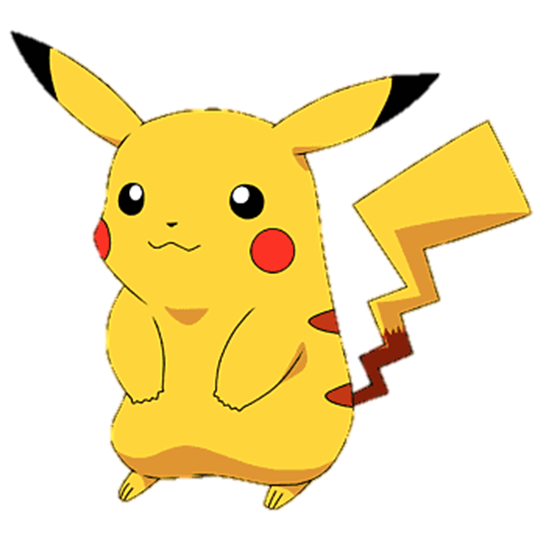 Ms Huyền Phạm
0936.082.789
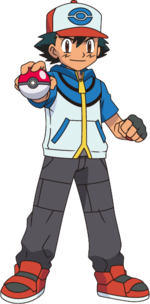 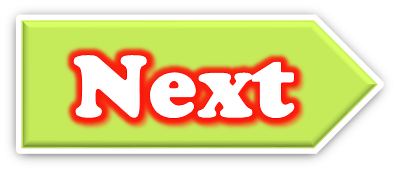 No, there are.
No, there aren’t.
Yes, there are.
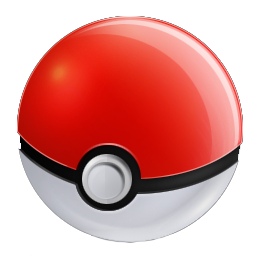 [Speaker Notes: Liên hệ: Ms Huyền Phạm - 0936.082.789 Nếu thầy cô muốn:
-  Tham gia Khóa học làm powerpoint chuyên nghiệp
Học Tin học văn phòng từ cơ bản đến nâng cao
Đặt hàng thiết kế, soạn giáo án theo yêu cầu
Sở hữu các bộ giáo án powerpoint môn tiếng anh Mầm non và tiểu học.]
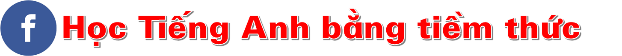 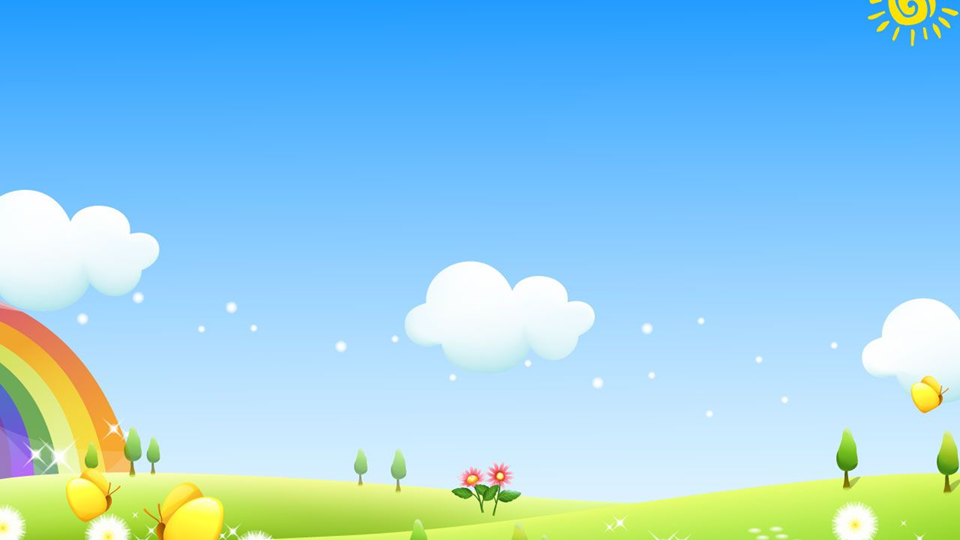 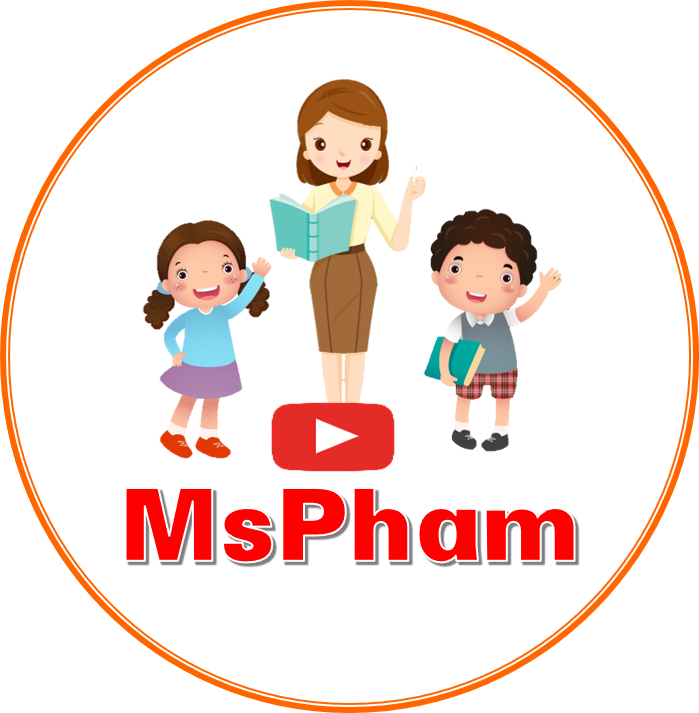 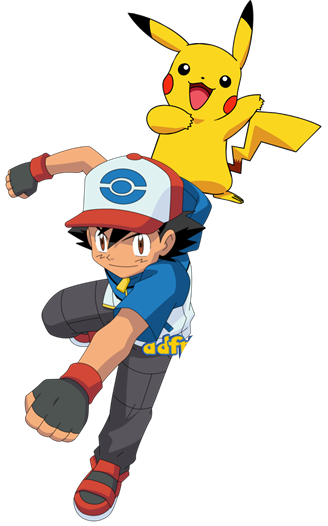 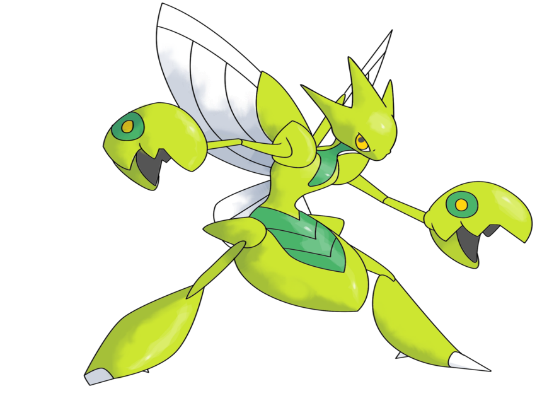 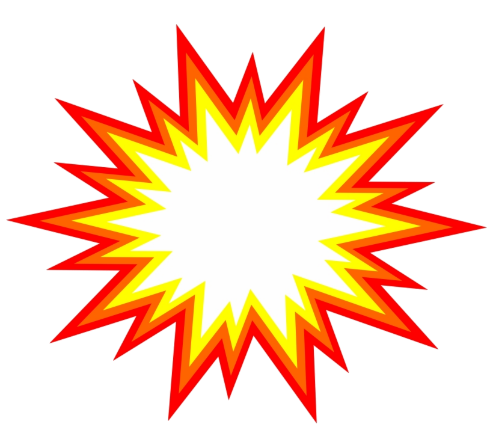 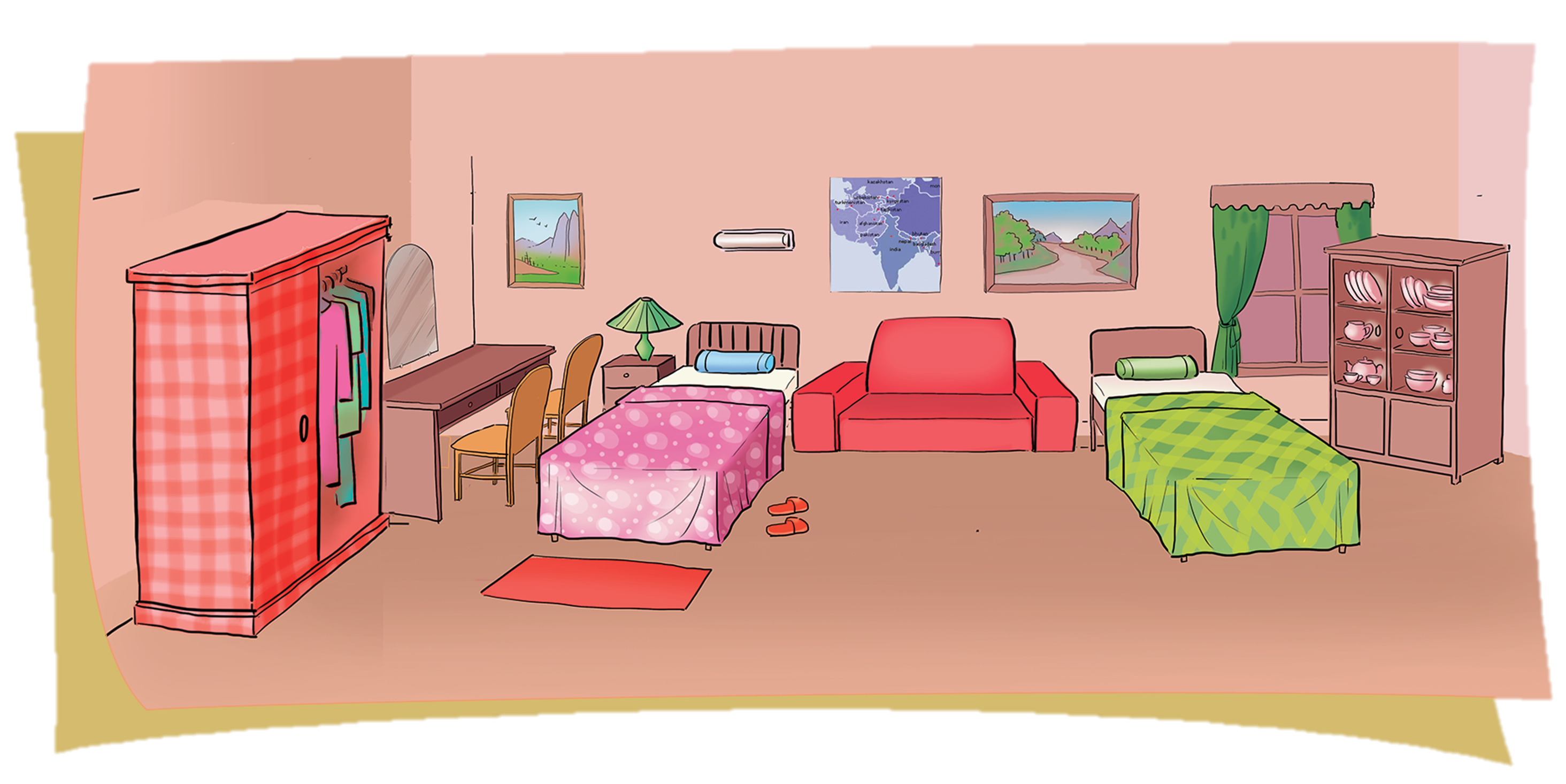 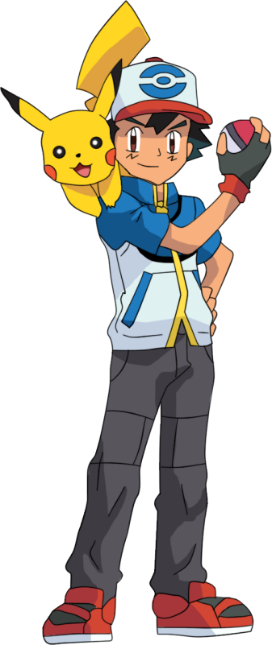 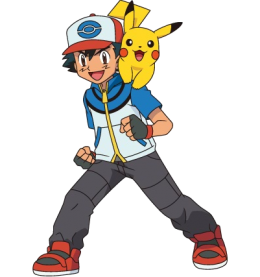 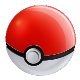 Are there any wardrobes in the room?
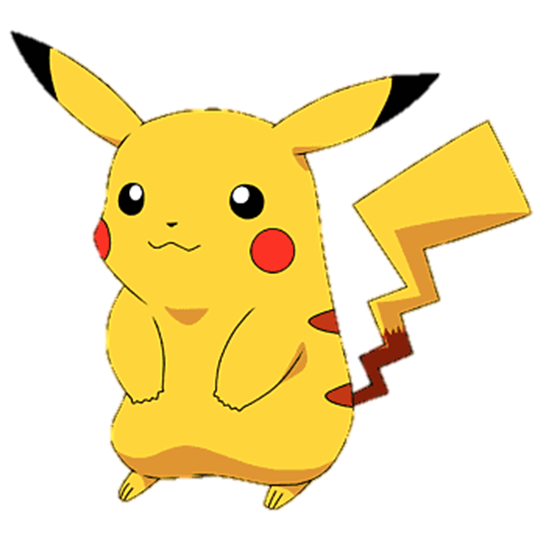 Ms Huyền Phạm
0936.082.789
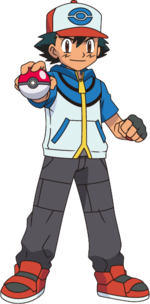 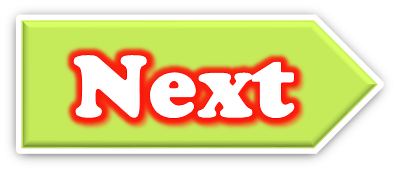 Yes, there are.
Yes, there aren’t.
No, there aren’t.
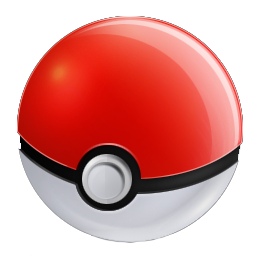 [Speaker Notes: Liên hệ: Ms Huyền Phạm - 0936.082.789 Nếu thầy cô muốn:
-  Tham gia Khóa học làm powerpoint chuyên nghiệp
Học Tin học văn phòng từ cơ bản đến nâng cao
Đặt hàng thiết kế, soạn giáo án theo yêu cầu
Sở hữu các bộ giáo án powerpoint môn tiếng anh Mầm non và tiểu học.]
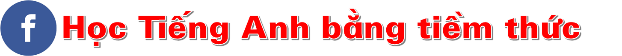 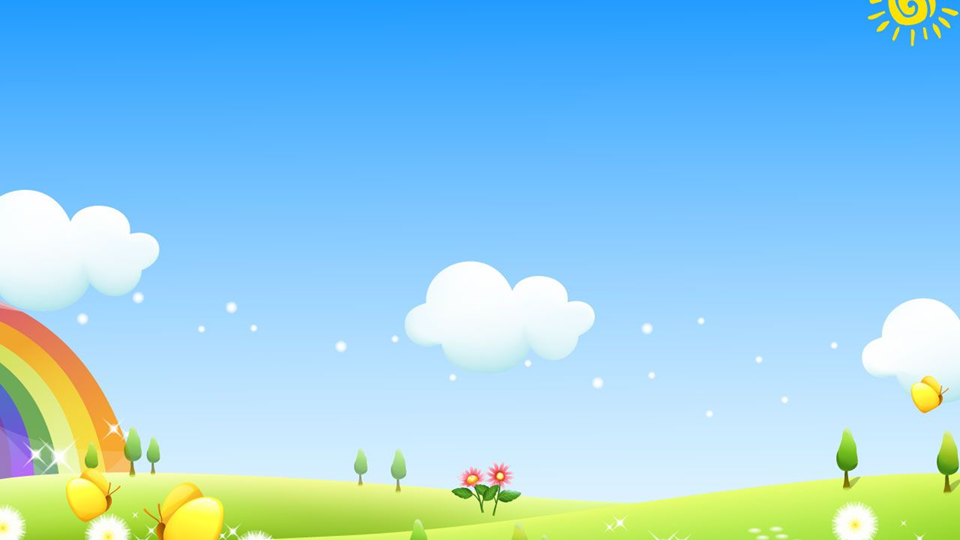 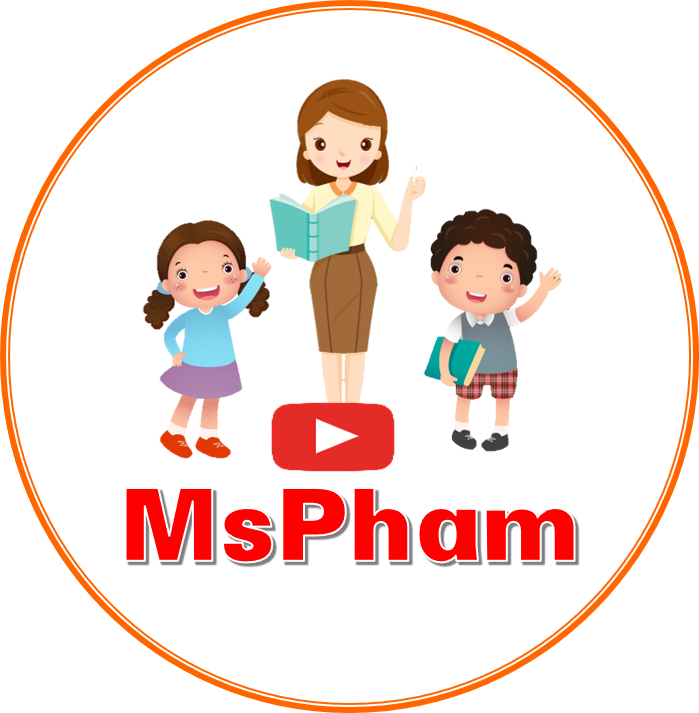 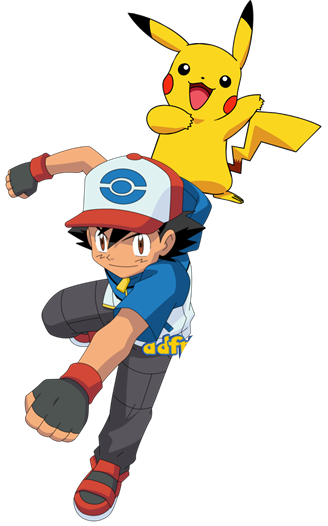 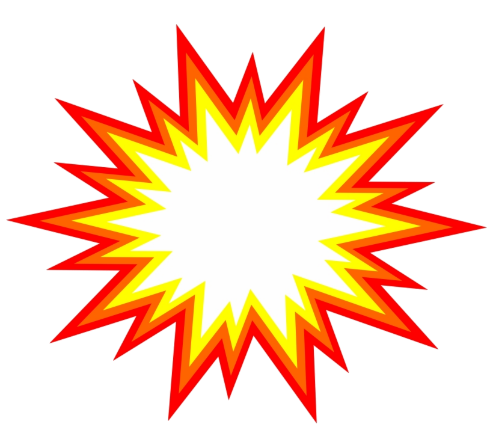 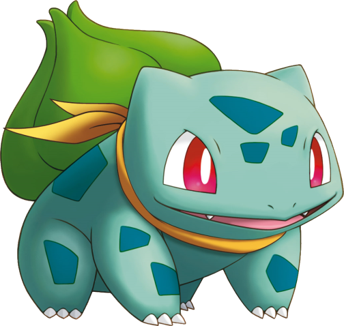 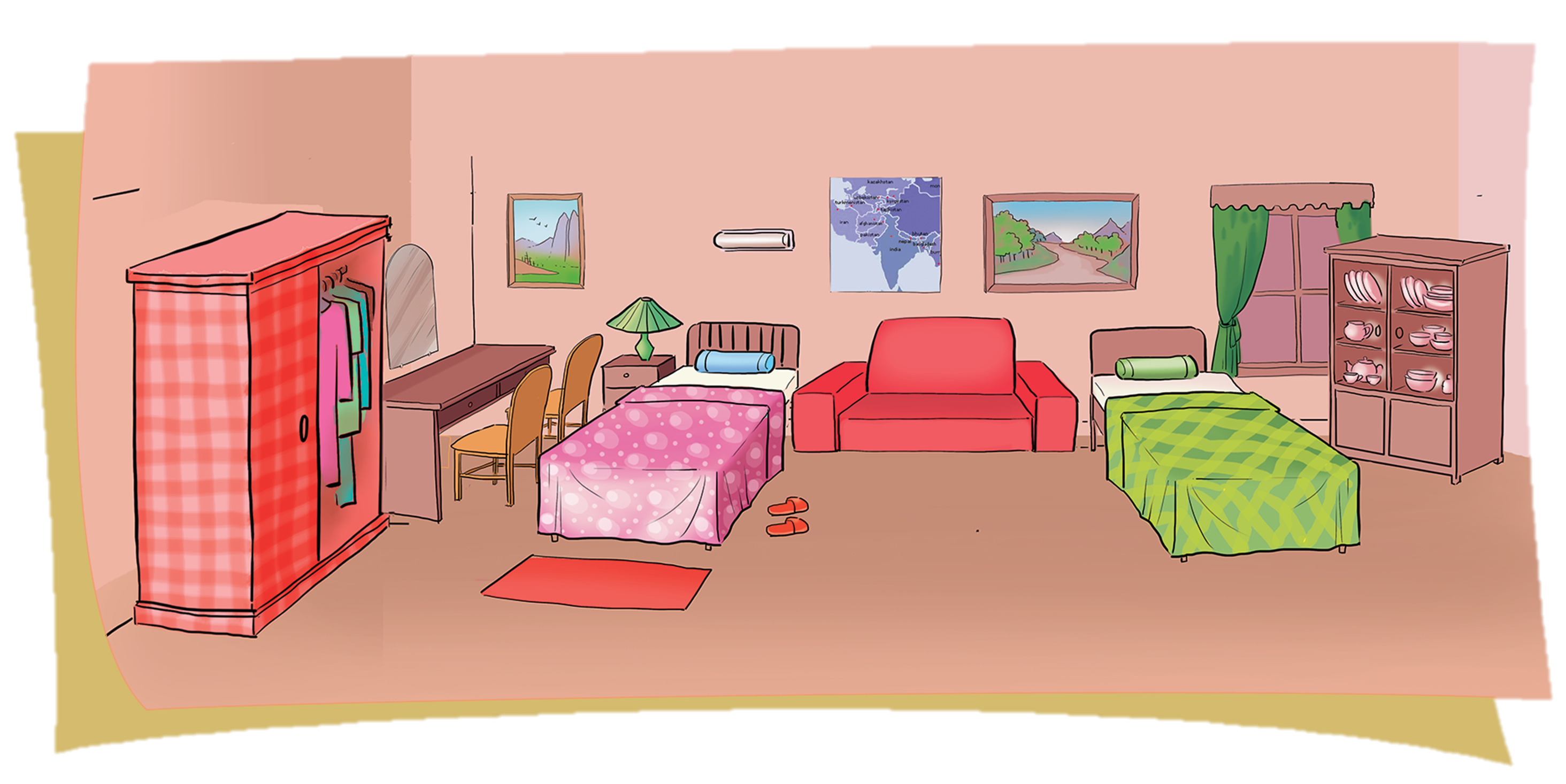 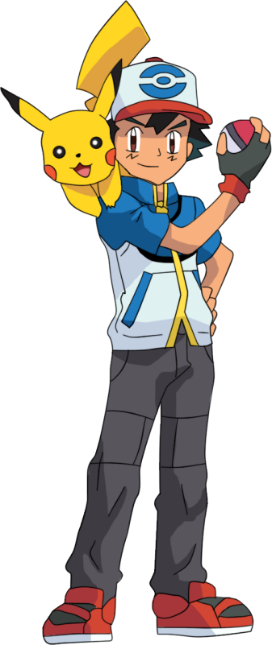 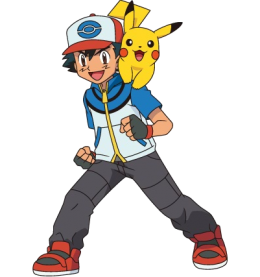 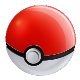 ______________________ in the room?
Yes, there  are.
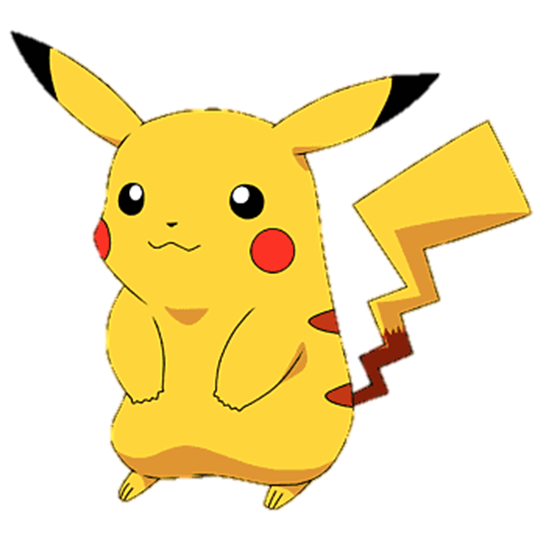 Ms Huyền Phạm
0936.082.789
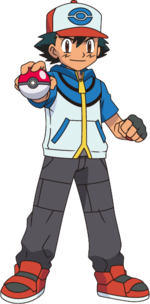 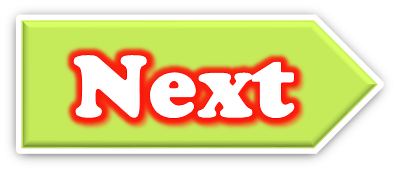 Are there any sofa
Are there any sofas
Is there any sofa
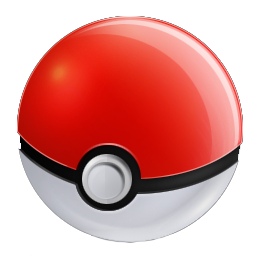 [Speaker Notes: Liên hệ: Ms Huyền Phạm - 0936.082.789 Nếu thầy cô muốn:
-  Tham gia Khóa học làm powerpoint chuyên nghiệp
Học Tin học văn phòng từ cơ bản đến nâng cao
Đặt hàng thiết kế, soạn giáo án theo yêu cầu
Sở hữu các bộ giáo án powerpoint môn tiếng anh Mầm non và tiểu học.]
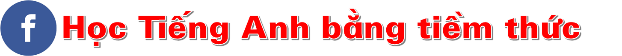 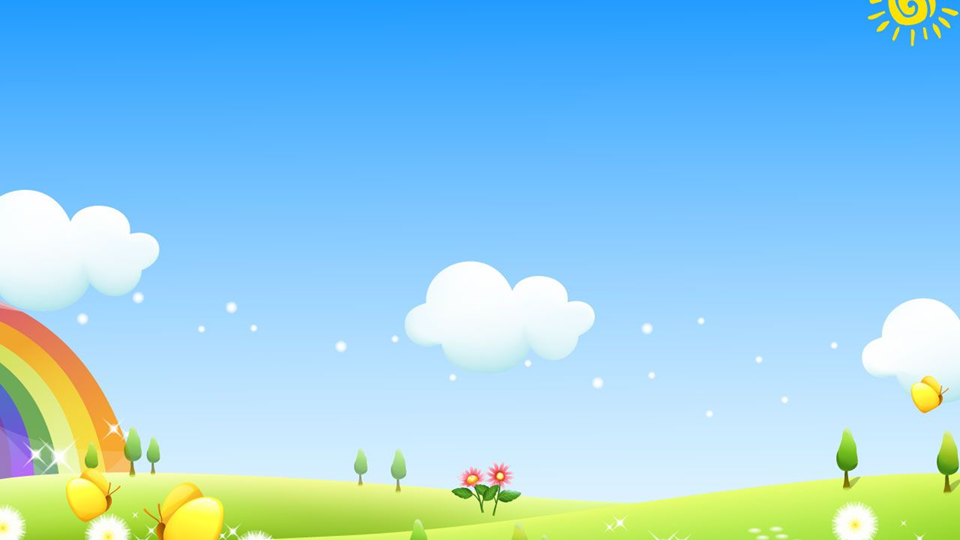 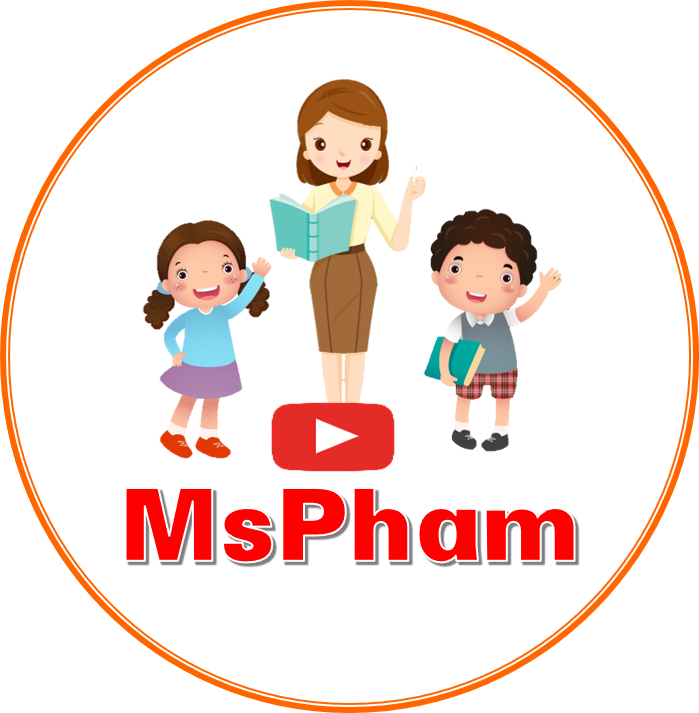 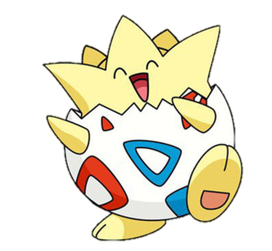 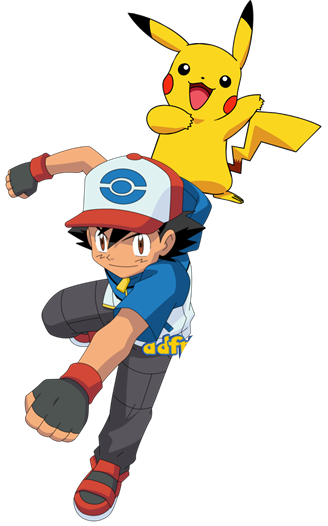 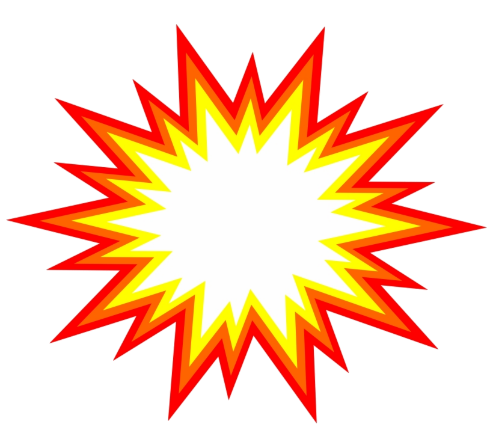 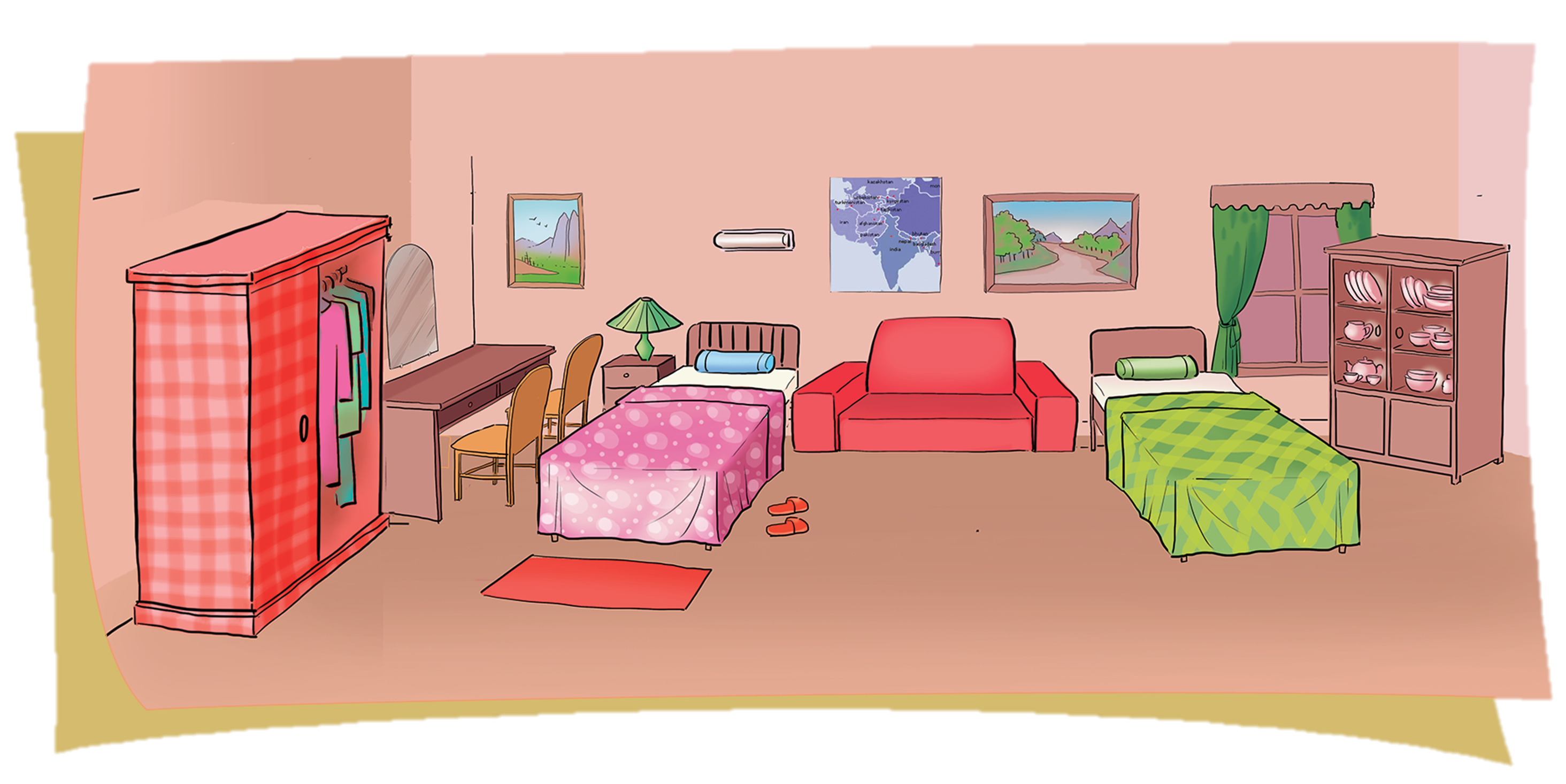 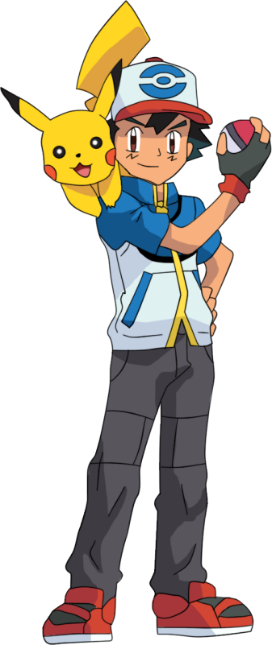 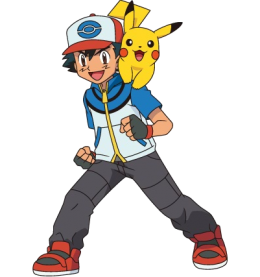 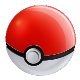 ______________________ in the room?
No, there  aren’t.
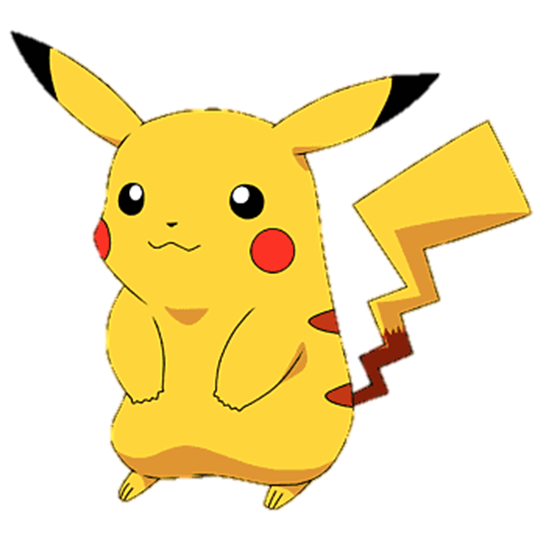 Ms Huyền Phạm
0936.082.789
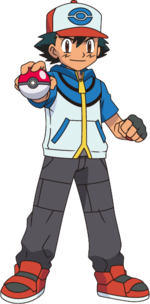 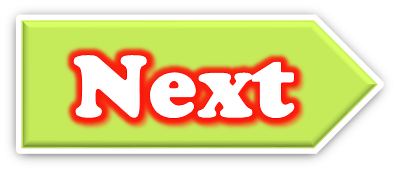 Are there any kites
Are there any beds
Are there any windows
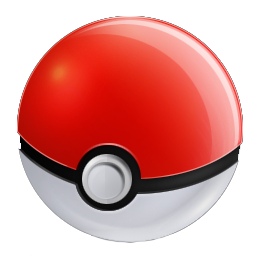 [Speaker Notes: Liên hệ: Ms Huyền Phạm - 0936.082.789 Nếu thầy cô muốn:
-  Tham gia Khóa học làm powerpoint chuyên nghiệp
Học Tin học văn phòng từ cơ bản đến nâng cao
Đặt hàng thiết kế, soạn giáo án theo yêu cầu
Sở hữu các bộ giáo án powerpoint môn tiếng anh Mầm non và tiểu học.]
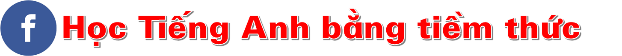 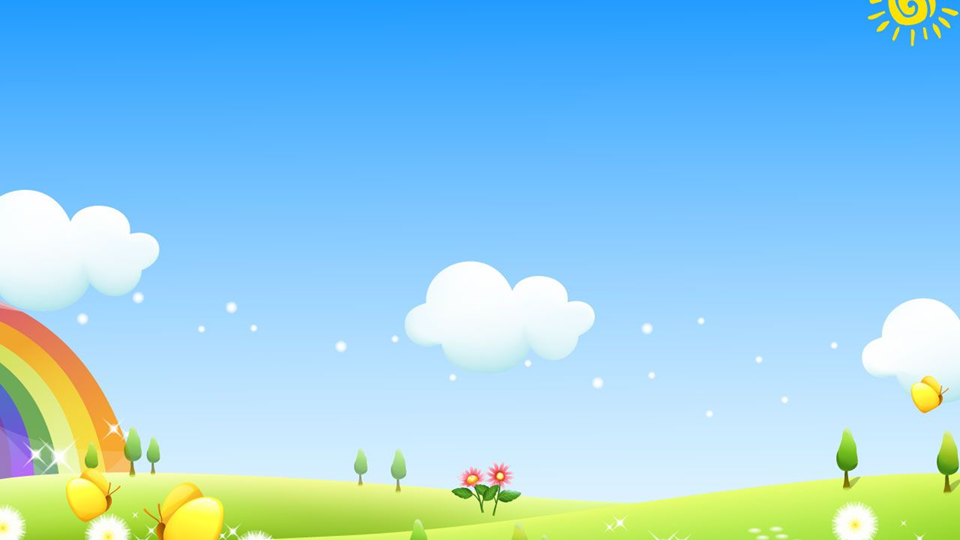 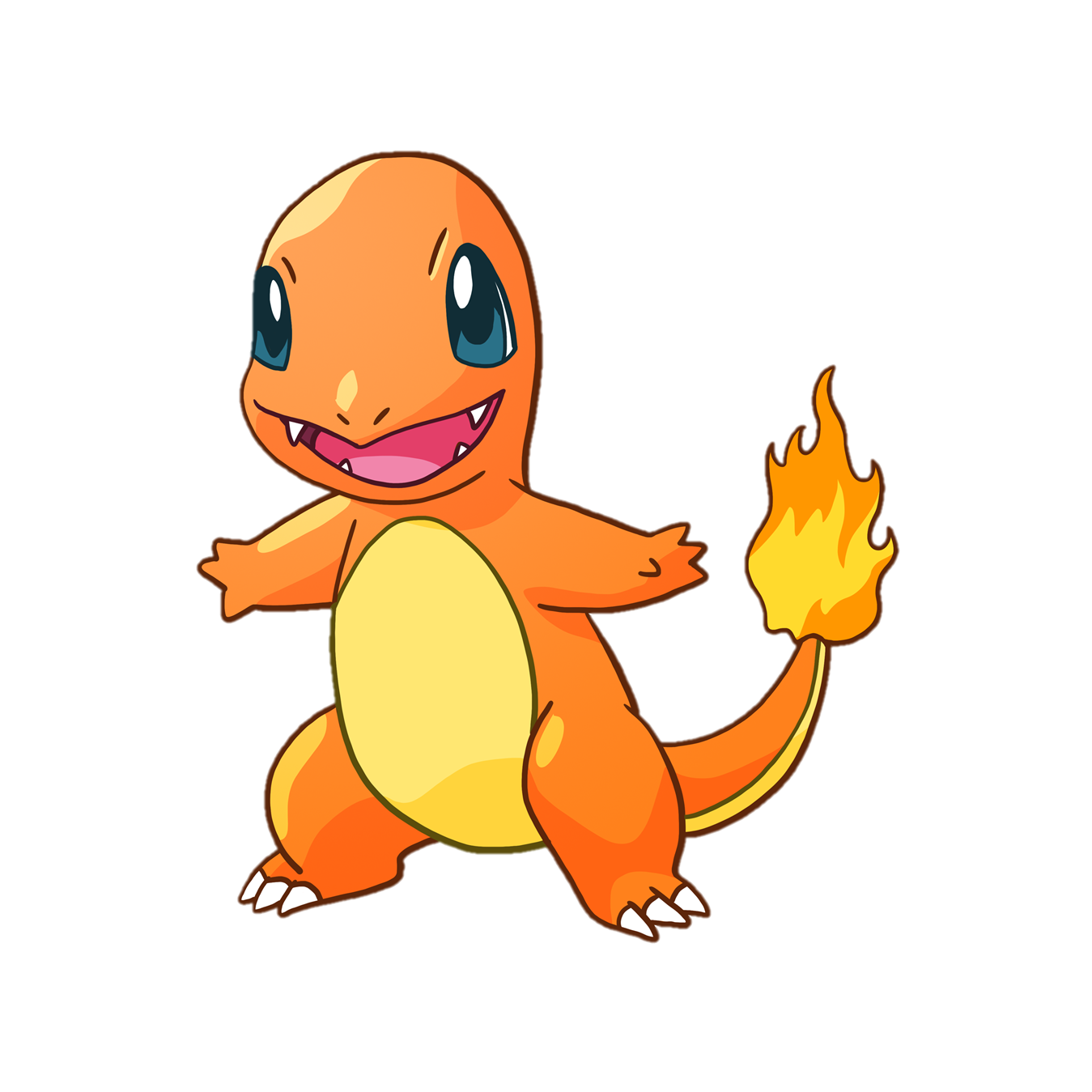 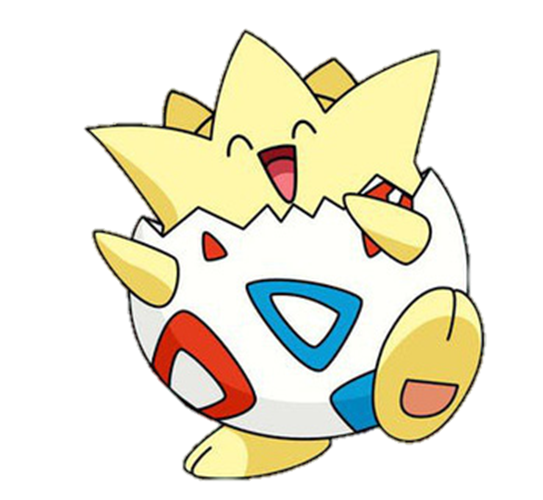 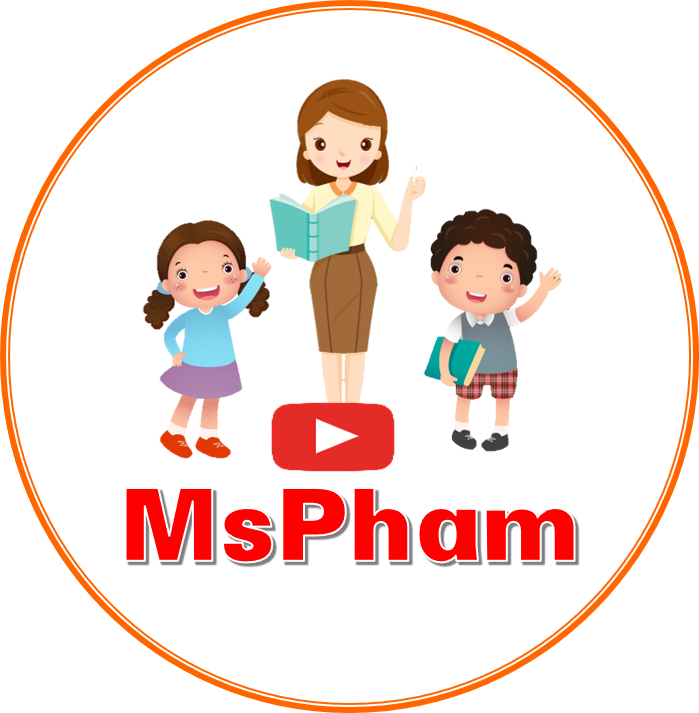 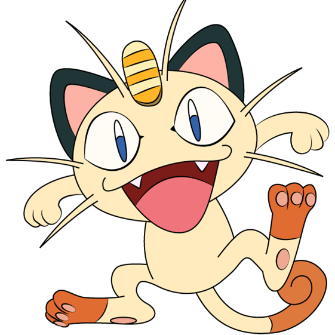 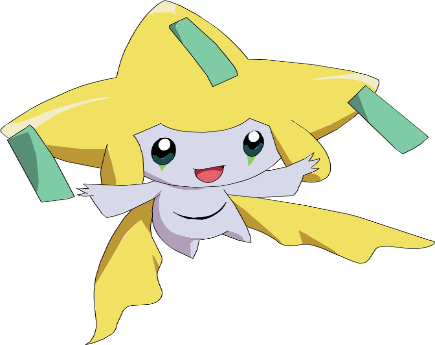 WELLDONE!
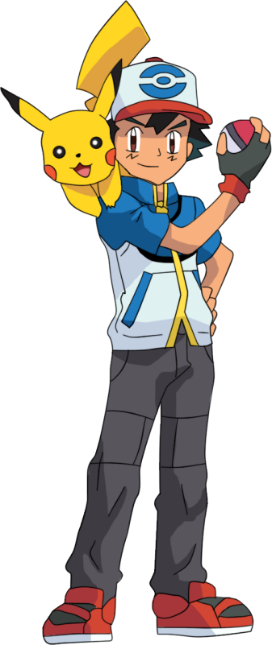 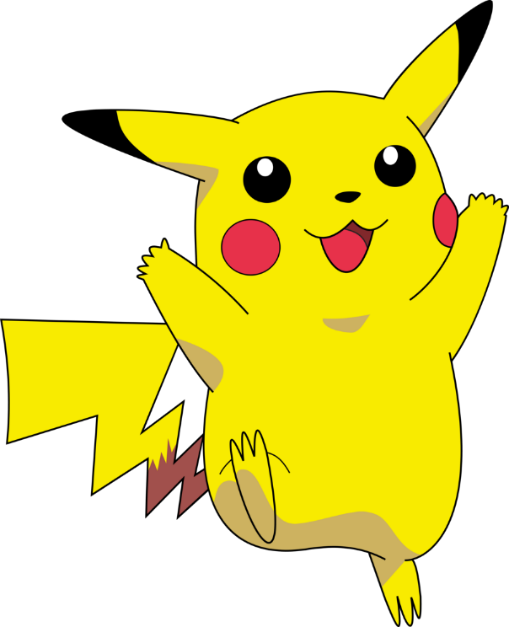 Ms Huyền Phạm
0936.082.789
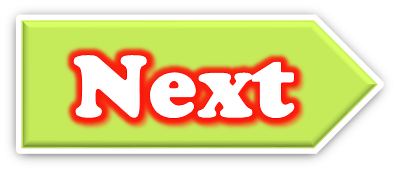 [Speaker Notes: Liên hệ: Ms Huyền Phạm - 0936.082.789 Nếu thầy cô muốn:
-  Tham gia Khóa học làm powerpoint chuyên nghiệp
Học Tin học văn phòng từ cơ bản đến nâng cao
Đặt hàng thiết kế, soạn giáo án theo yêu cầu
Sở hữu các bộ giáo án powerpoint môn tiếng anh Mầm non và tiểu học.]
Model sentence
Yes, there are.
Are there any ______?
No, there aren’t.
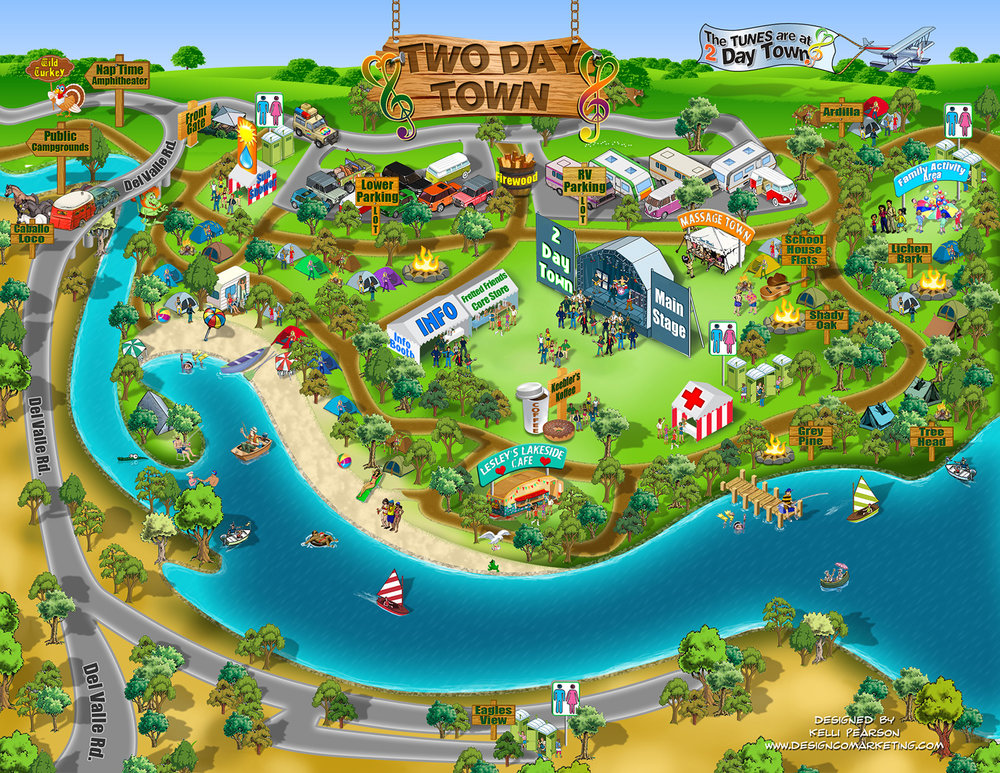 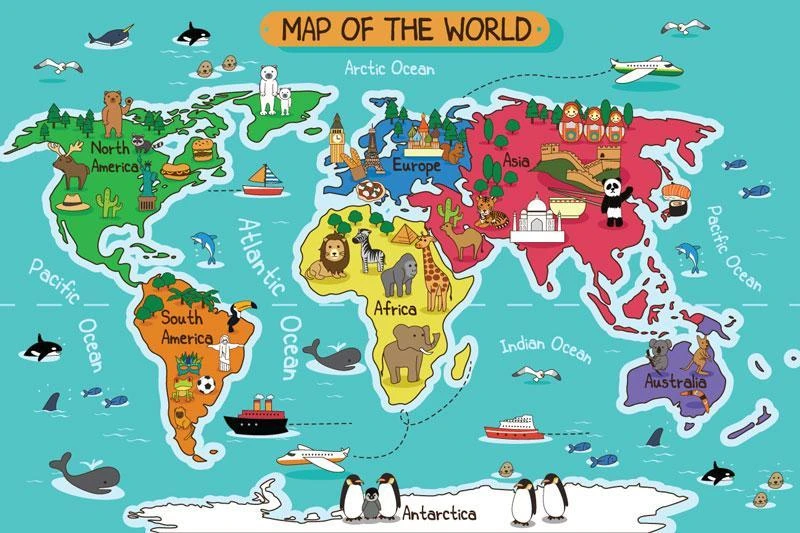 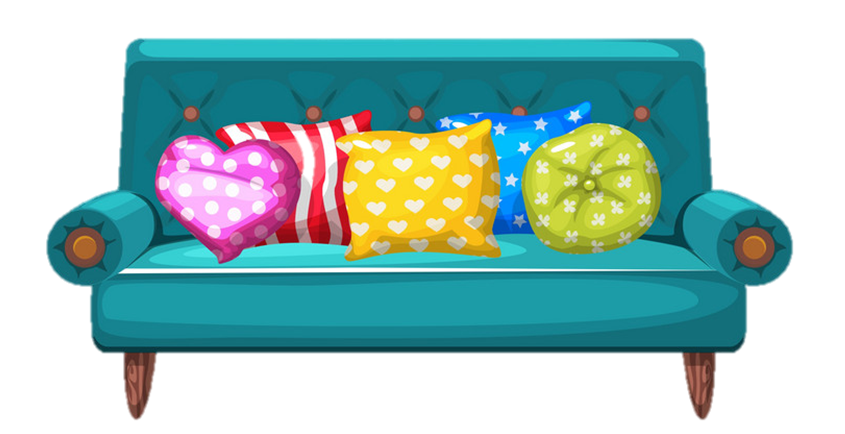 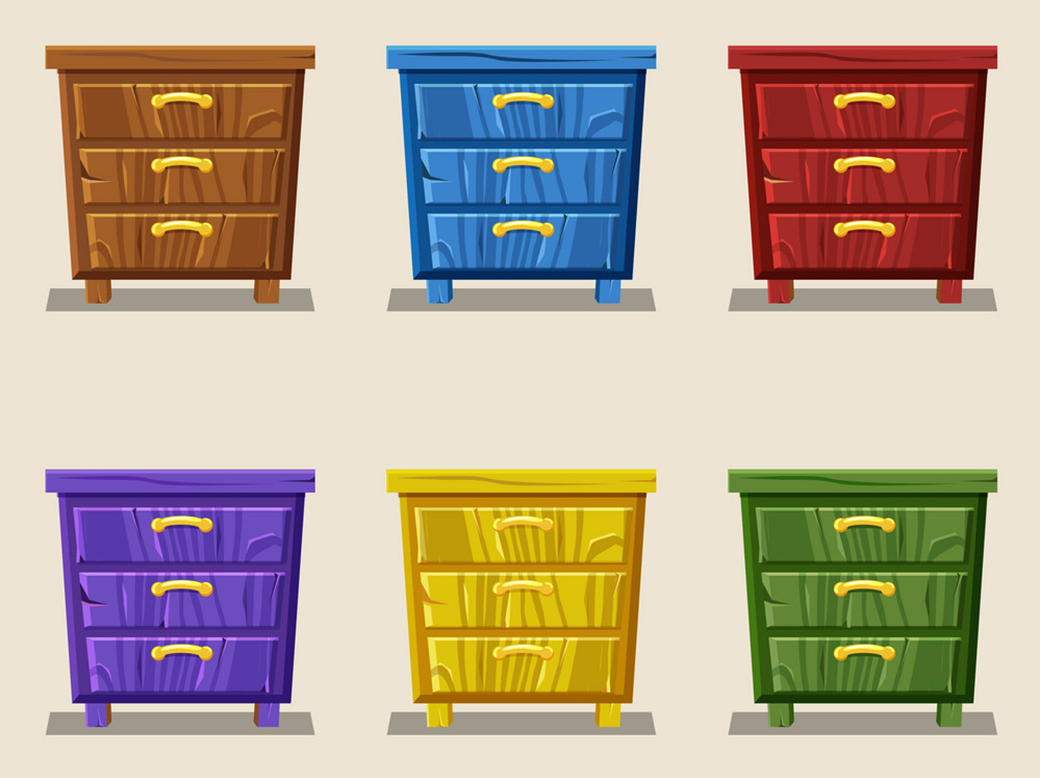 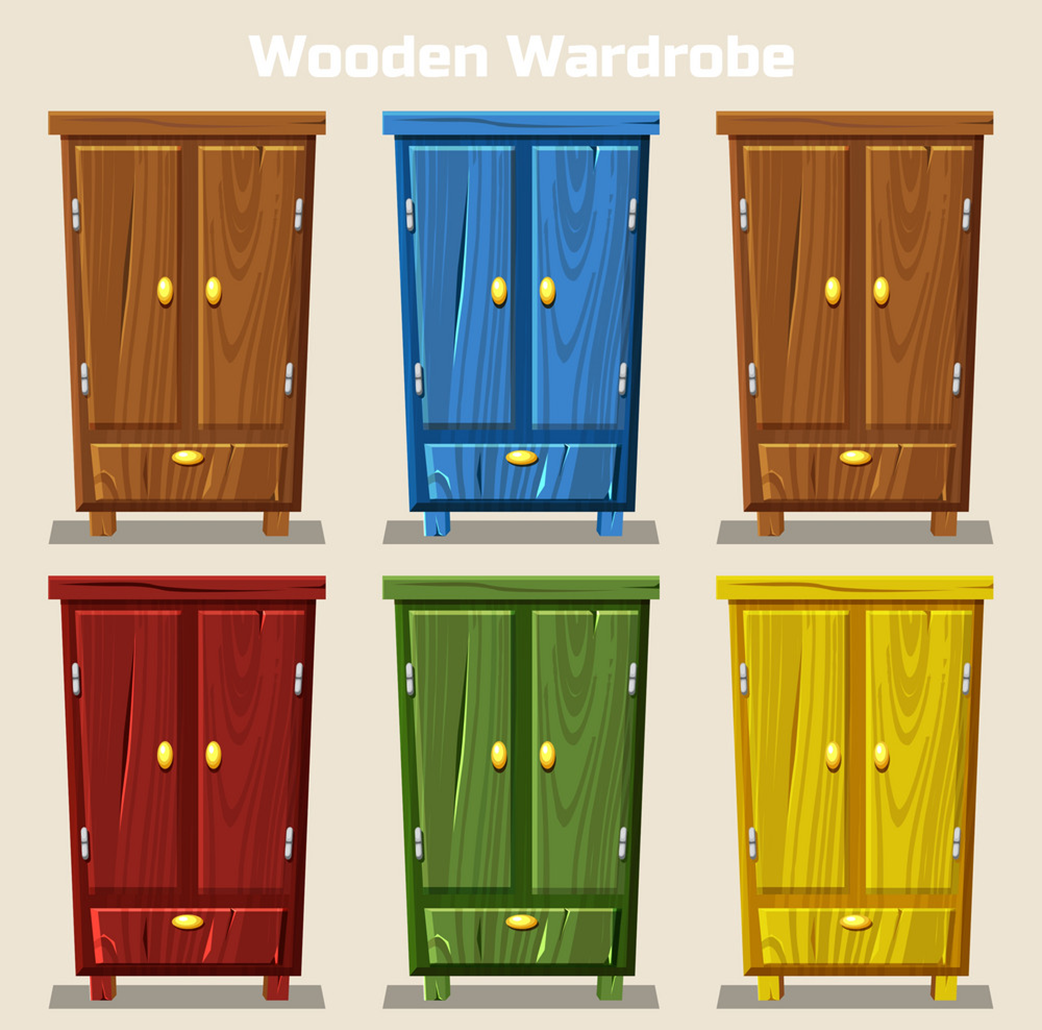 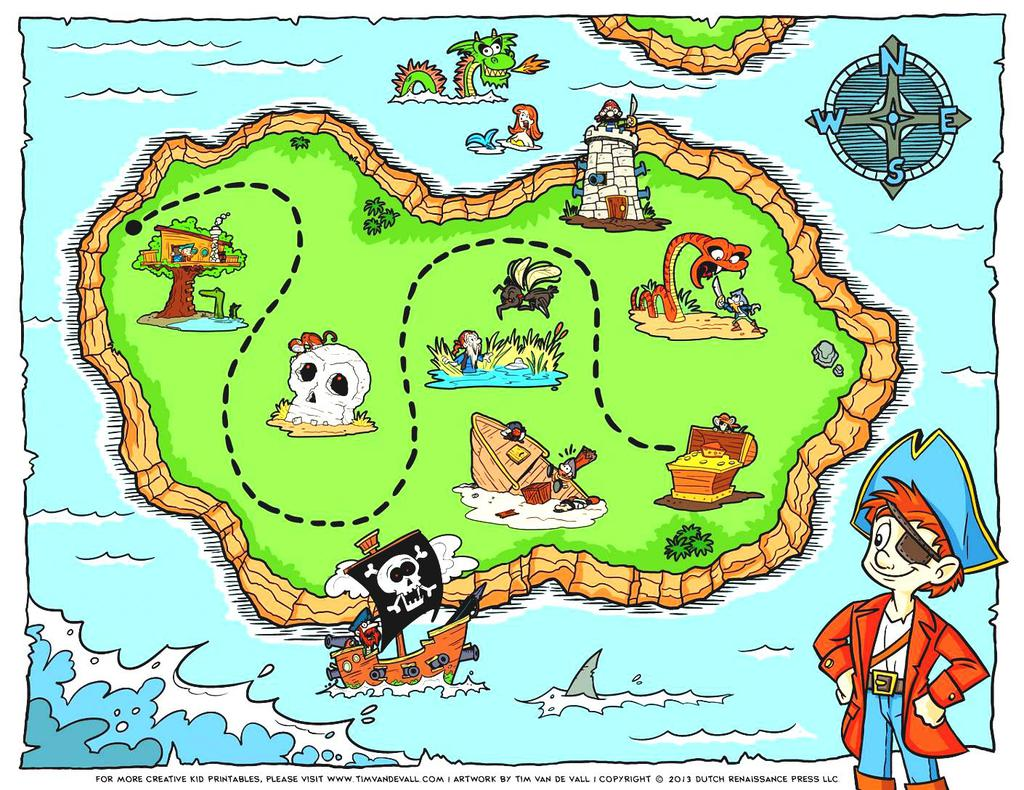 cupboards
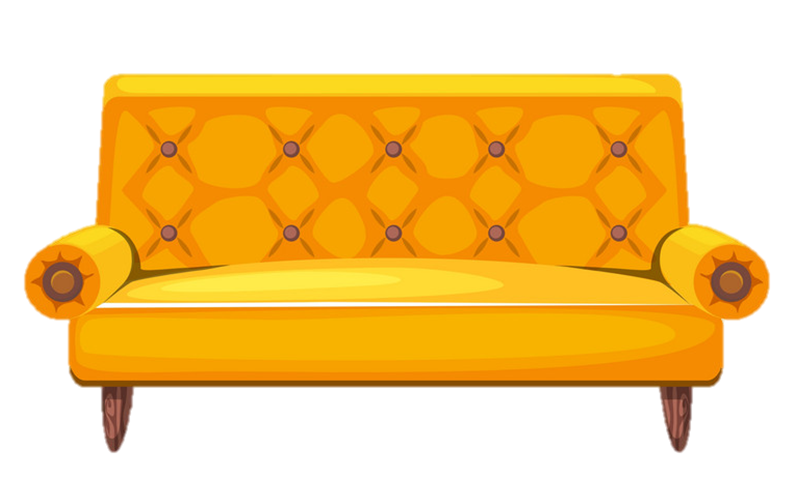 sofas
wardrobes
maps
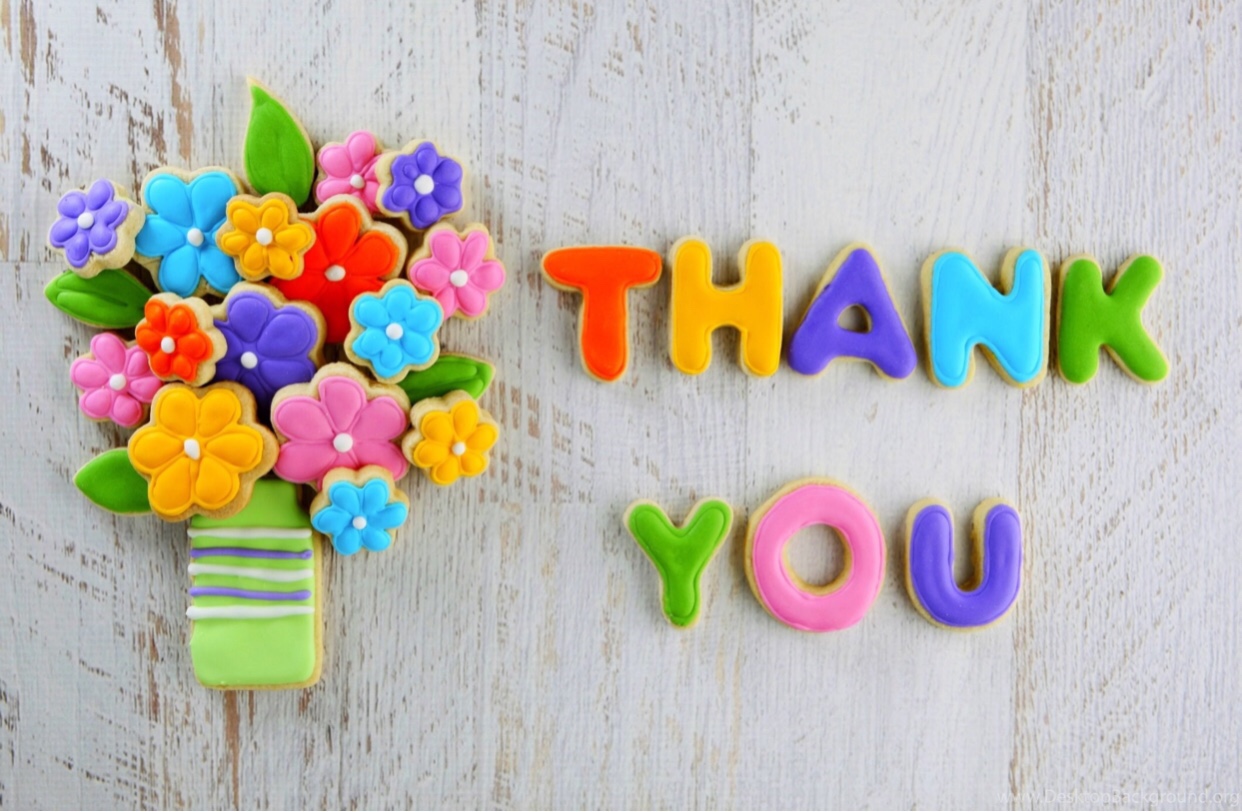 40